«Школа – центр 
родительского просвещения»
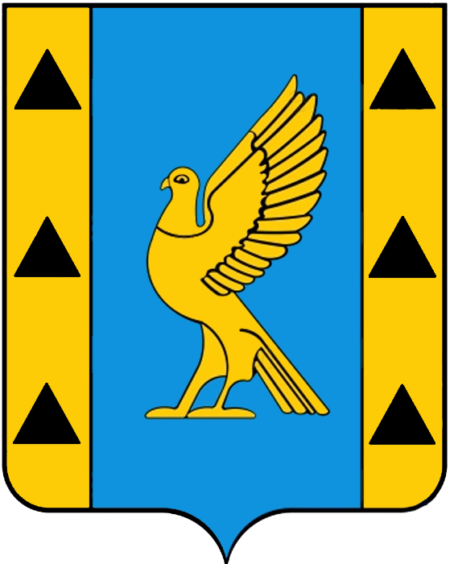 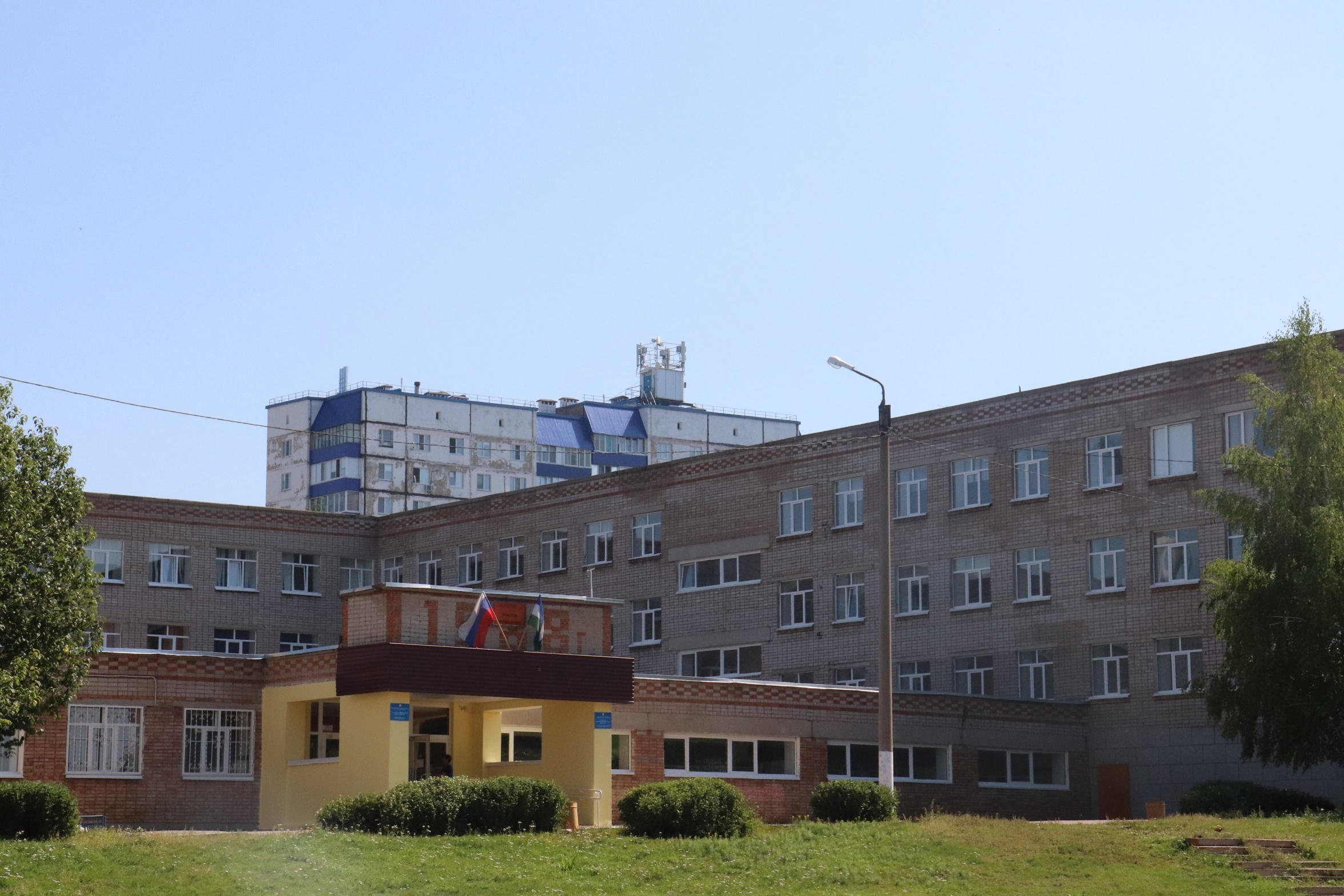 Муниципальное бюджетное общеобразовательное учреждение «Средняя общеобразовательная школа № 5» 
городского округа город Кумертау Республики Башкортостан
Статистические данные
Количество учащихся -  957 чел.
Педагогический состав -  56 учителей, 37 из которых являются классными руководителями. 
Социально - психологическая служба: 
1 ставка социального педагога, 1 ставка педагога – психолога.
Социальный паспорт школы
малообеспеченные семьи – 94 
многодетные семьи – 66
детей – инвалидов – 7 
полных семей – 634 
неполные семьи – 194 
количество несовершеннолетних, состоящих на учёте КДН, ОДН – 11
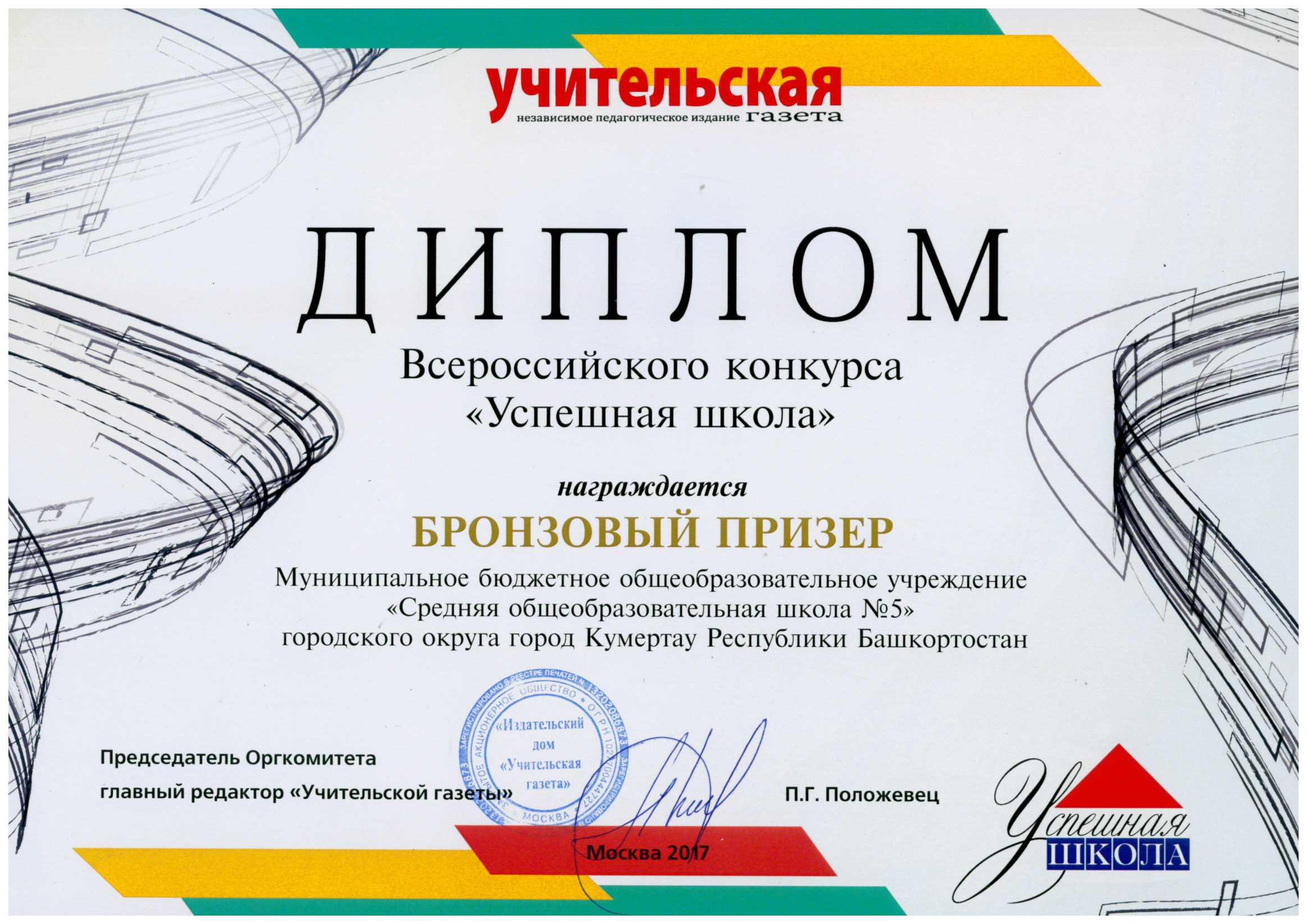 ПРОЕКТ  
ПО  РОДИТЕЛЬСКОМУ ПРОСВЕЩЕНИЮ 
И СЕМЕЙНОМУ ВОСПИТАНИЮ
«СОЮЗ 2.0»
Миссия проекта «Союз 2.0.»: 
«От совместного маршрута педагога и родителя - к успеху семьи и ребенка»
Первое направление
Родительский клуб 
«Семейная академия»
Целевая аудитория – отдельные категории семей: неблагополучные семьи, неполные семьи, семьи, находящиеся в трудной жизненной ситуации
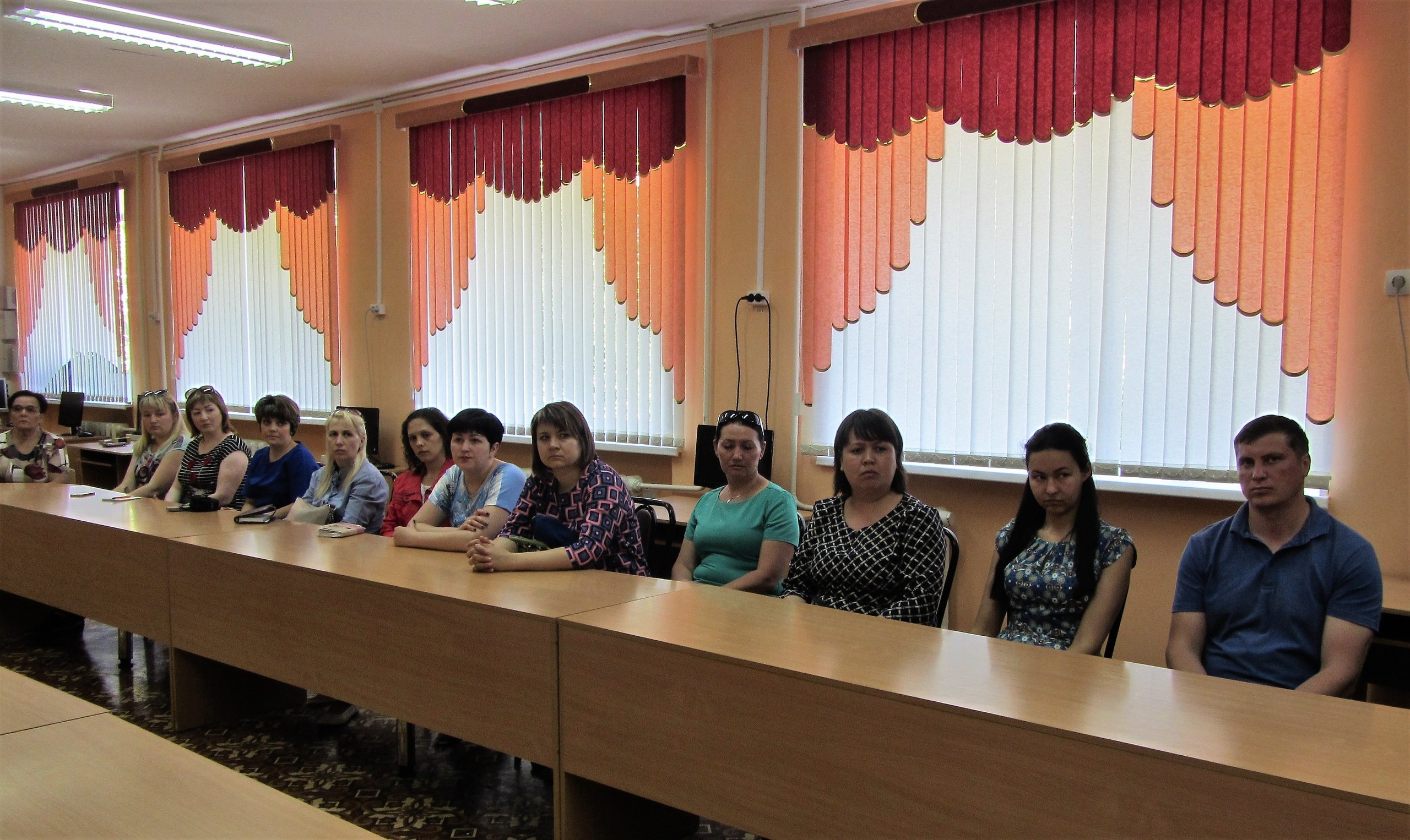 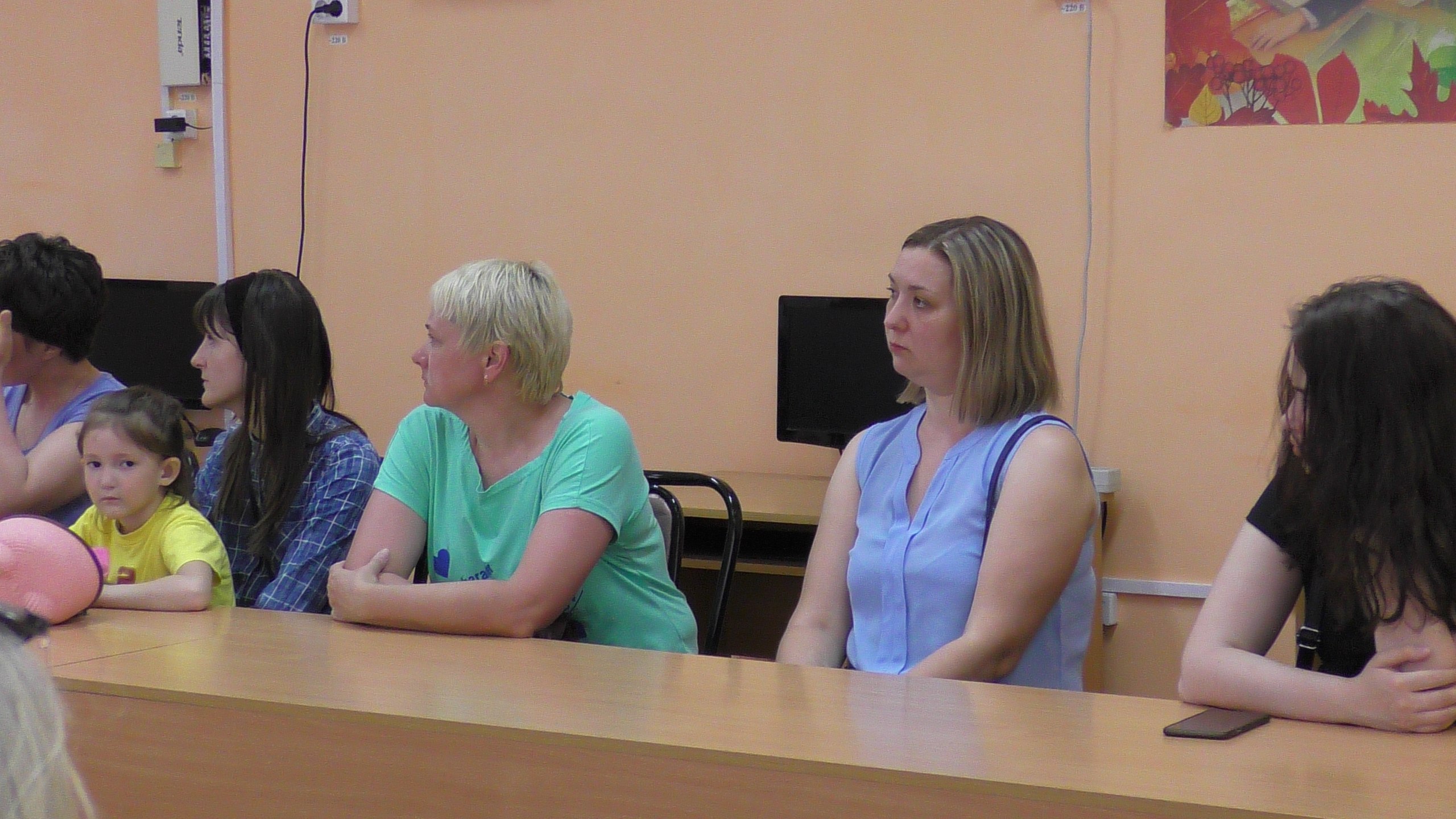 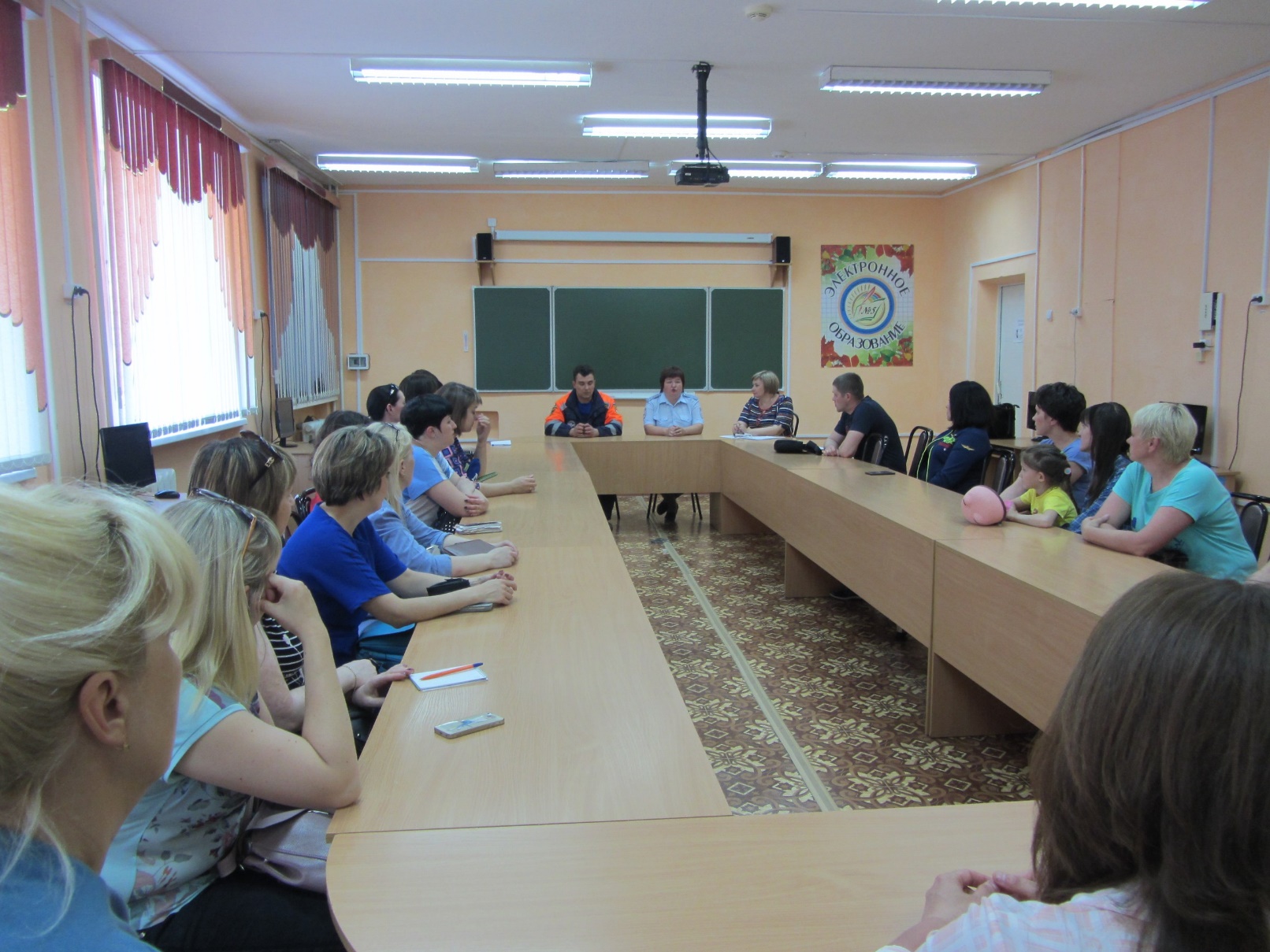 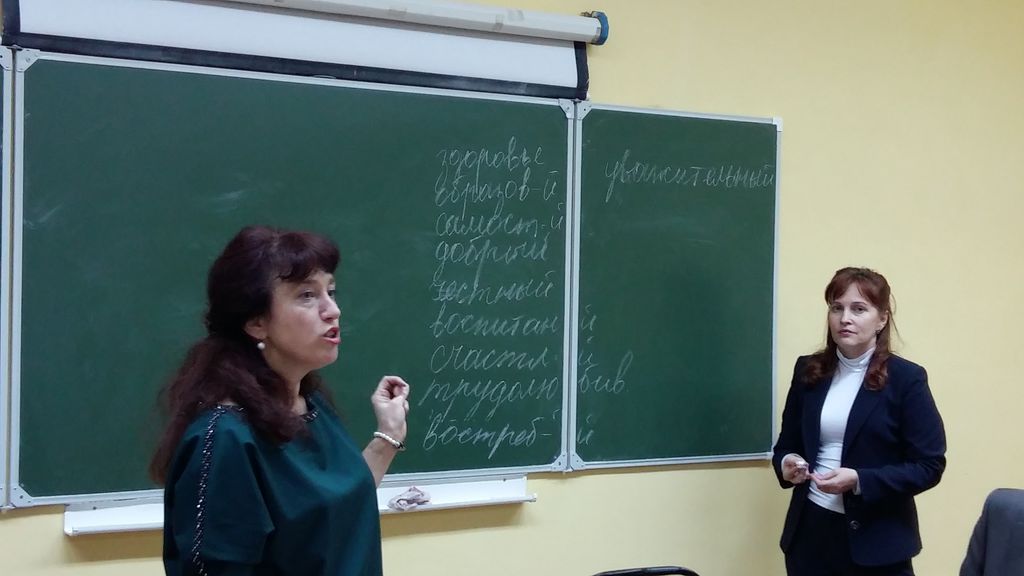 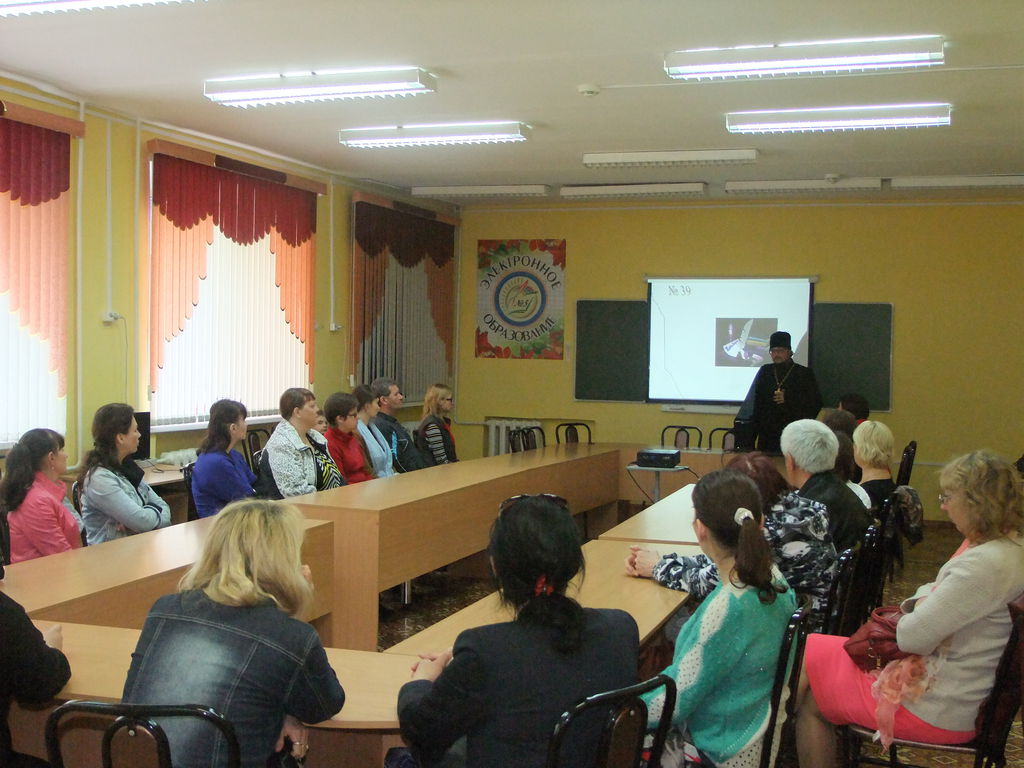 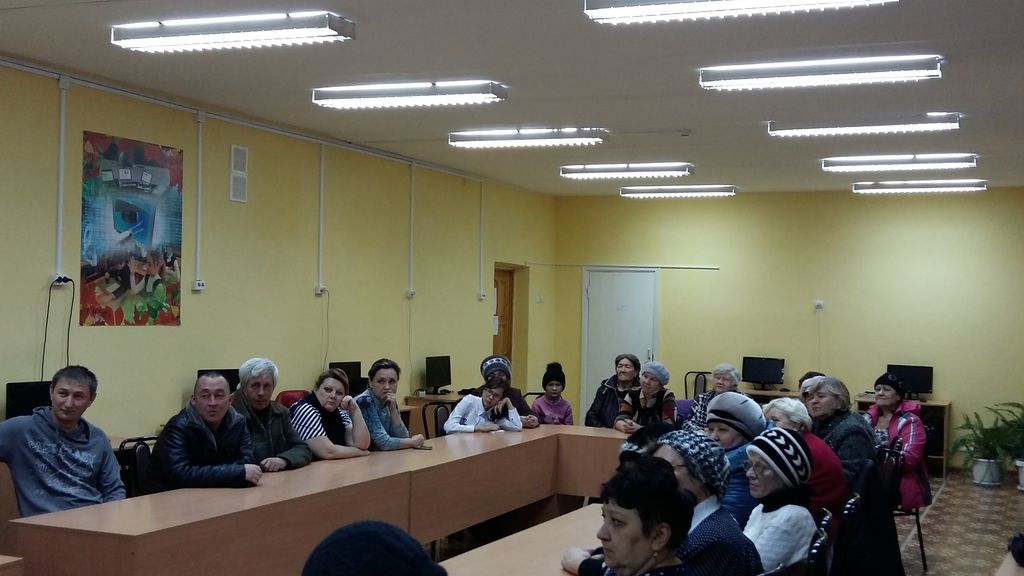 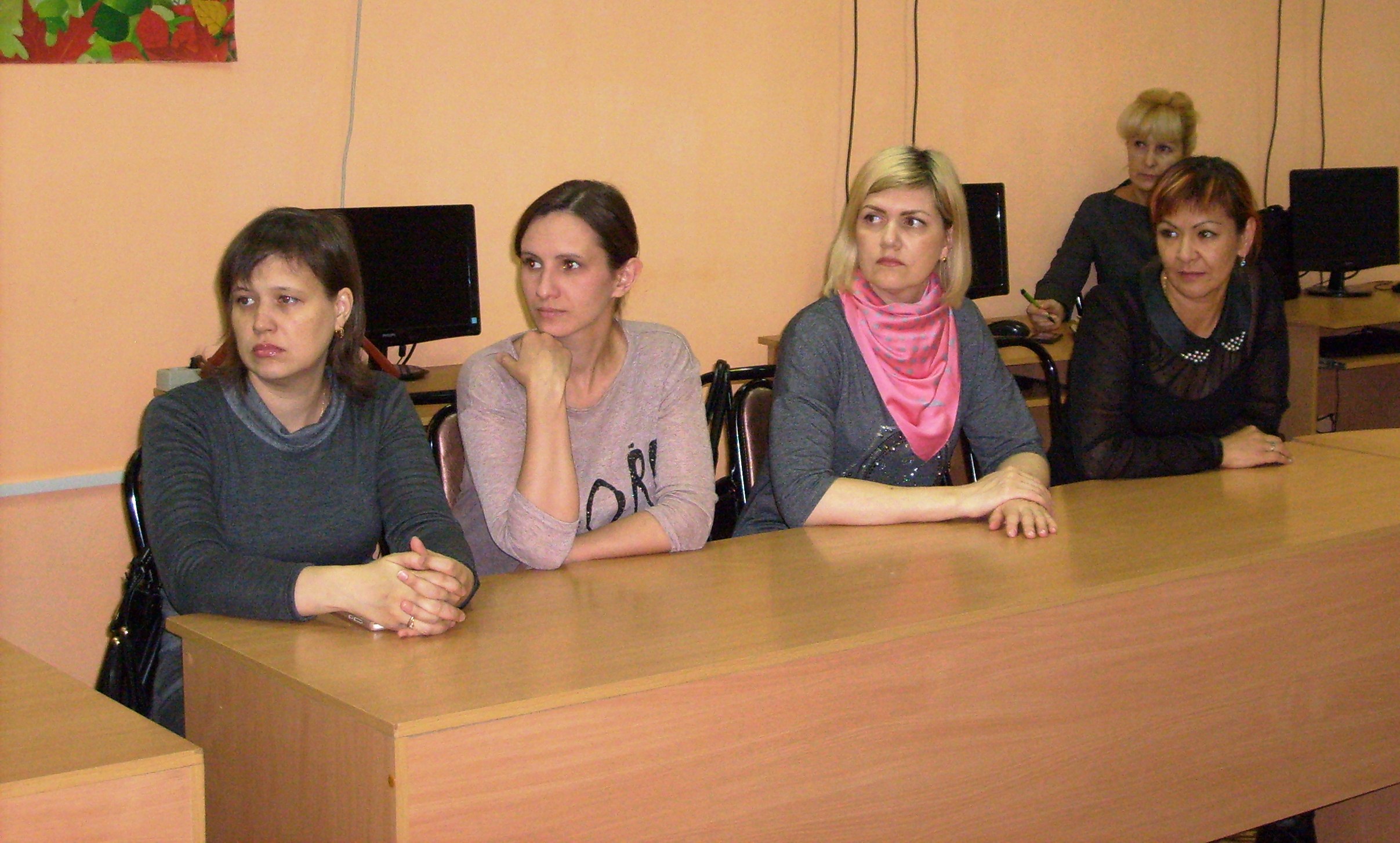 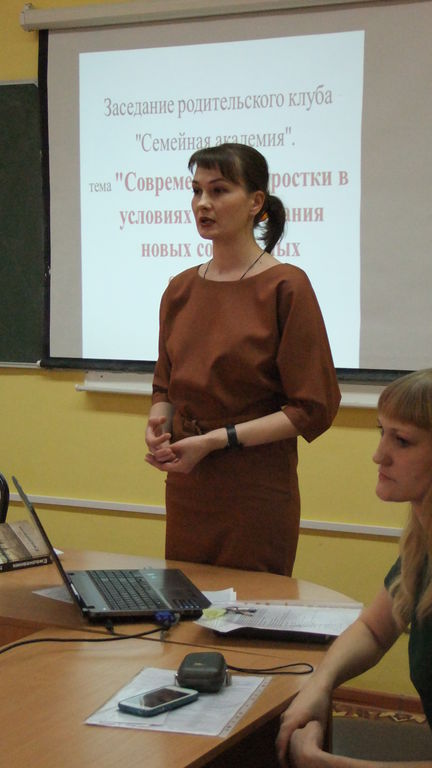 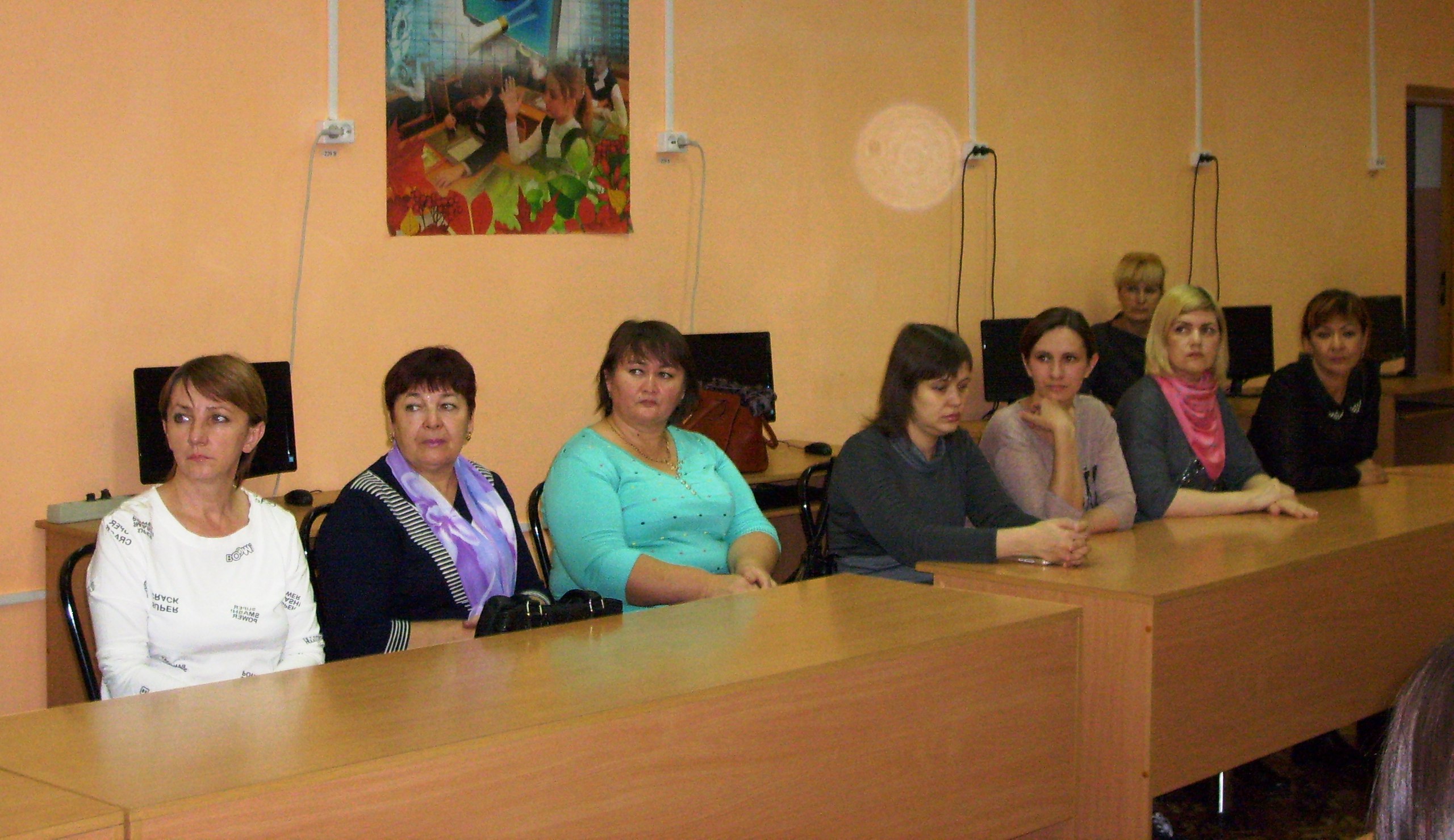 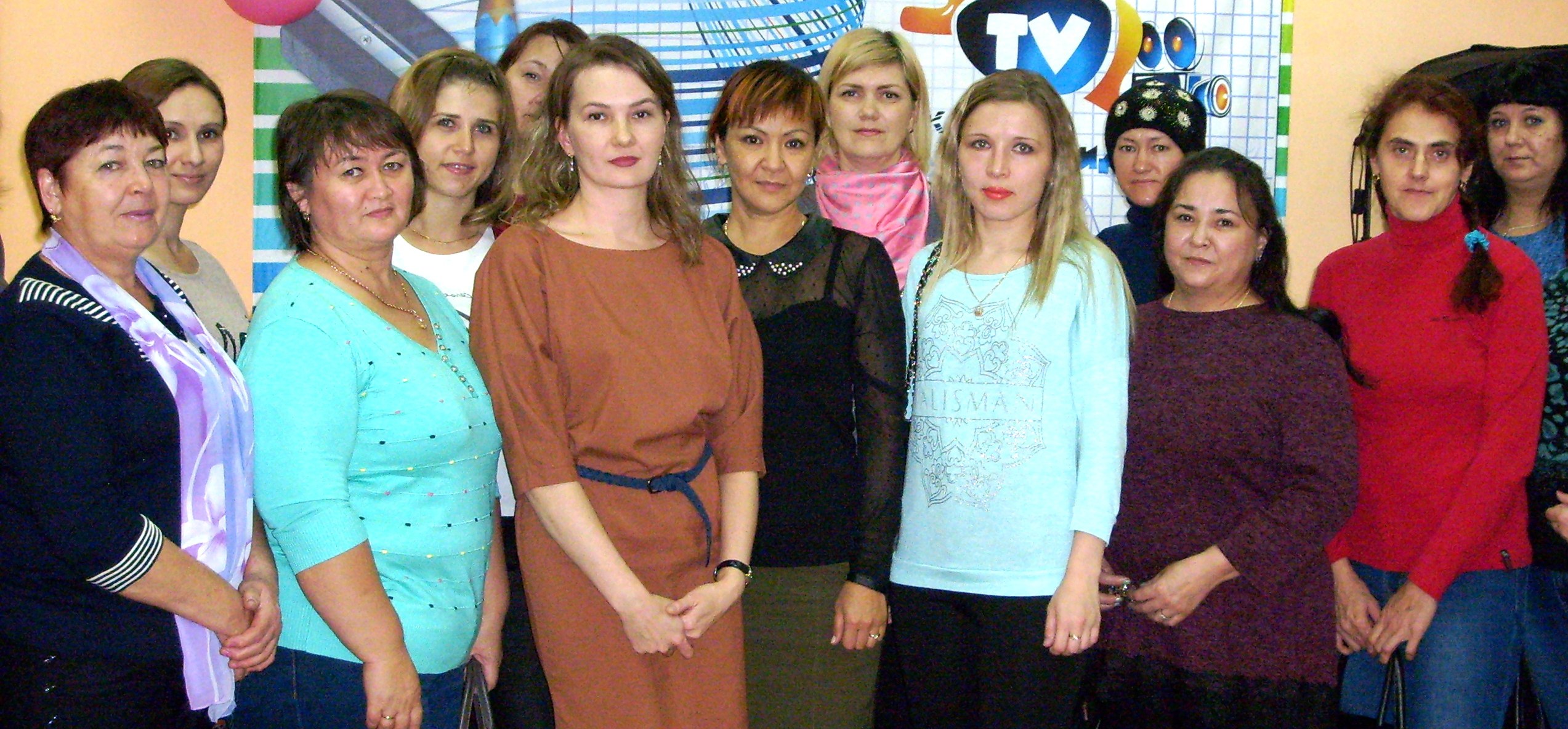 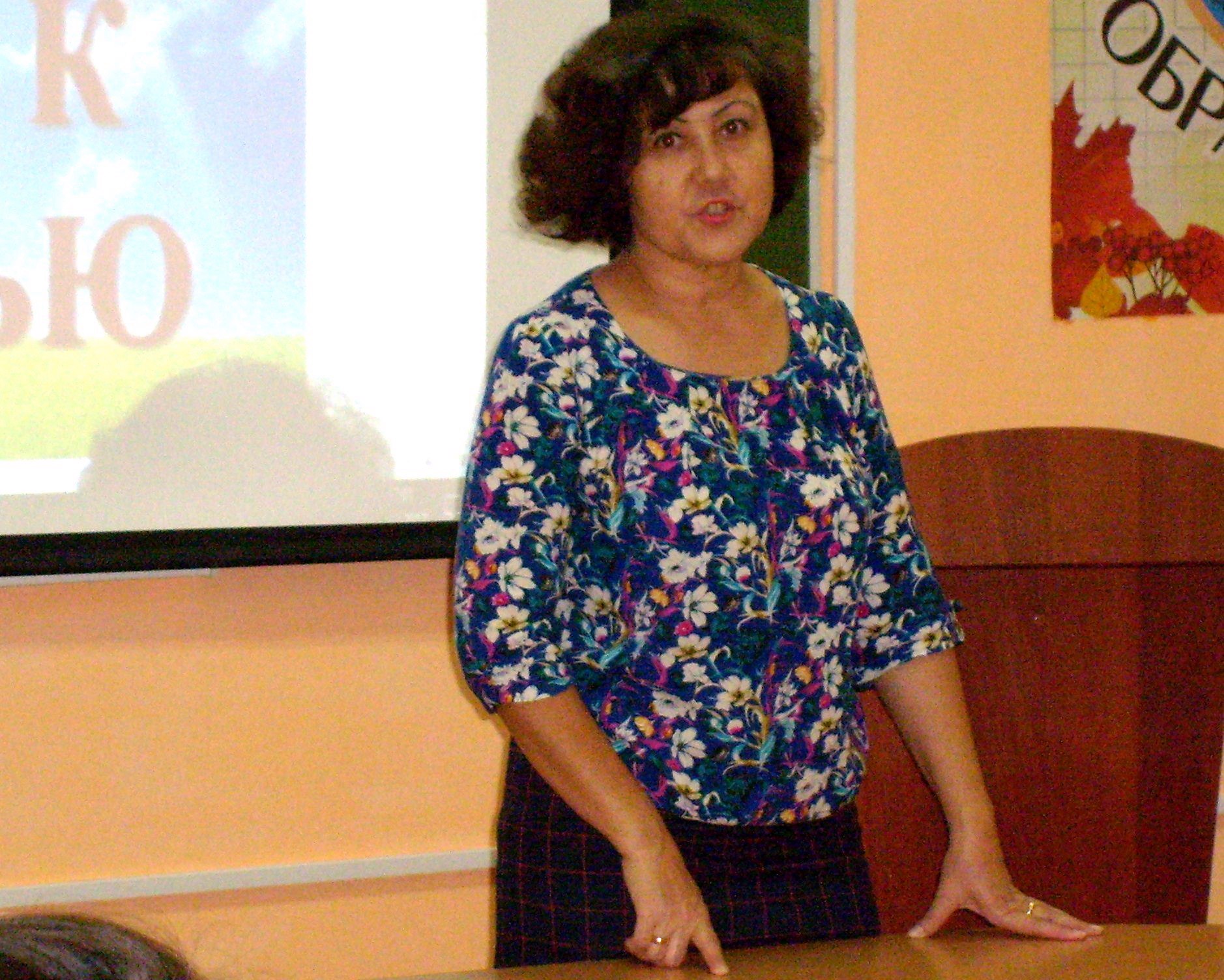 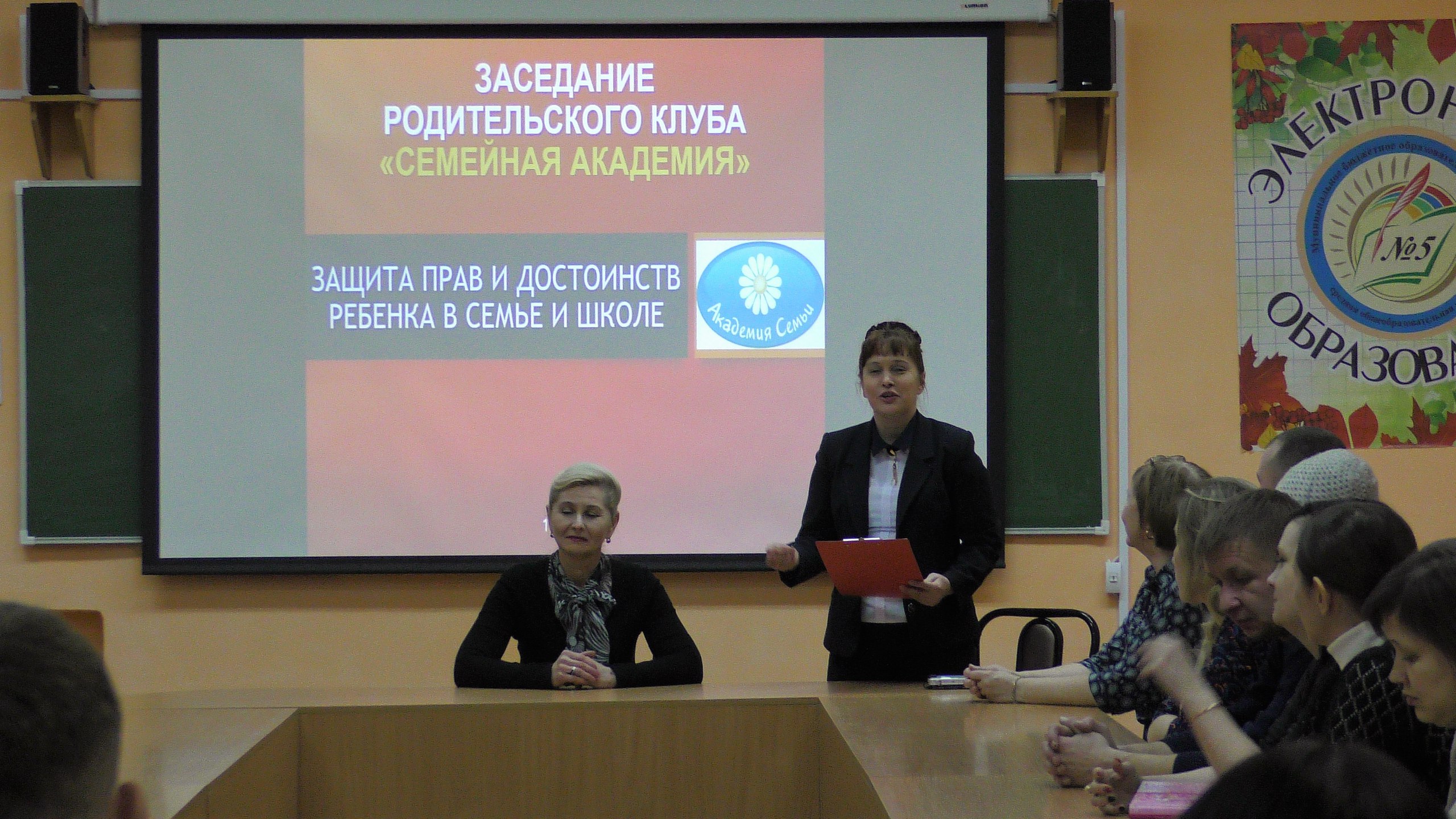 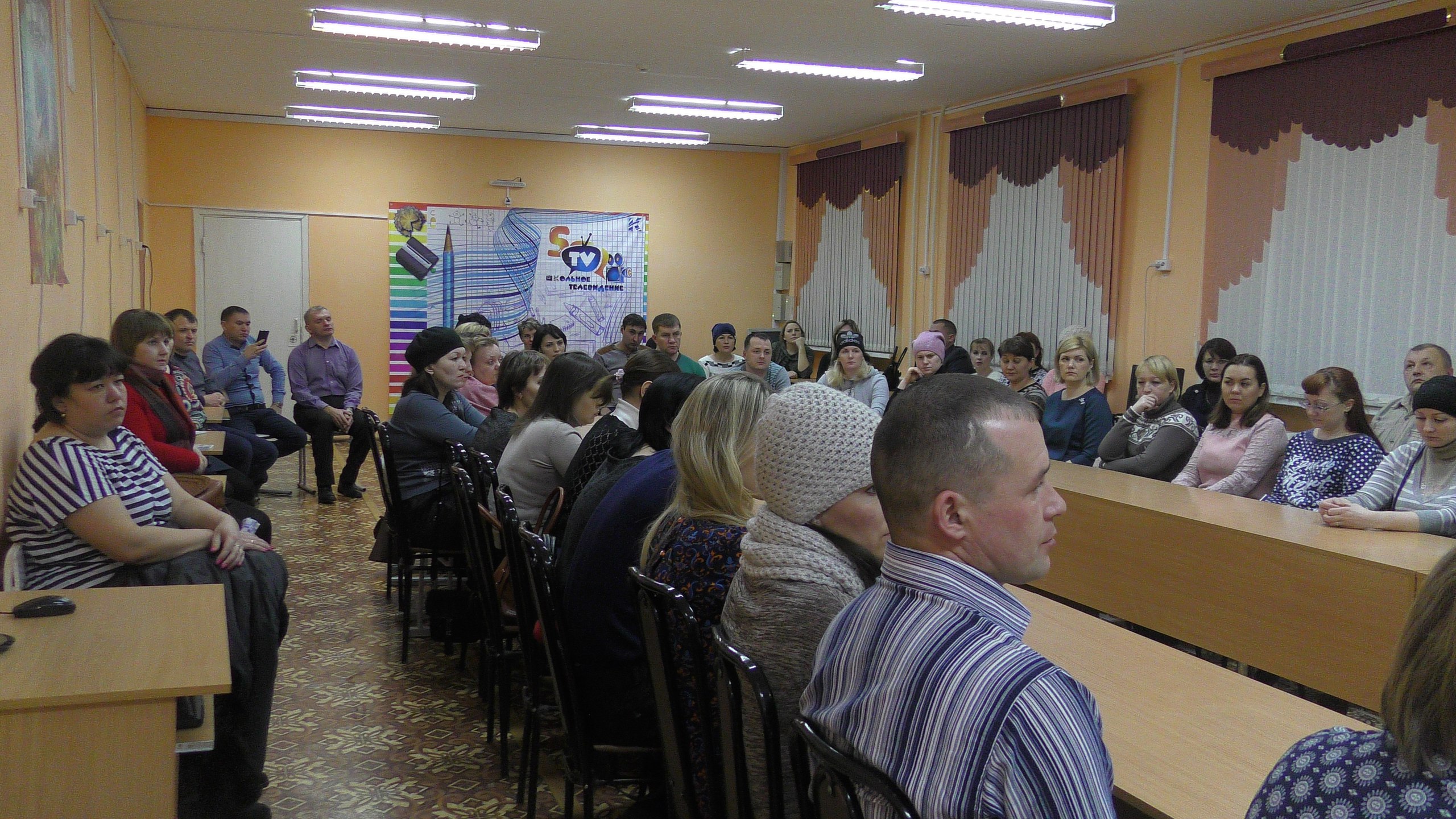 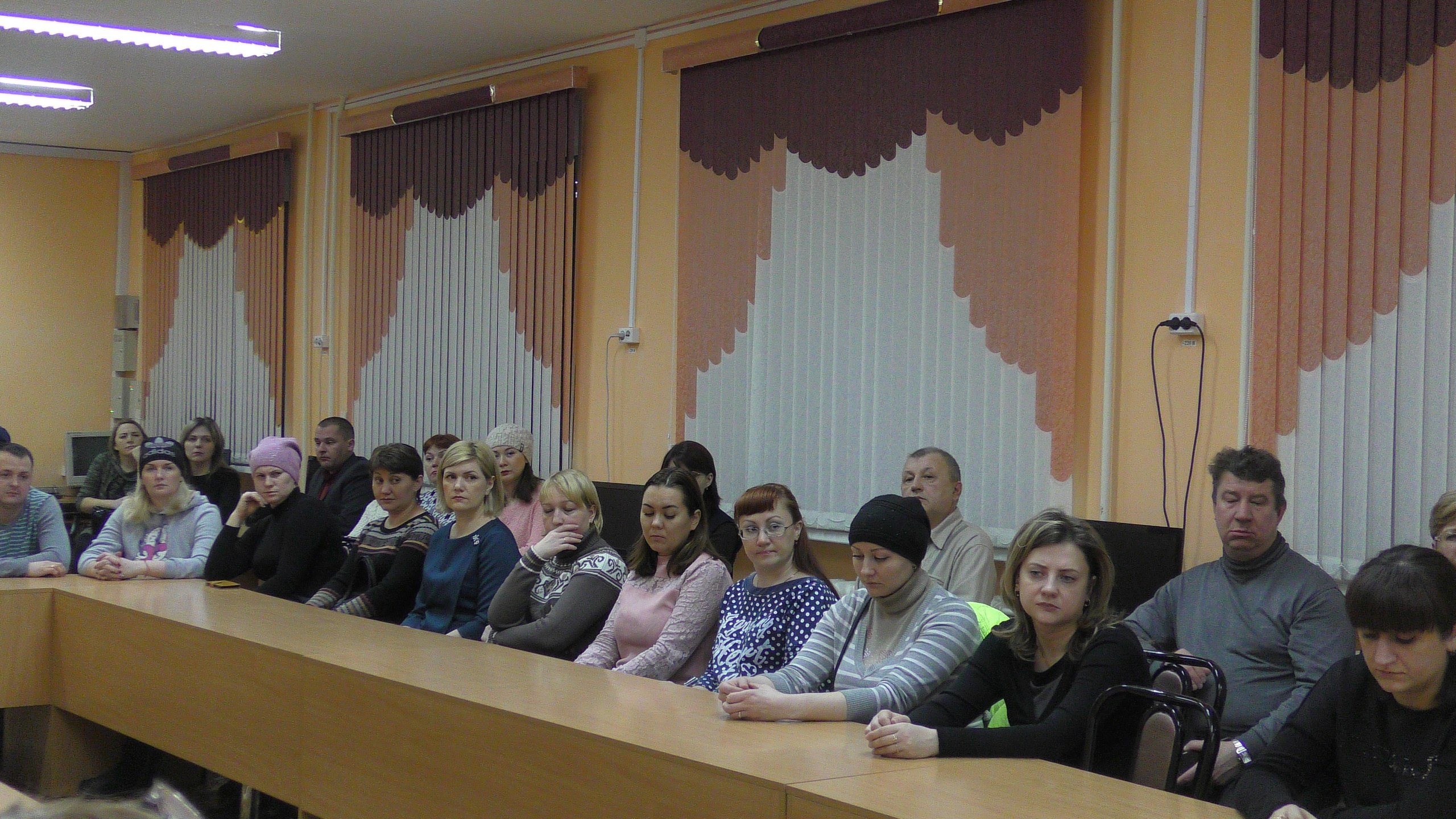 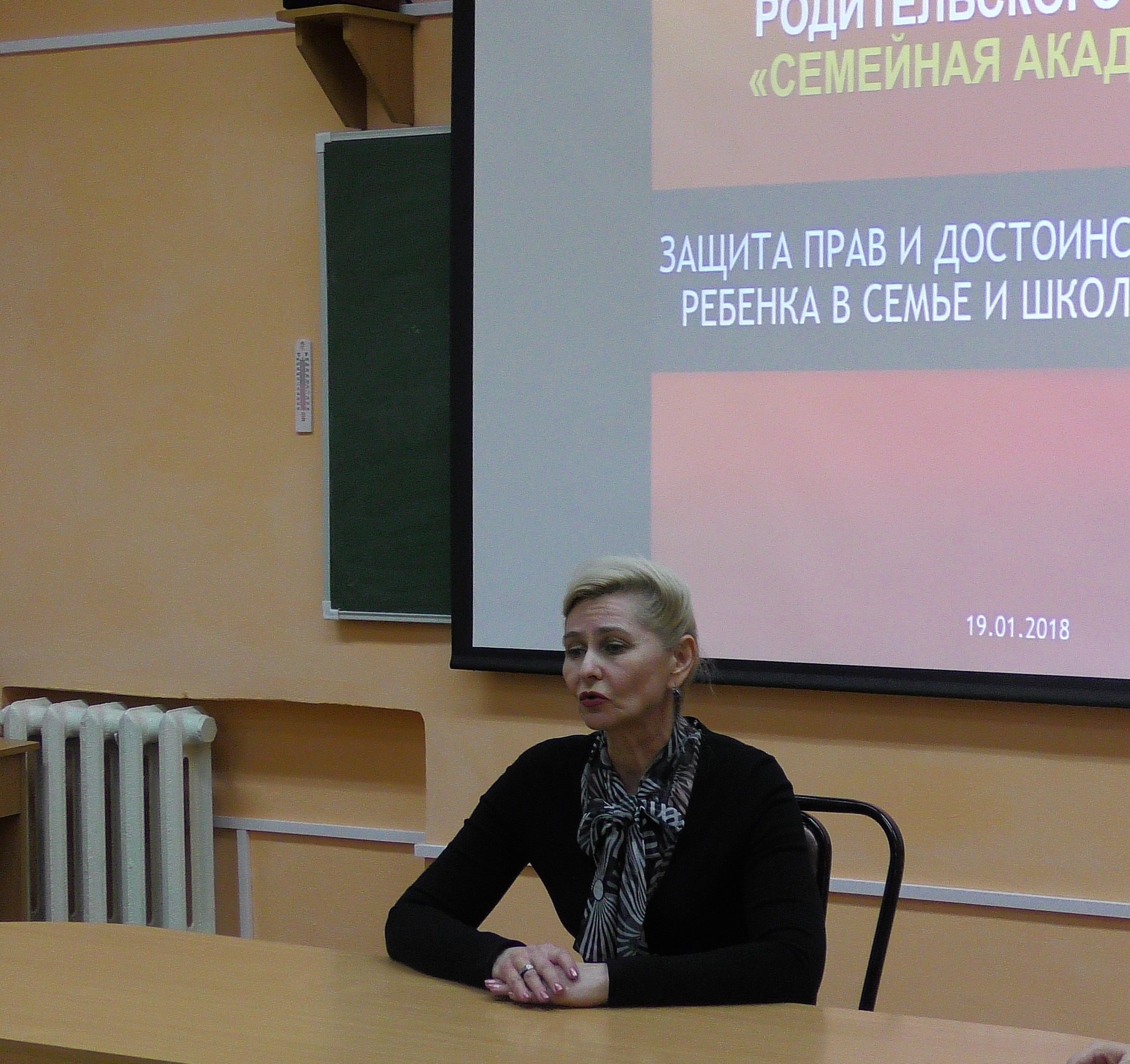 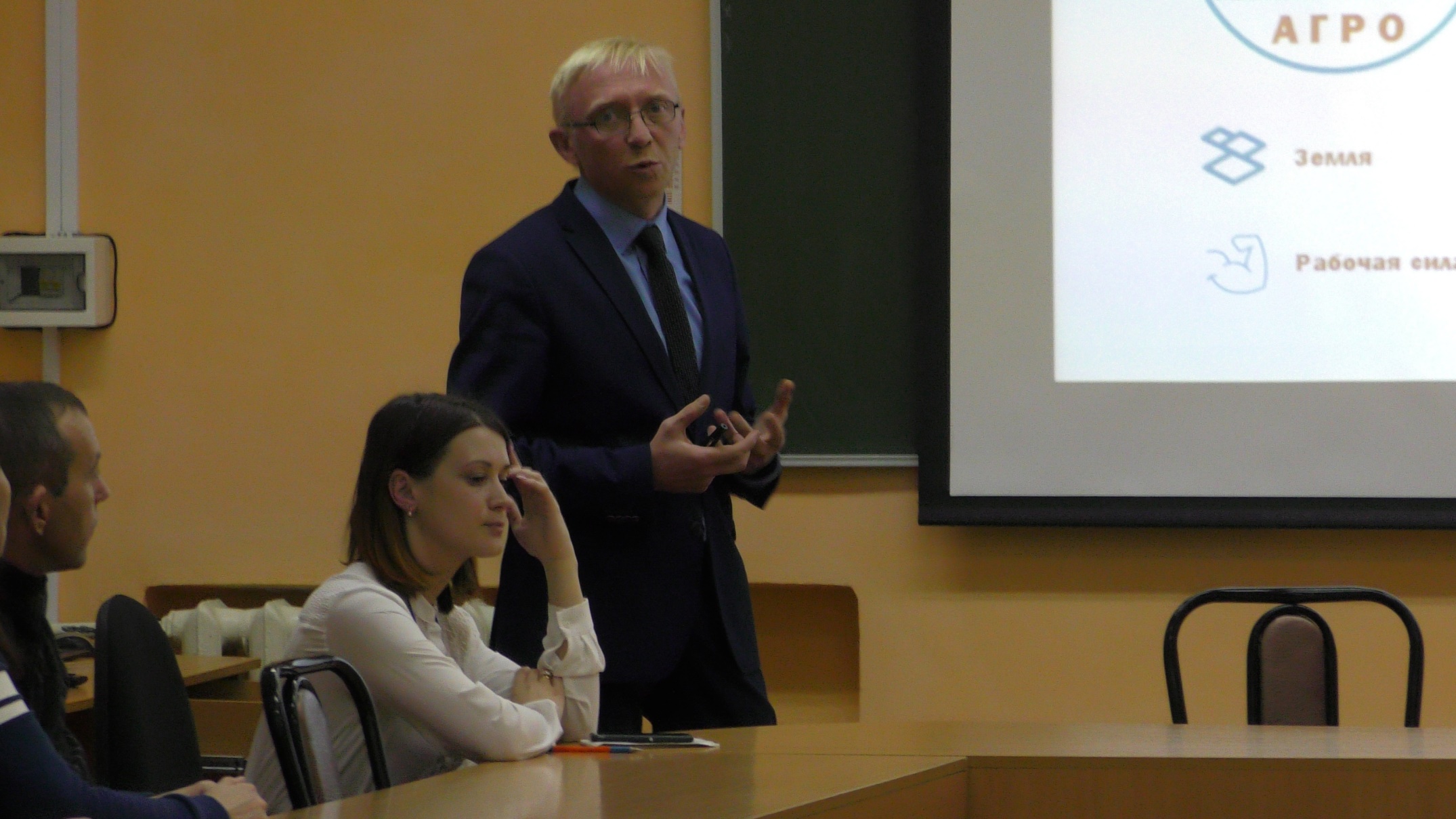 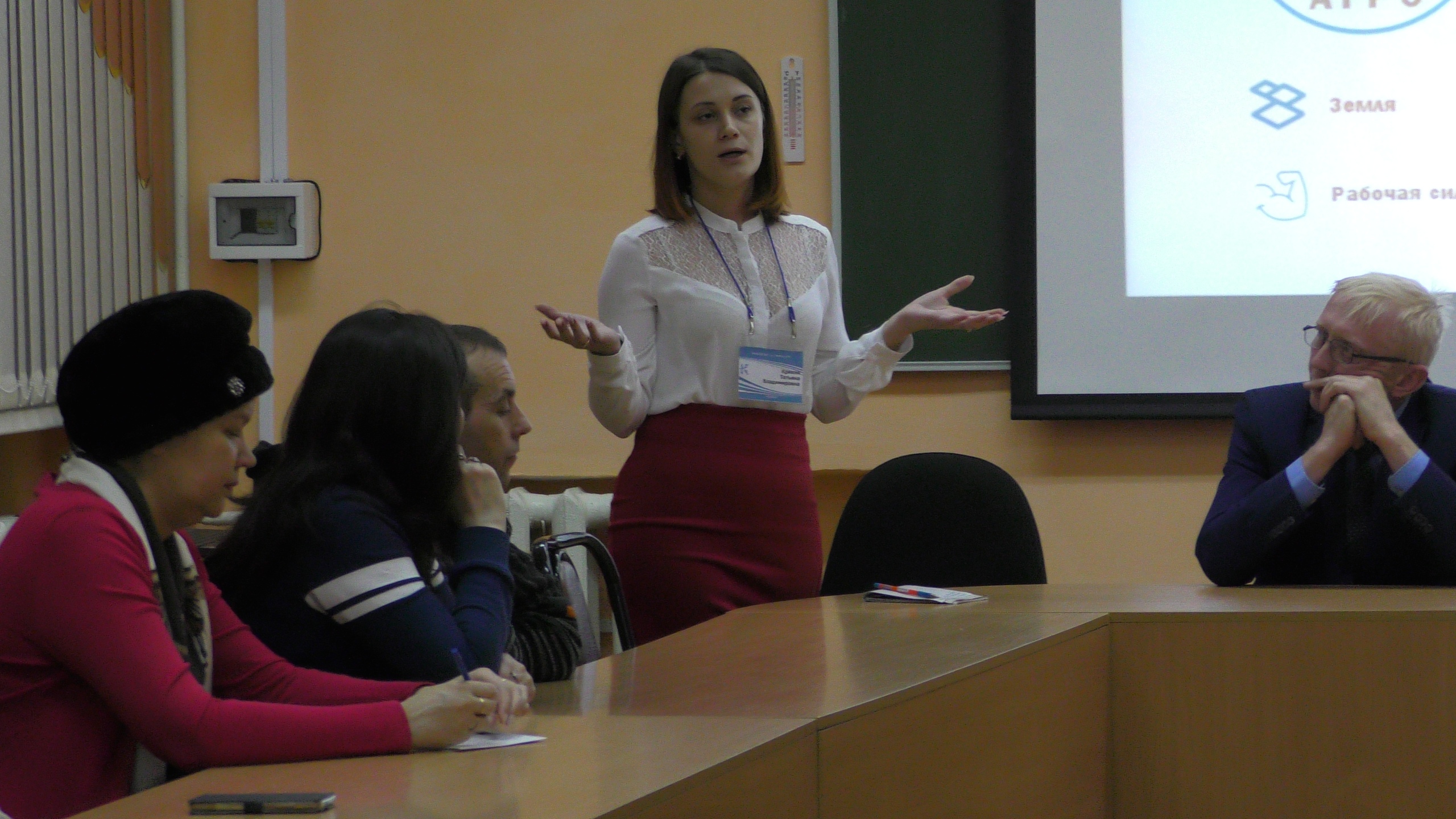 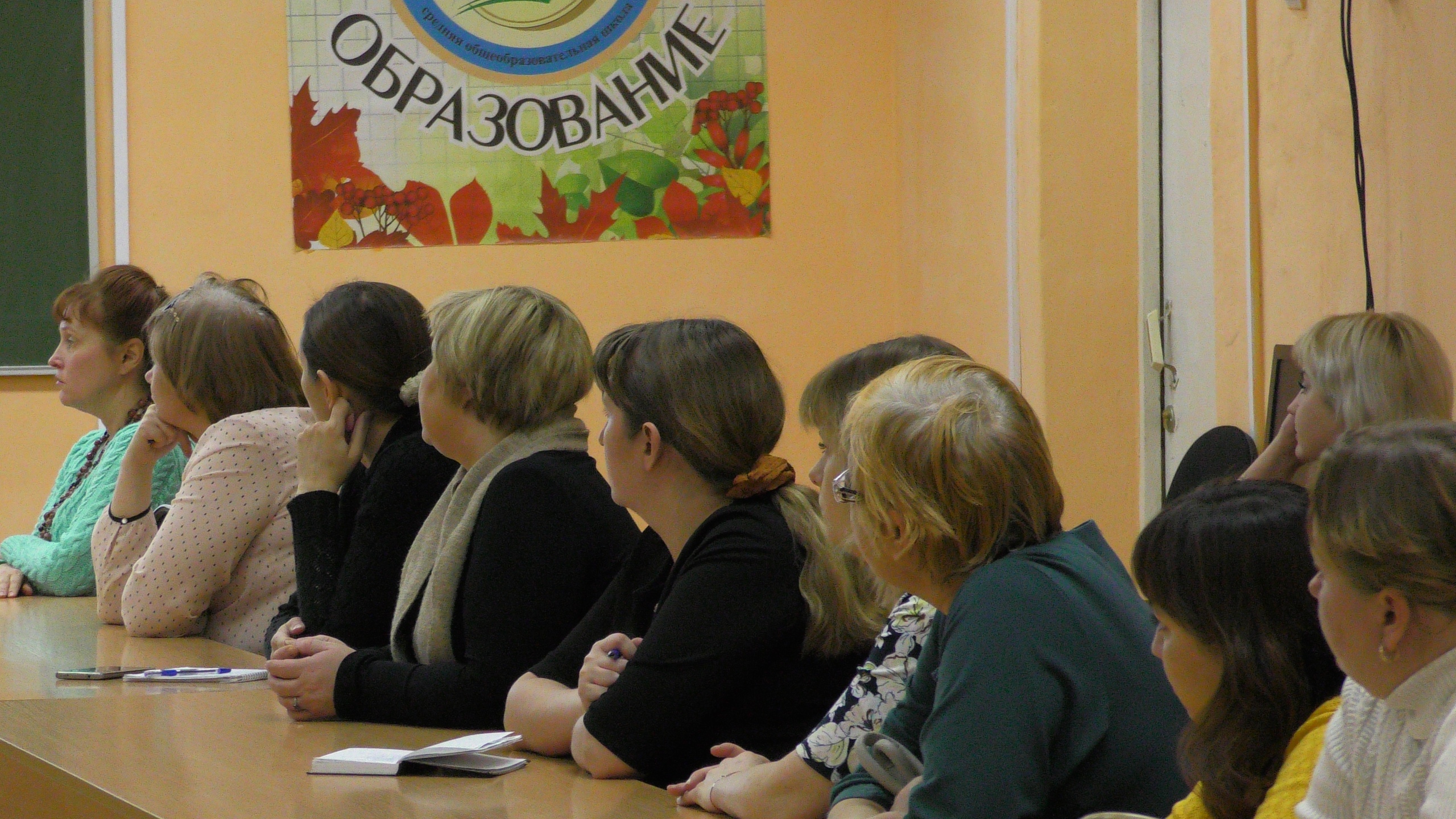 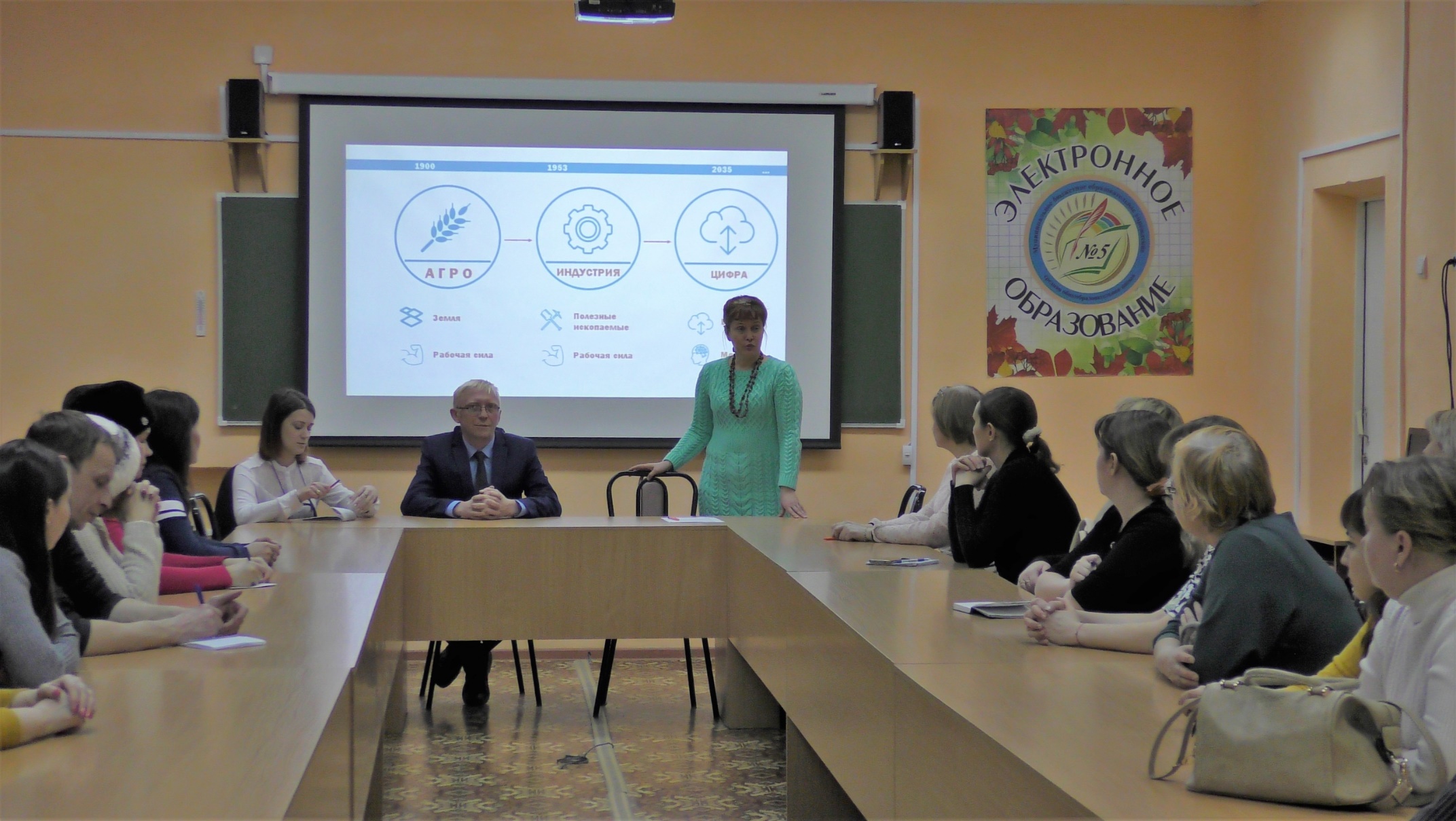 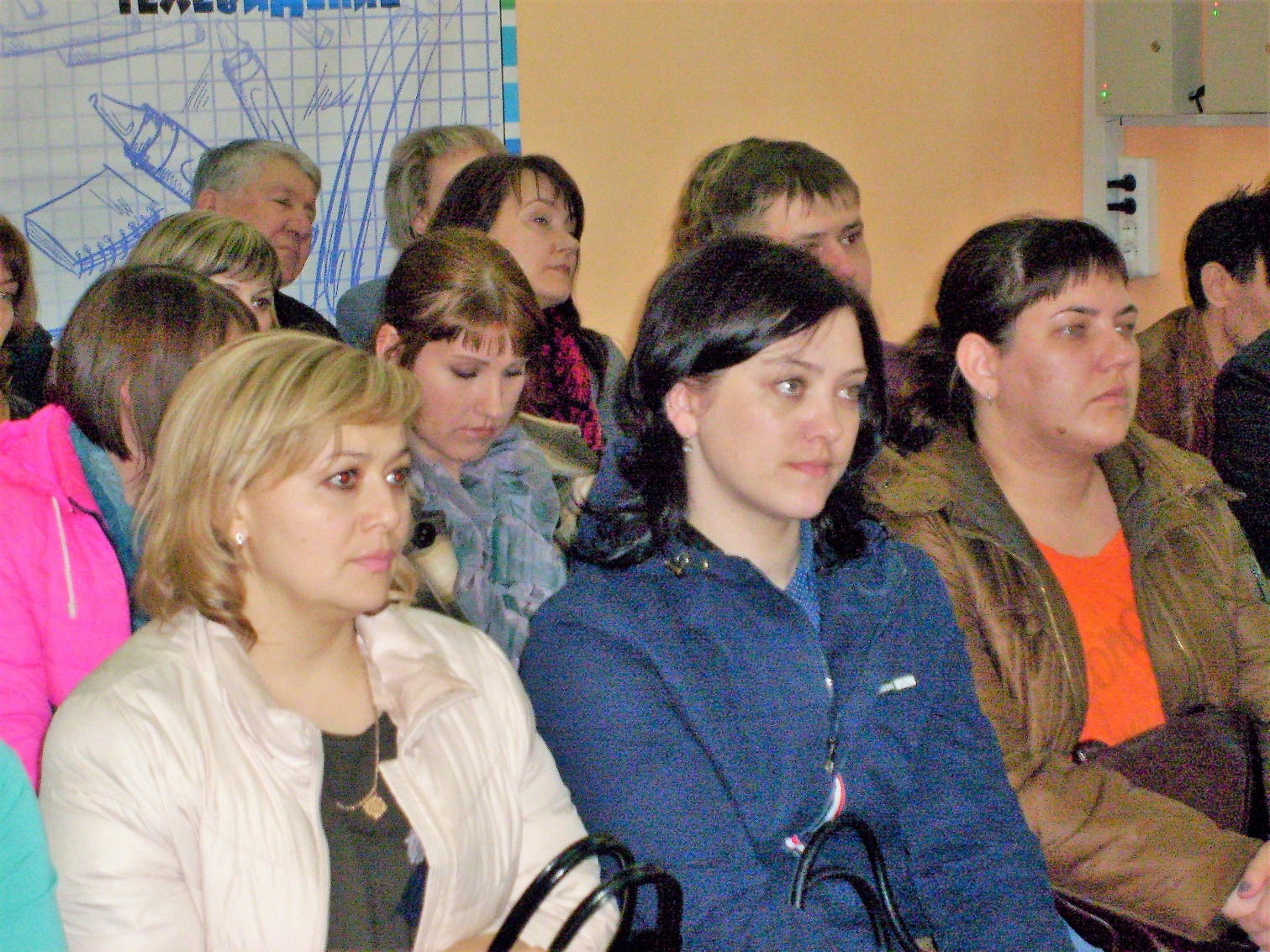 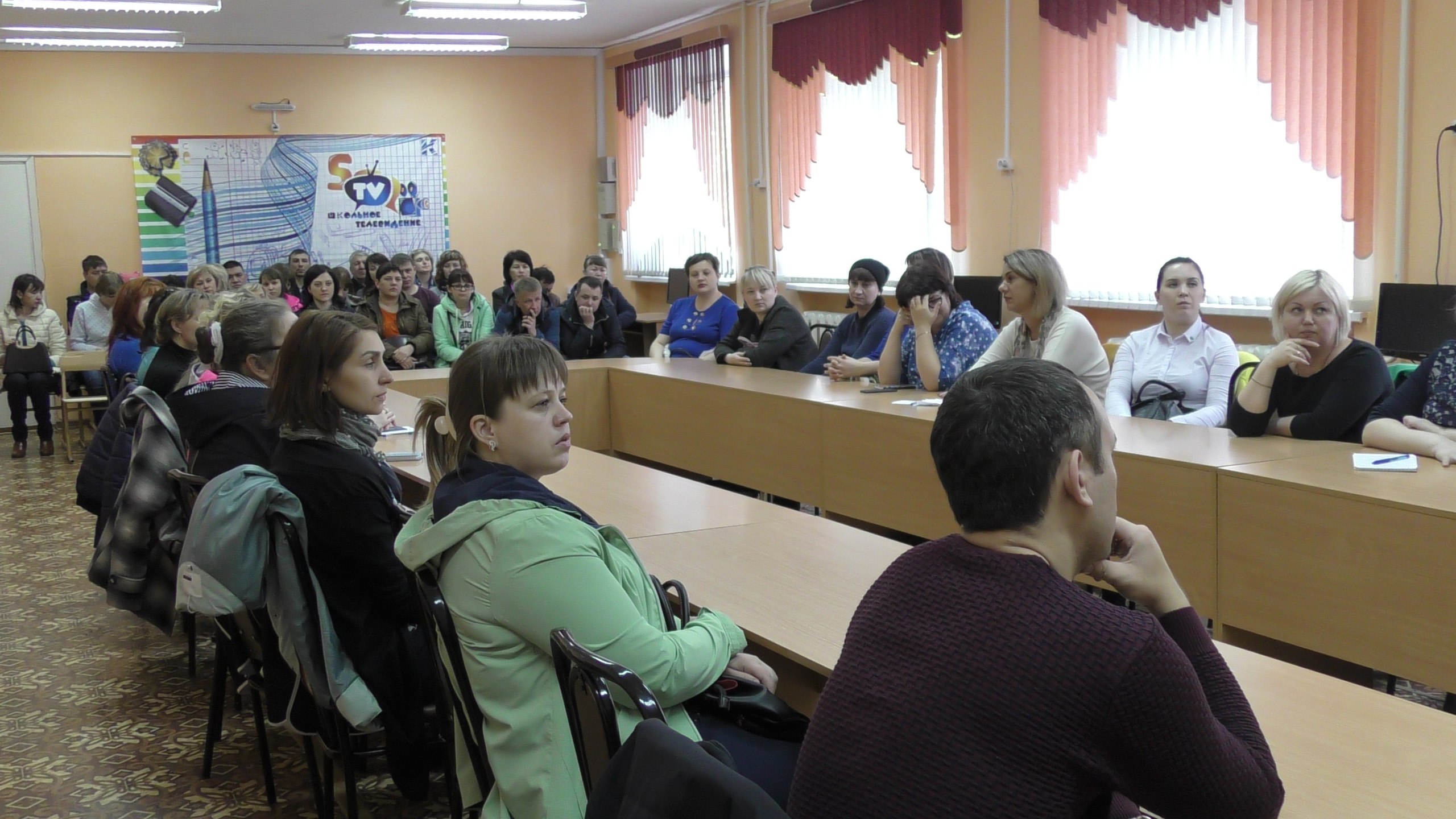 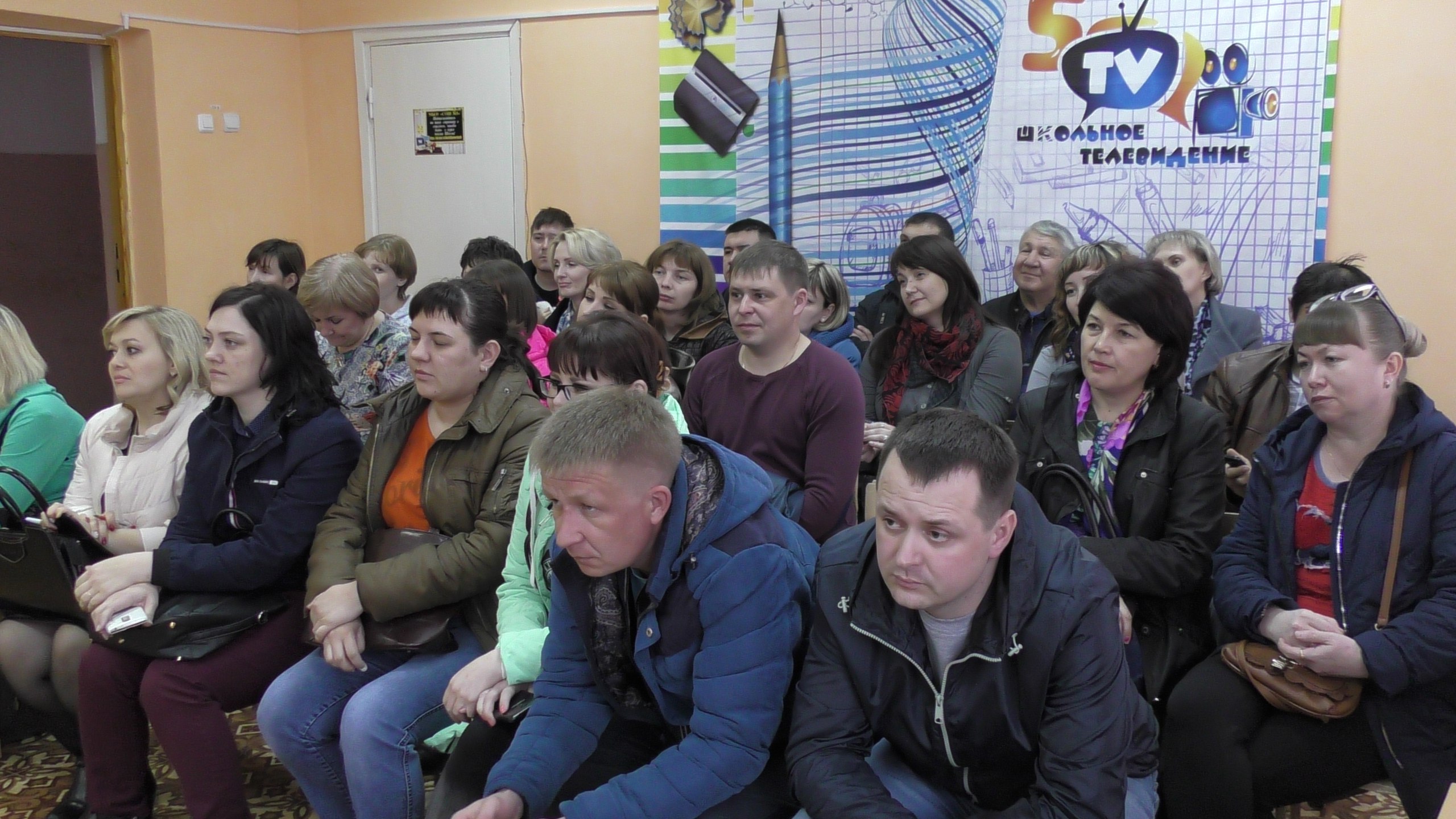 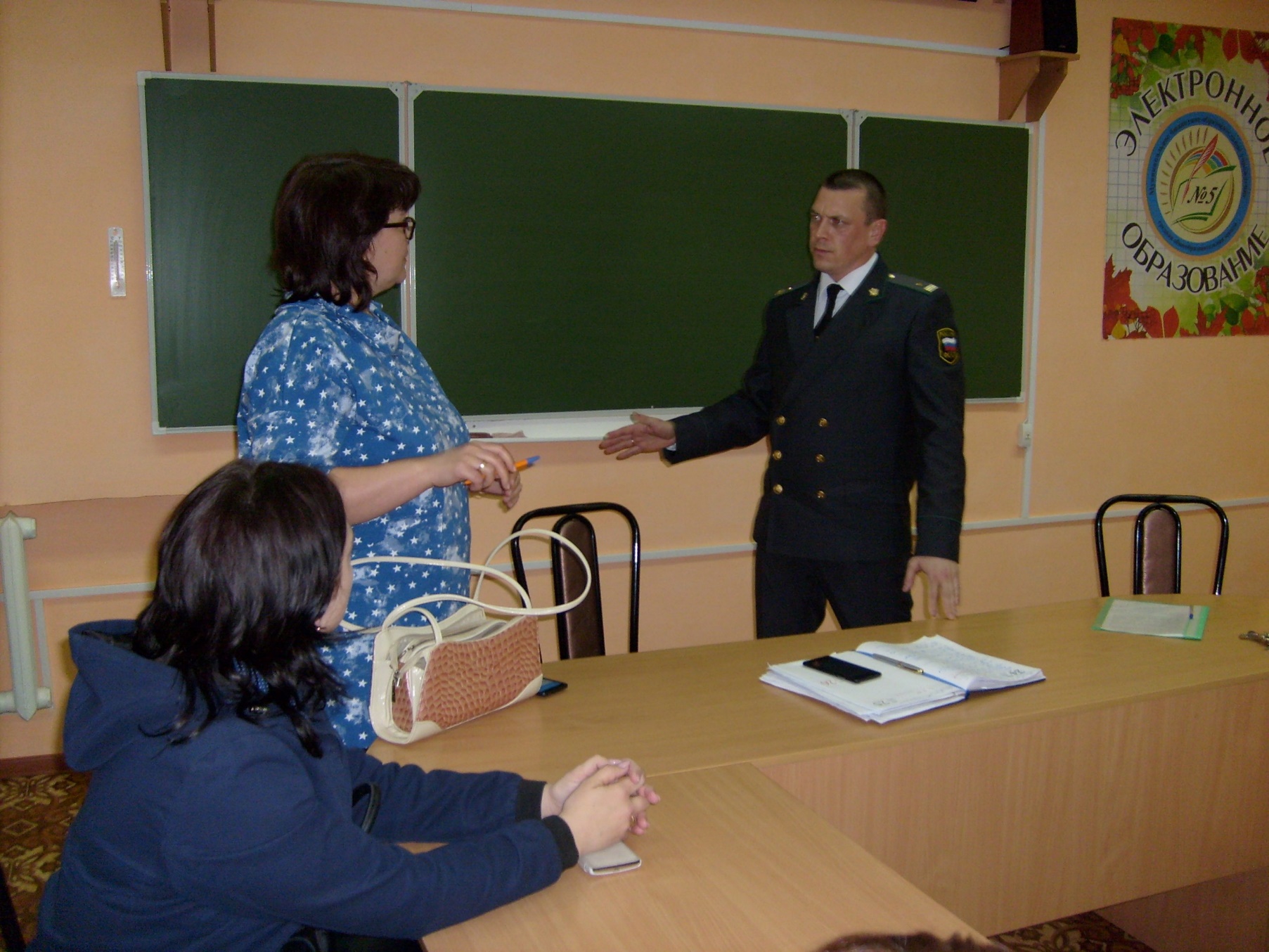 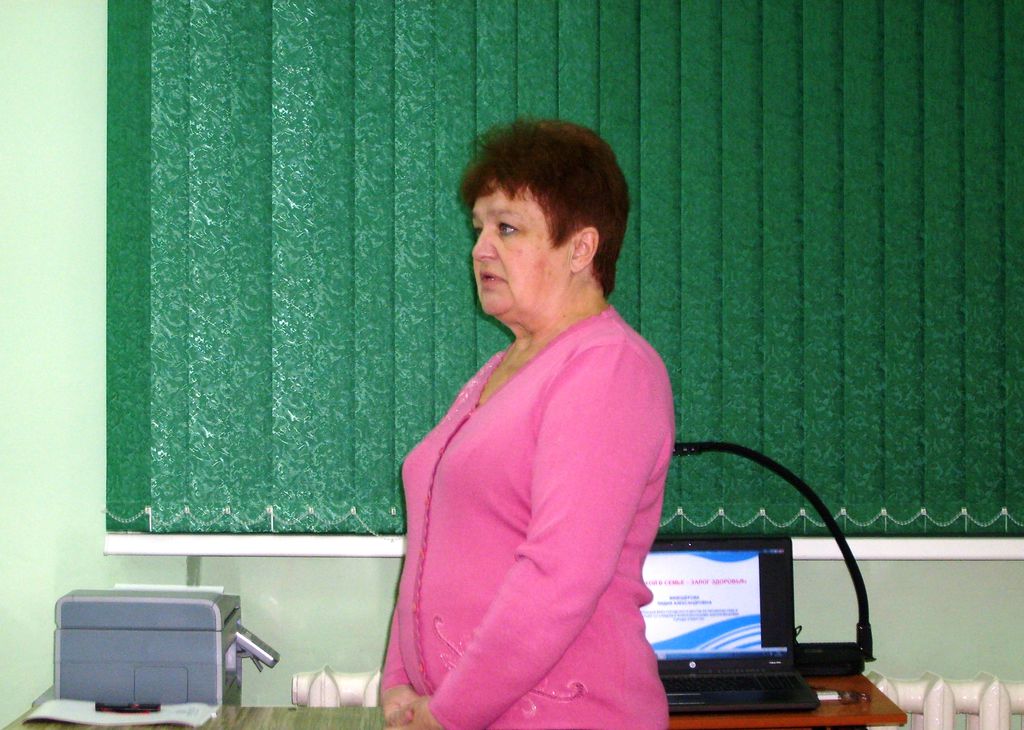 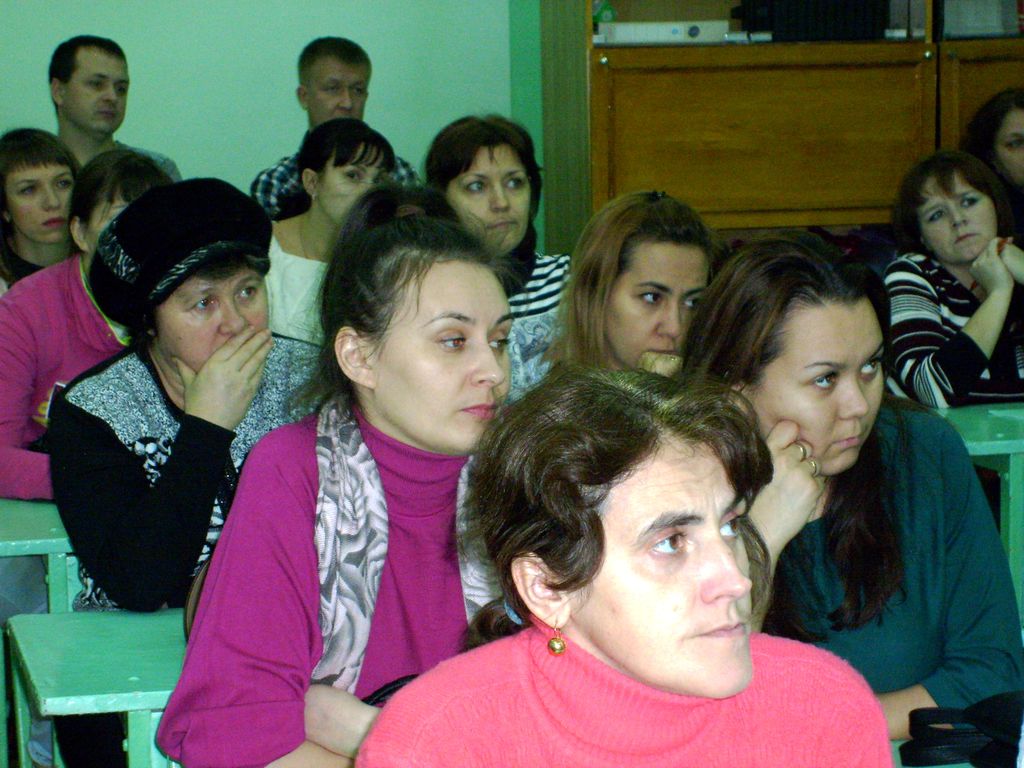 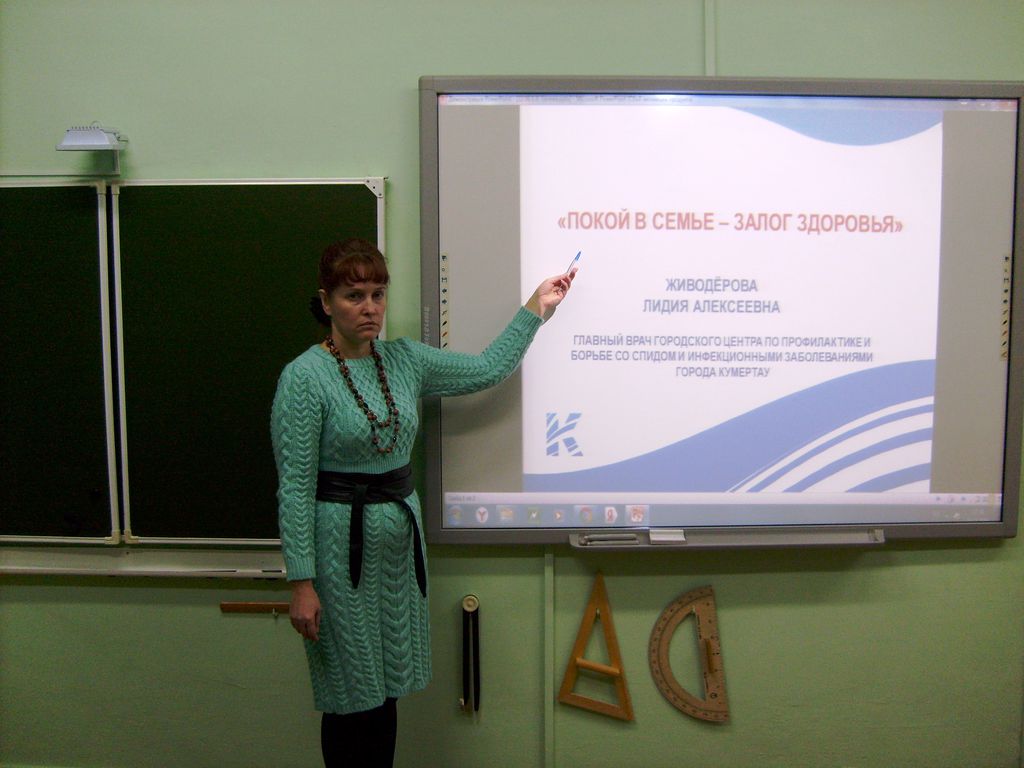 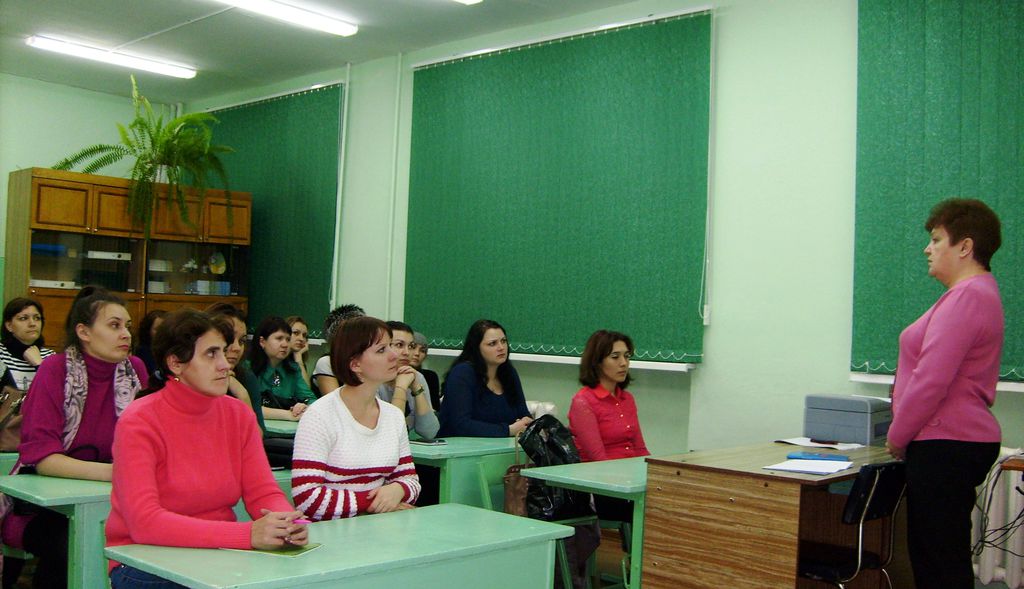 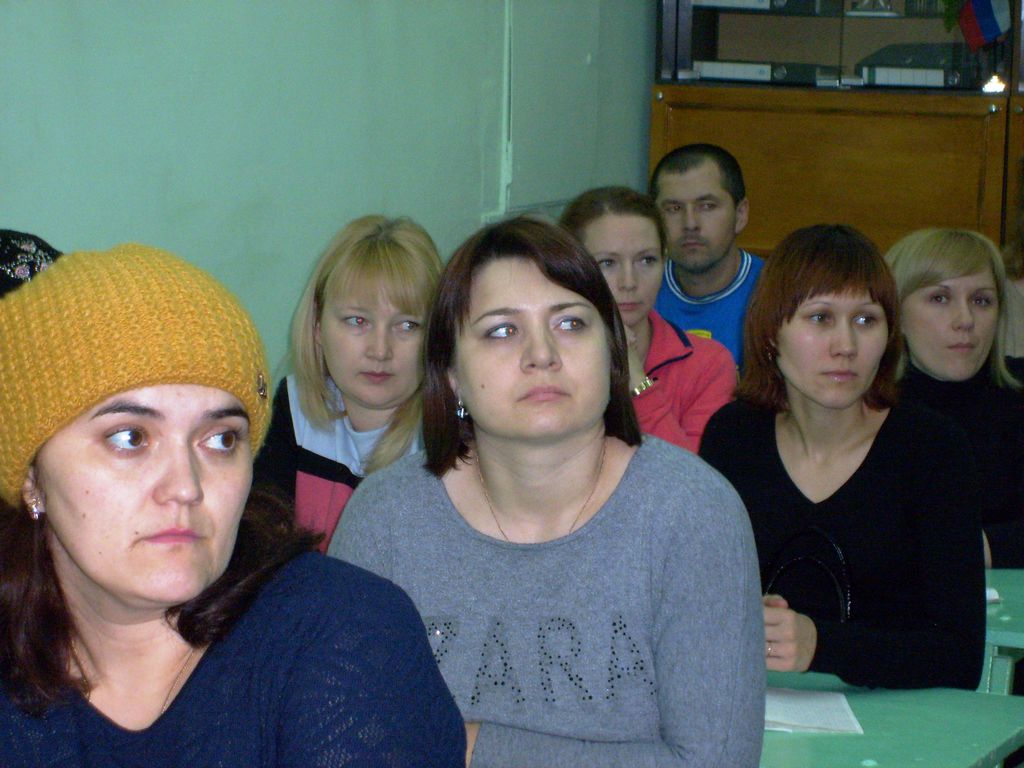 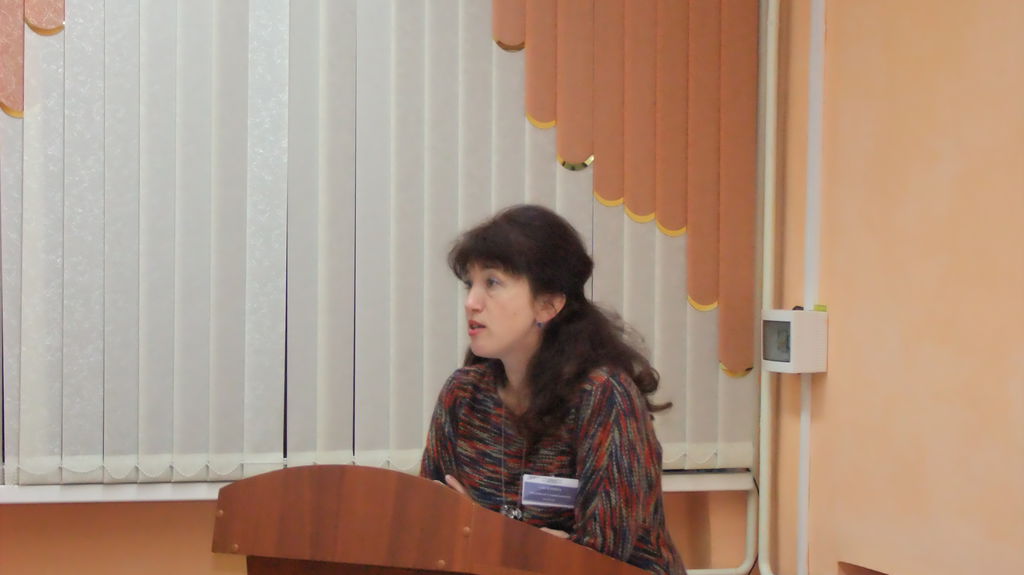 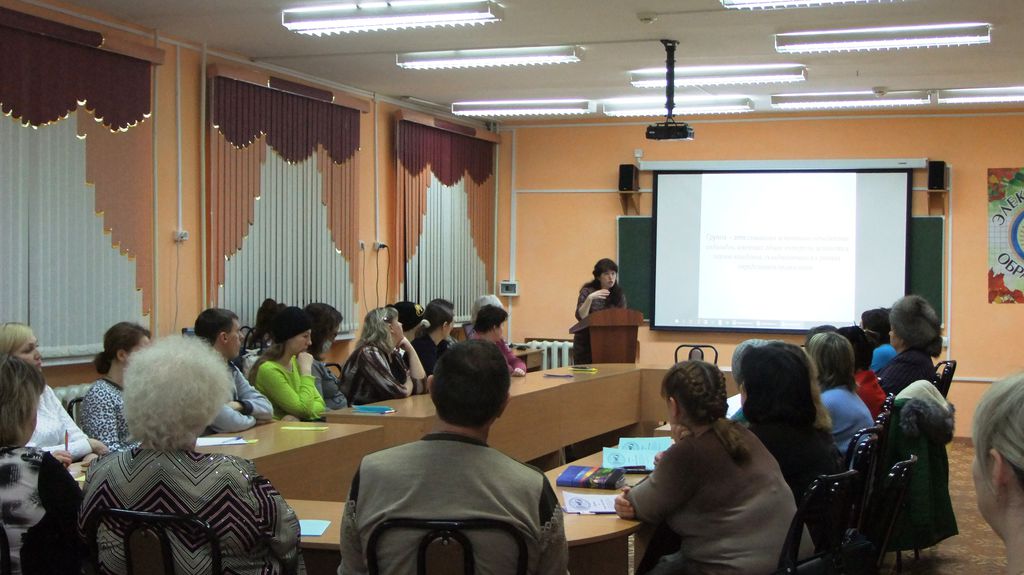 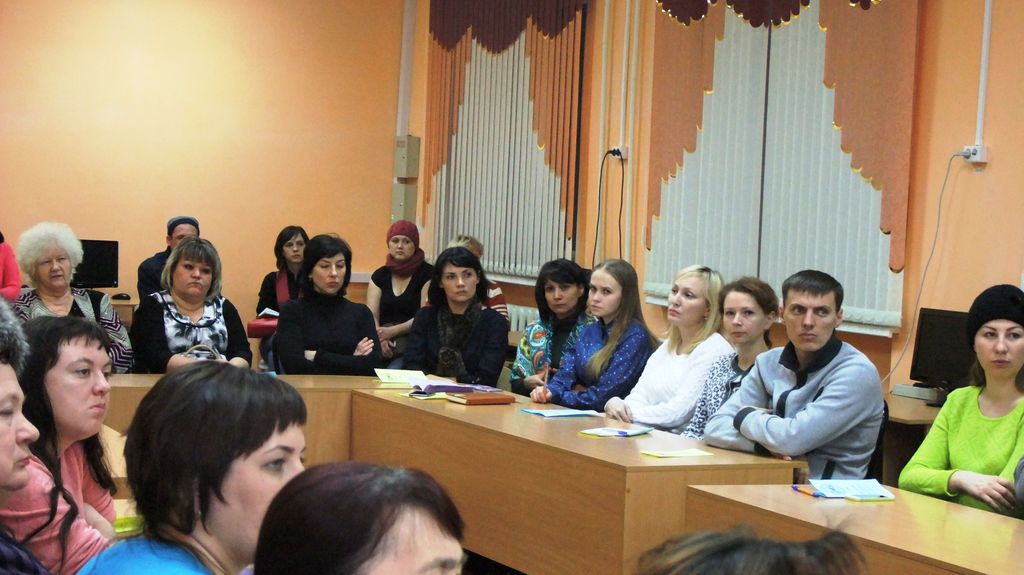 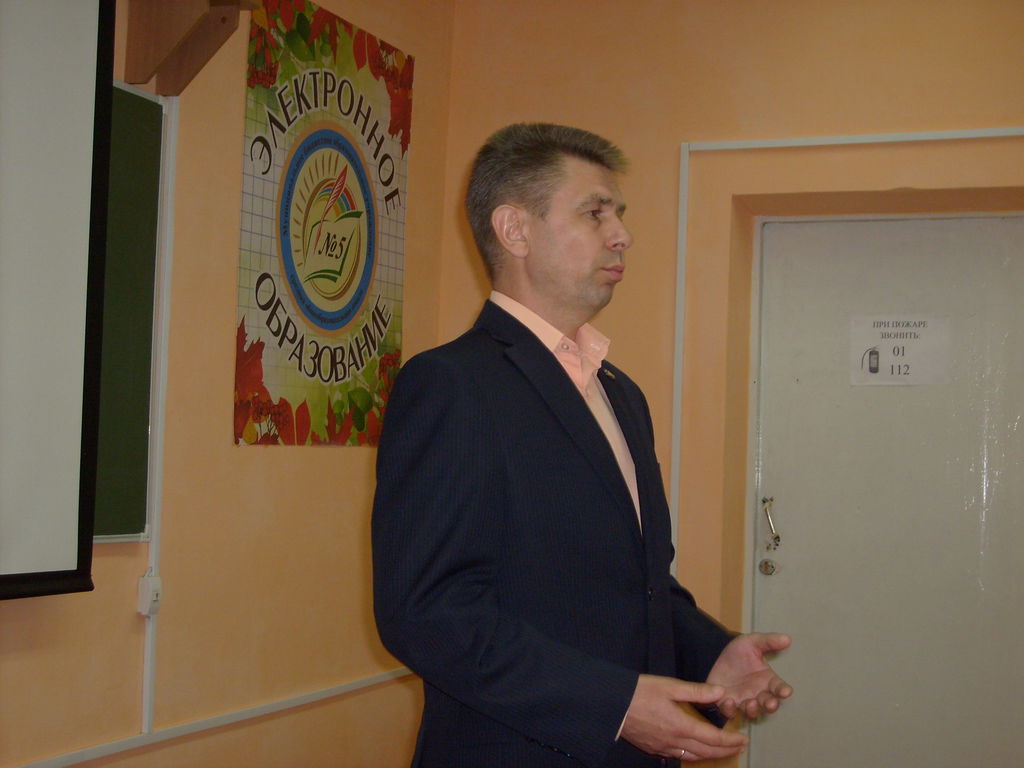 Второе направление
Совет отцов
Целевая аудитория – отцы и деды
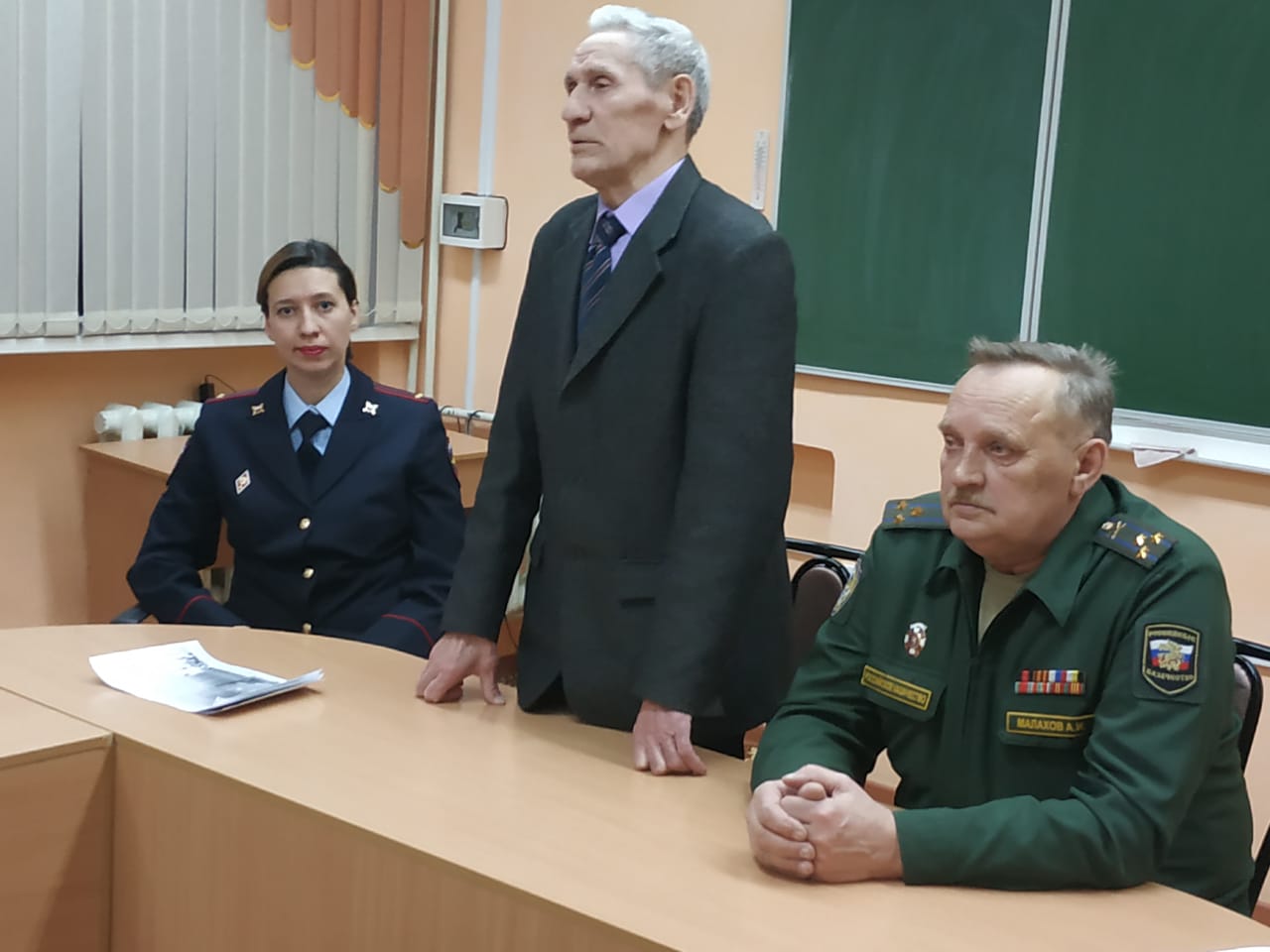 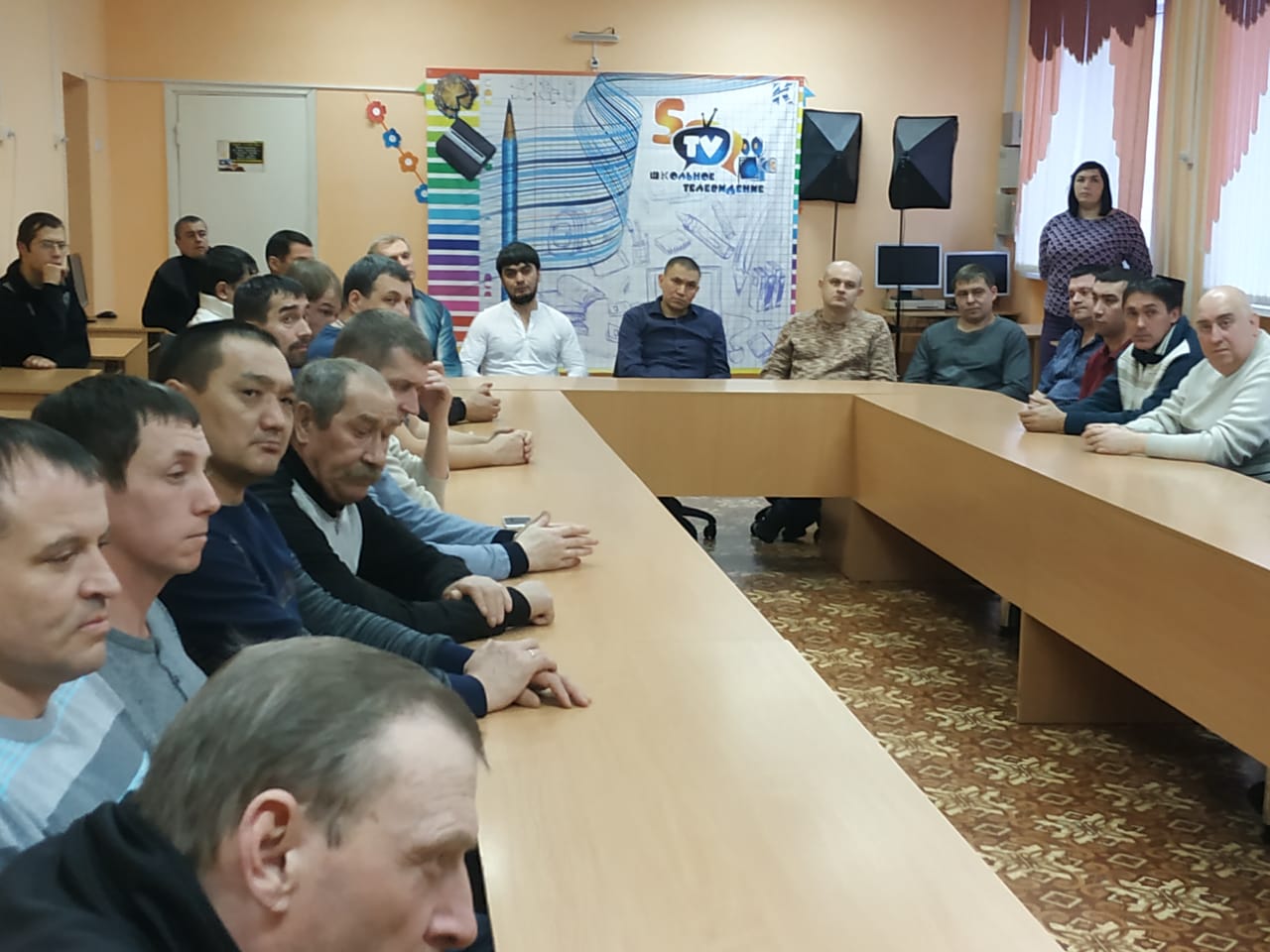 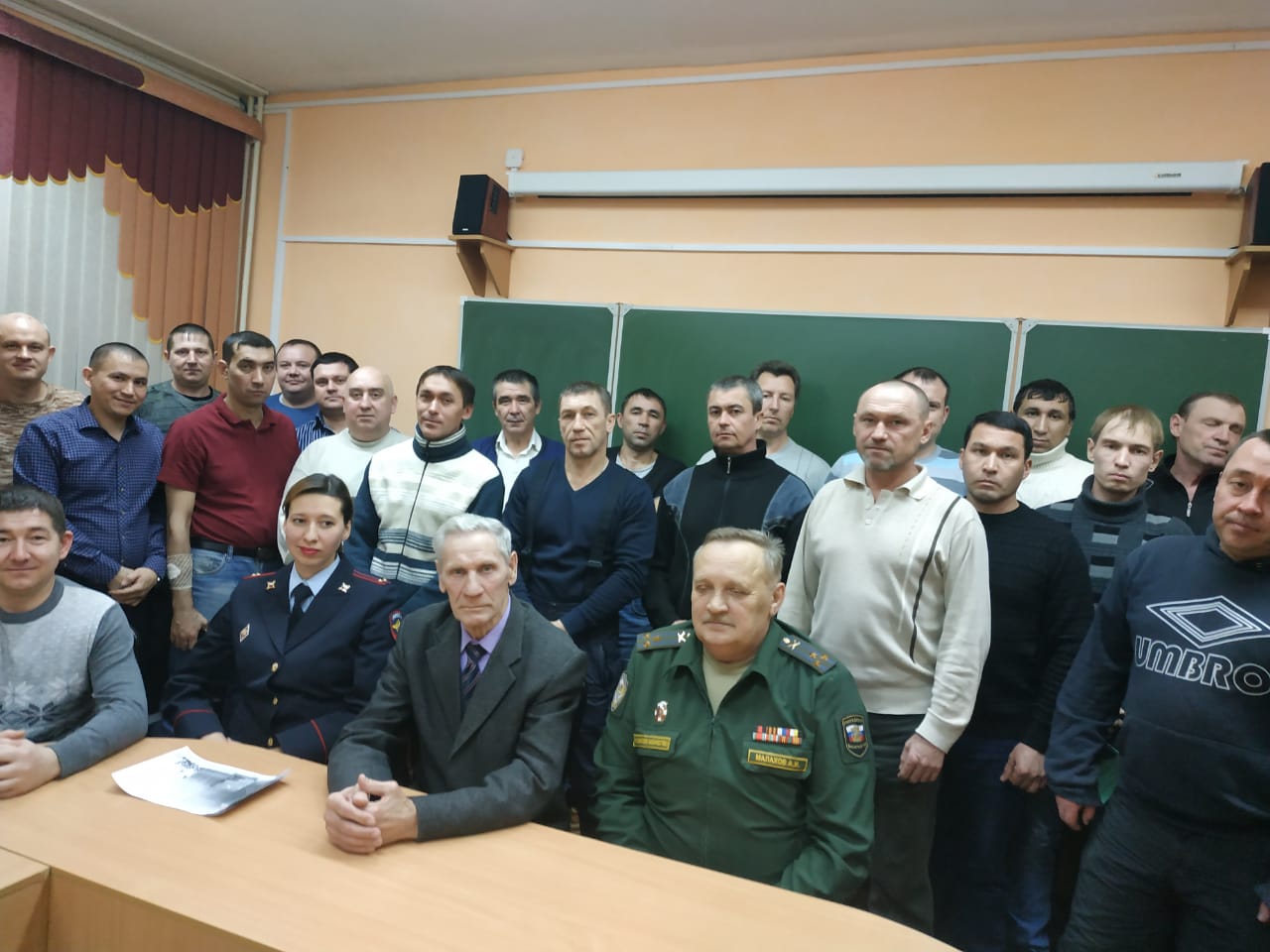 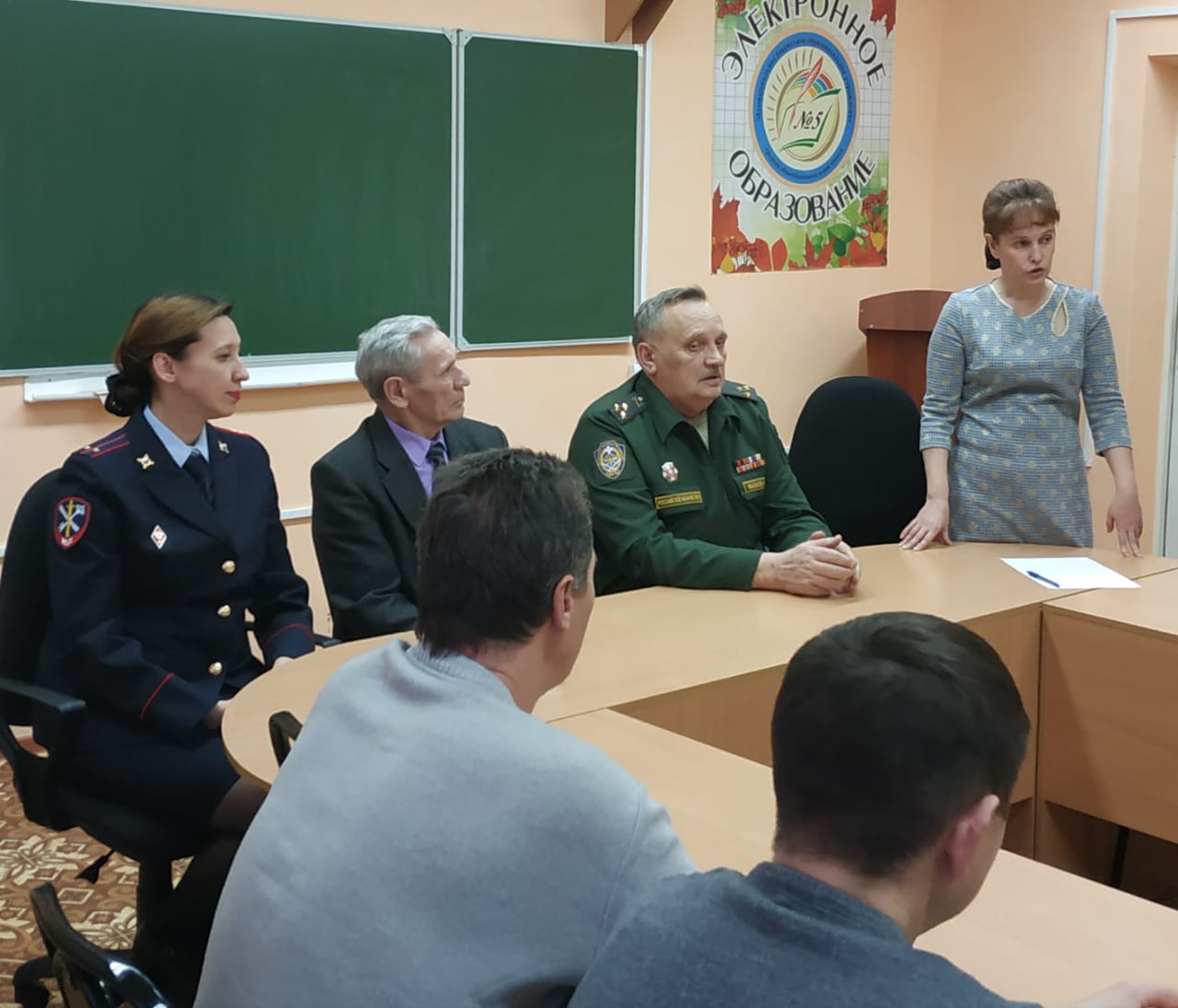 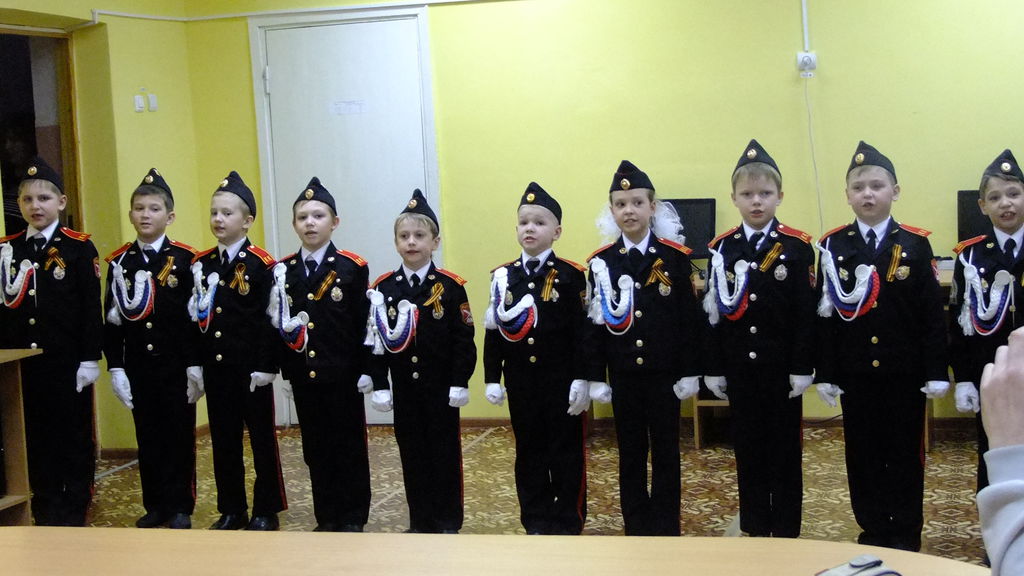 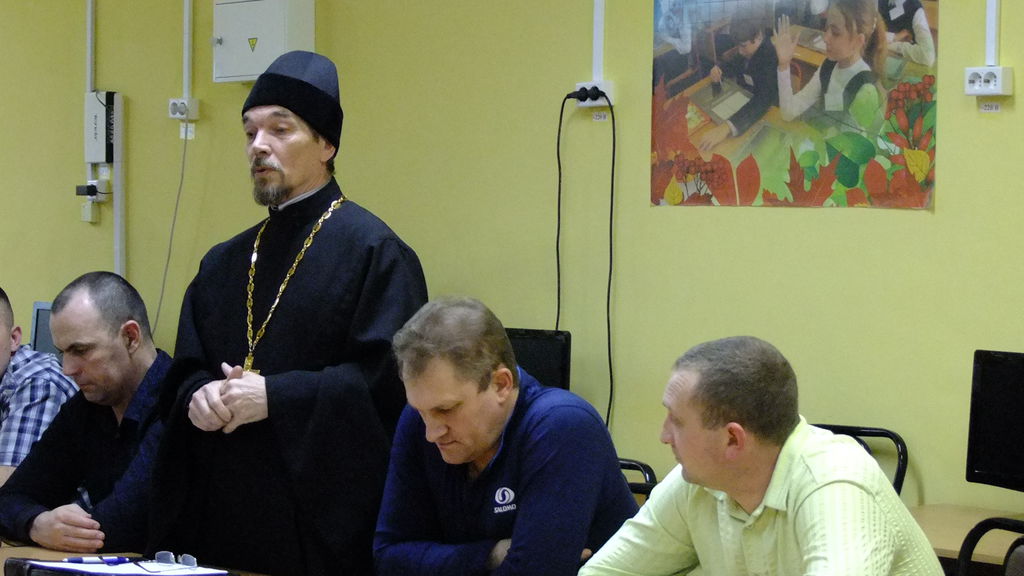 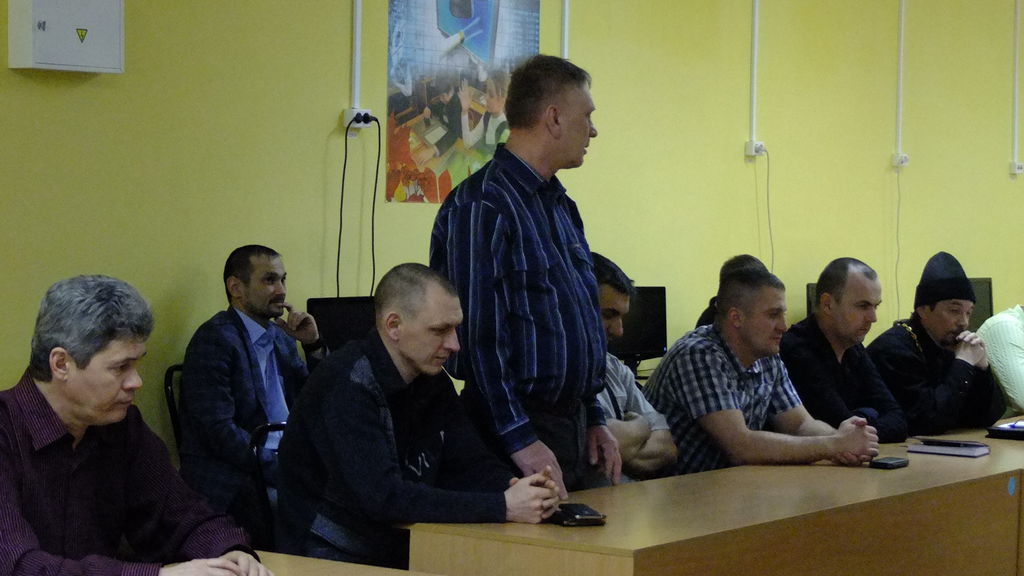 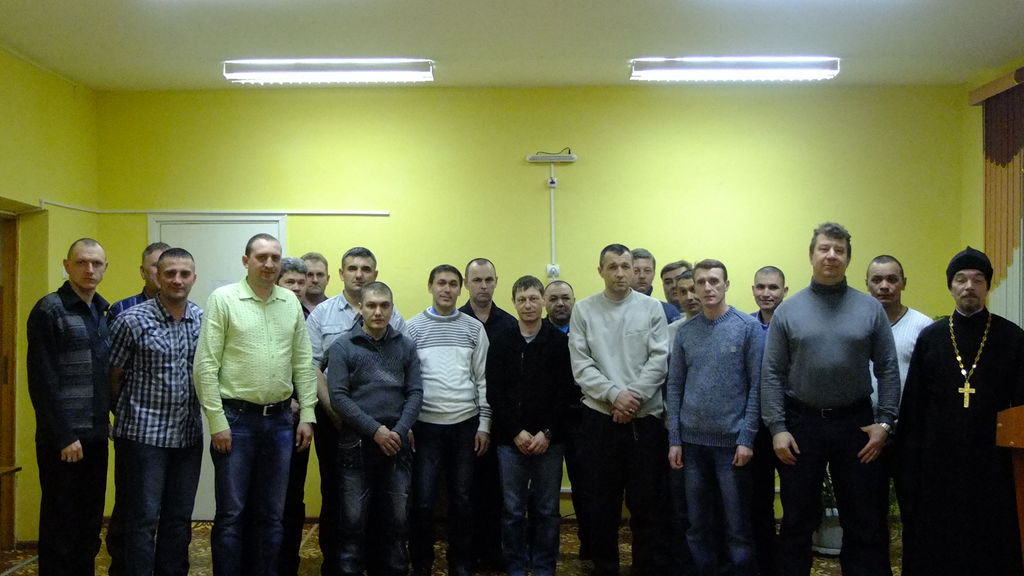 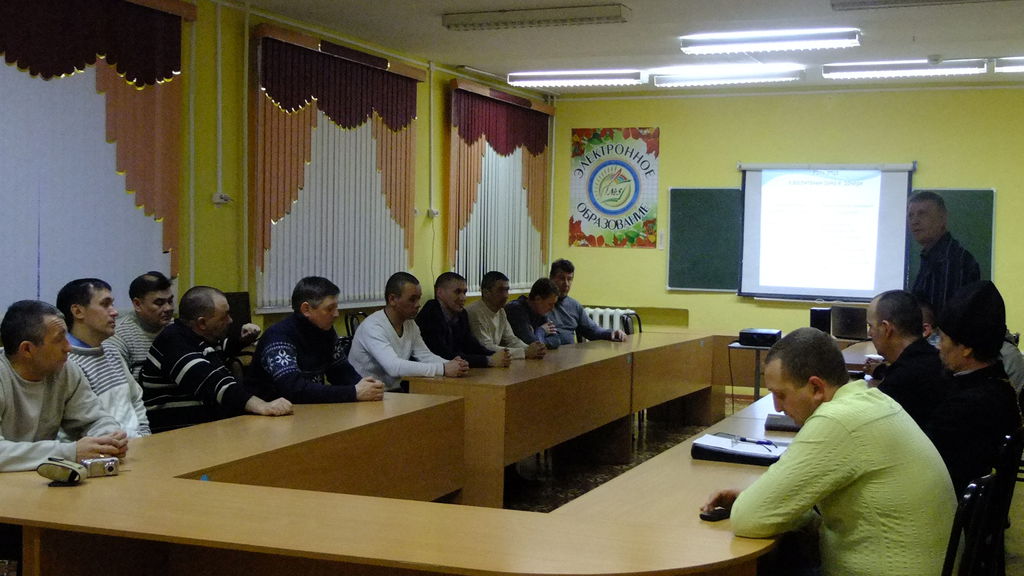 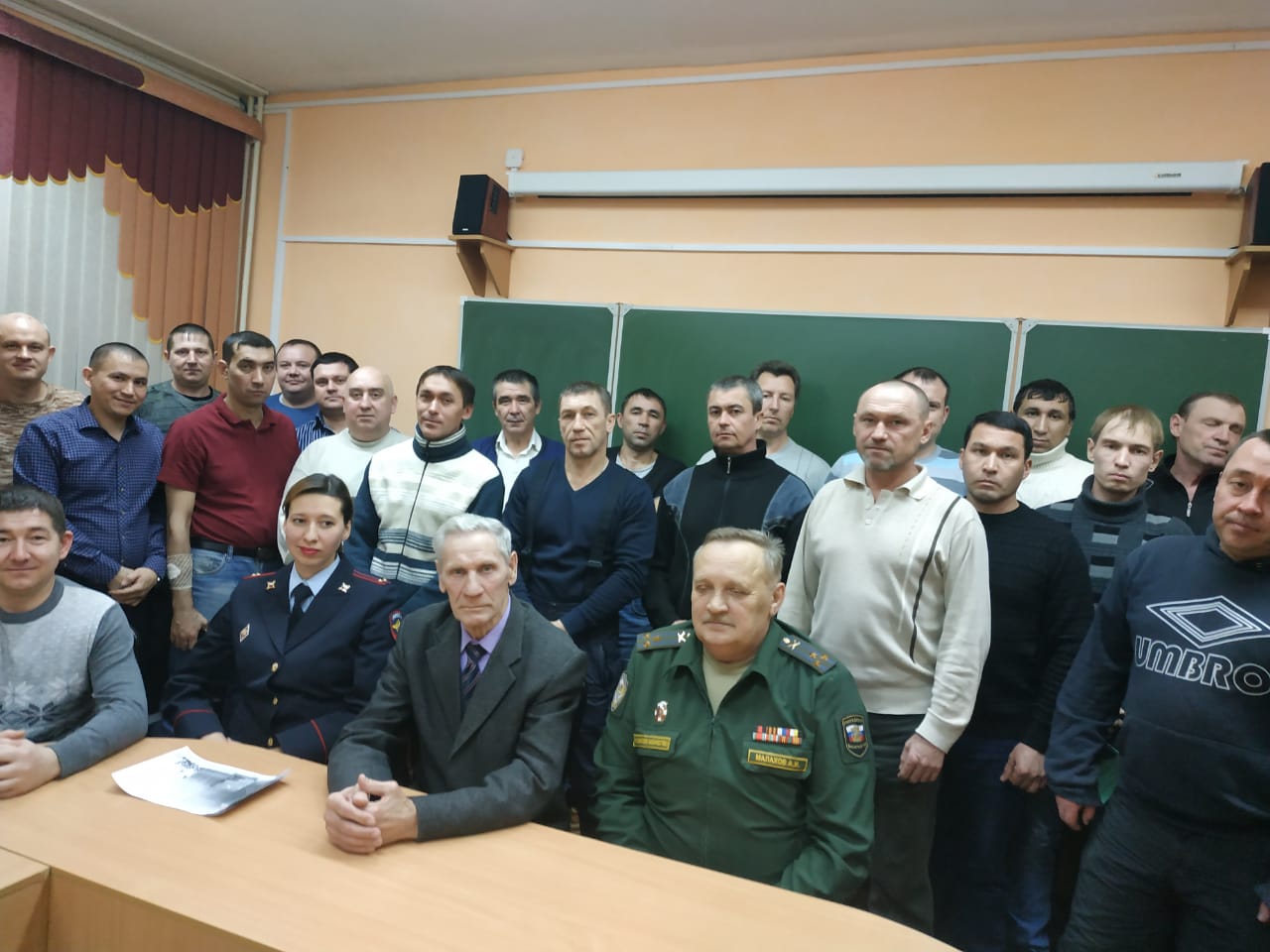 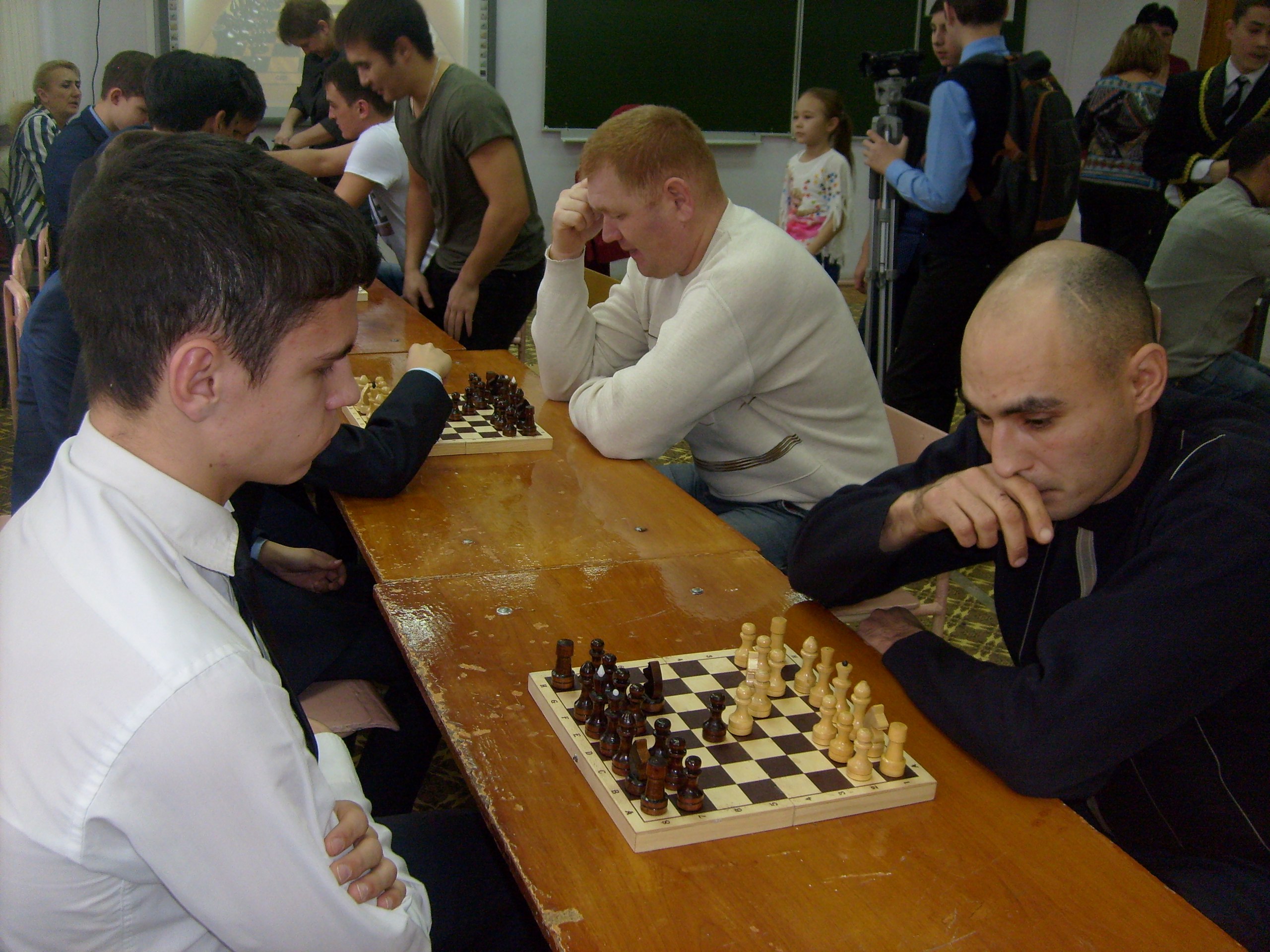 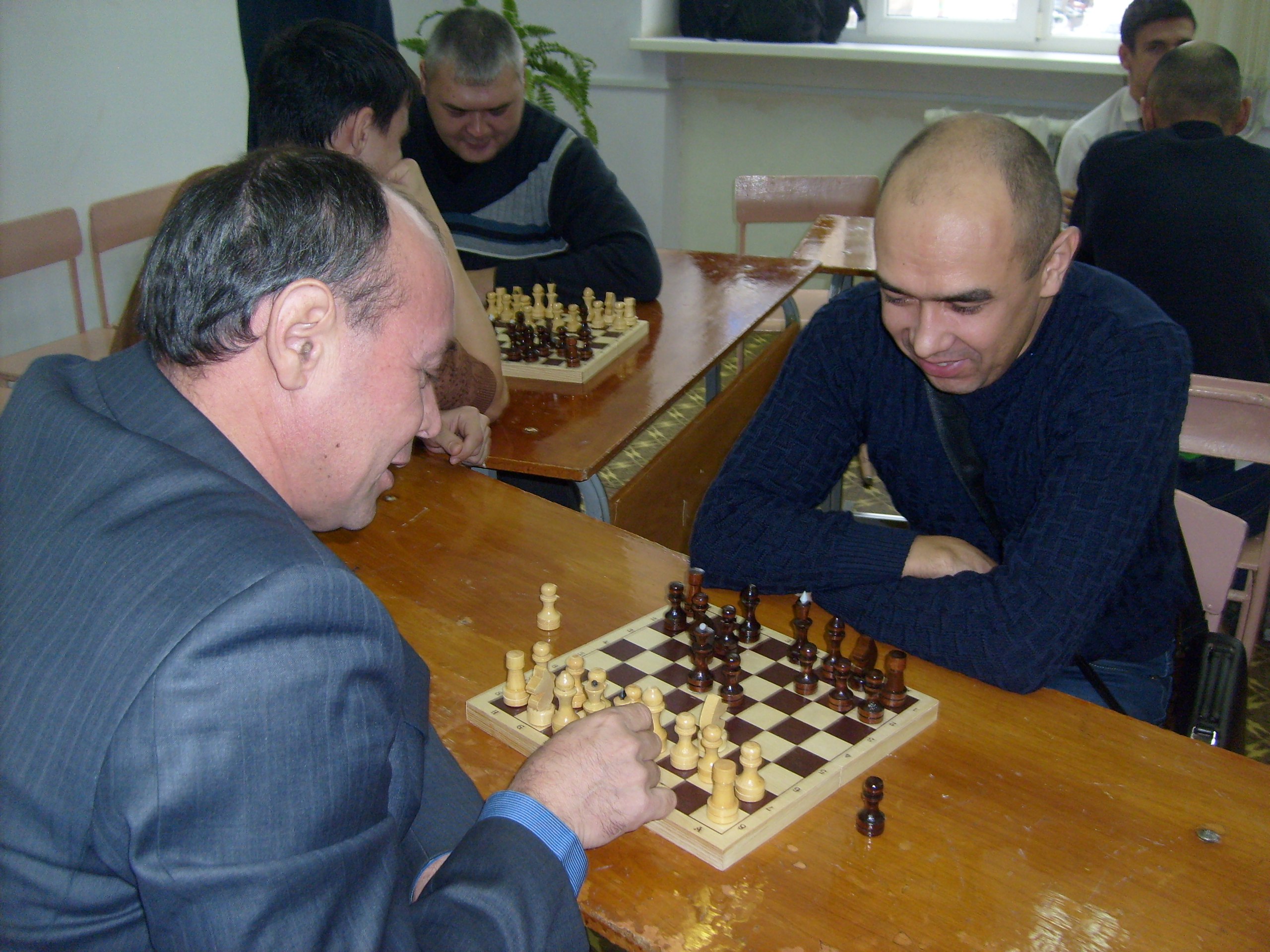 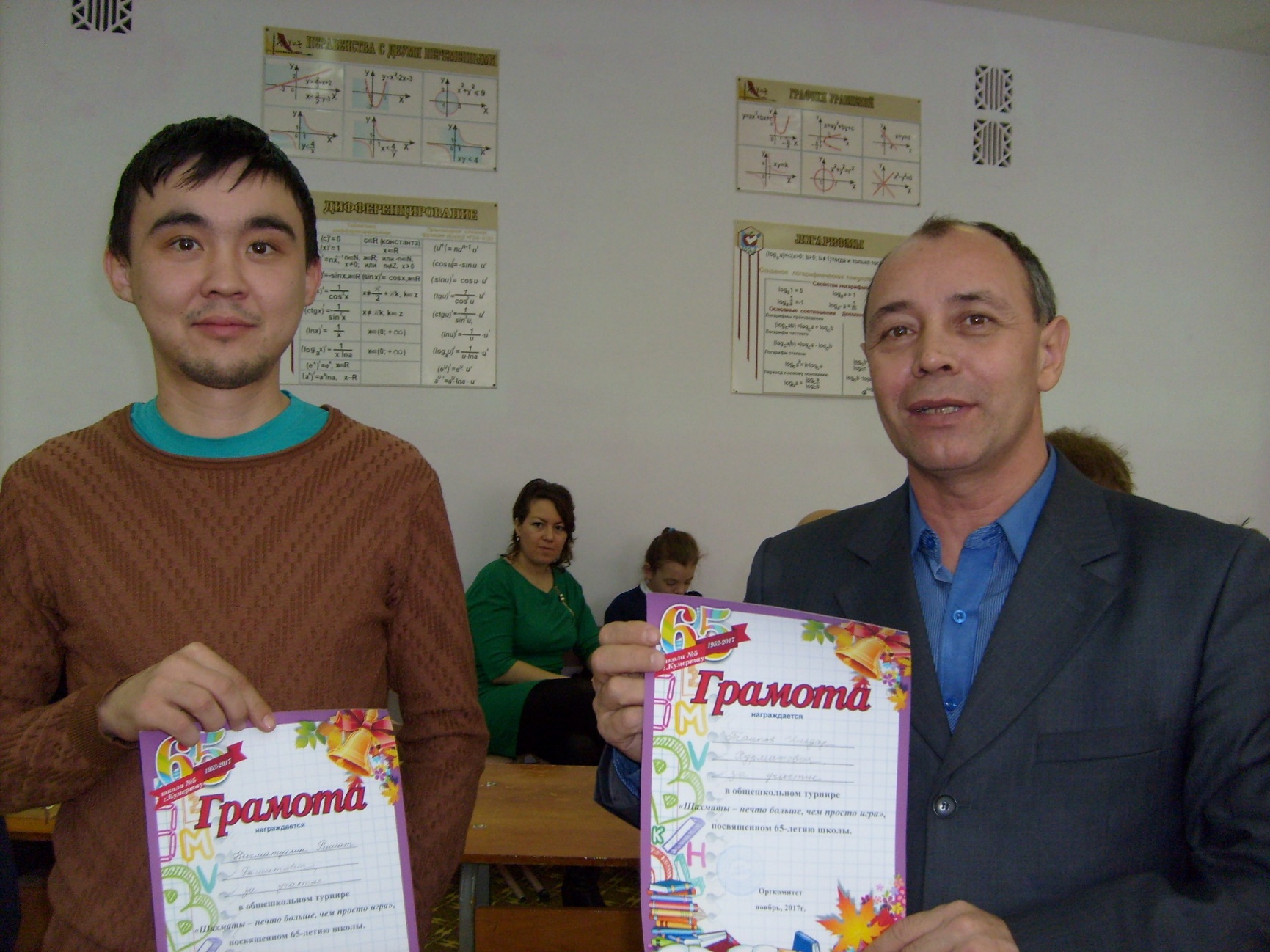 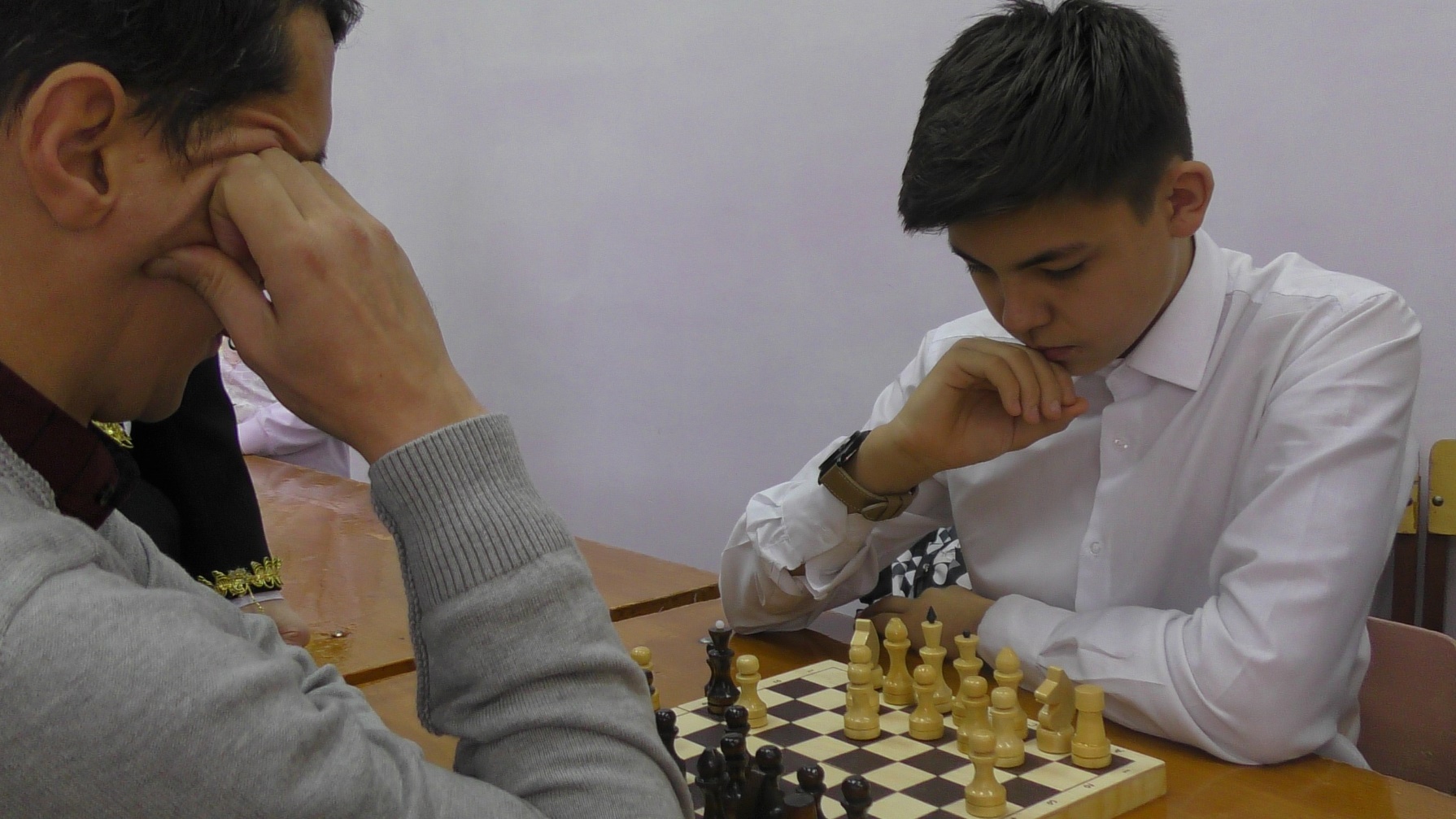 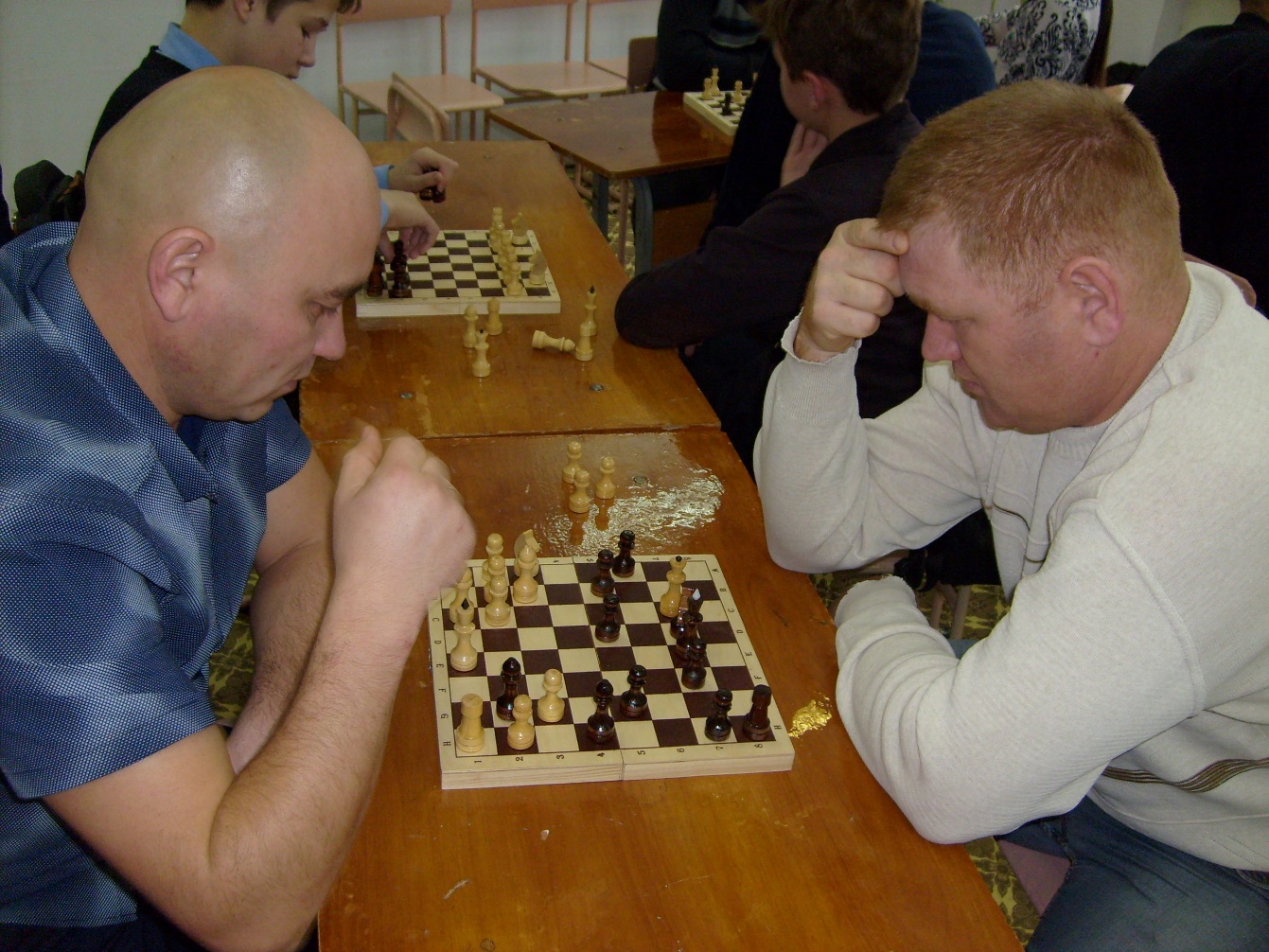 Третье направление
Родительский всеобуч
Целевая аудитория – все родители (законные представители) обучающихся МБОУ «СОШ №5»
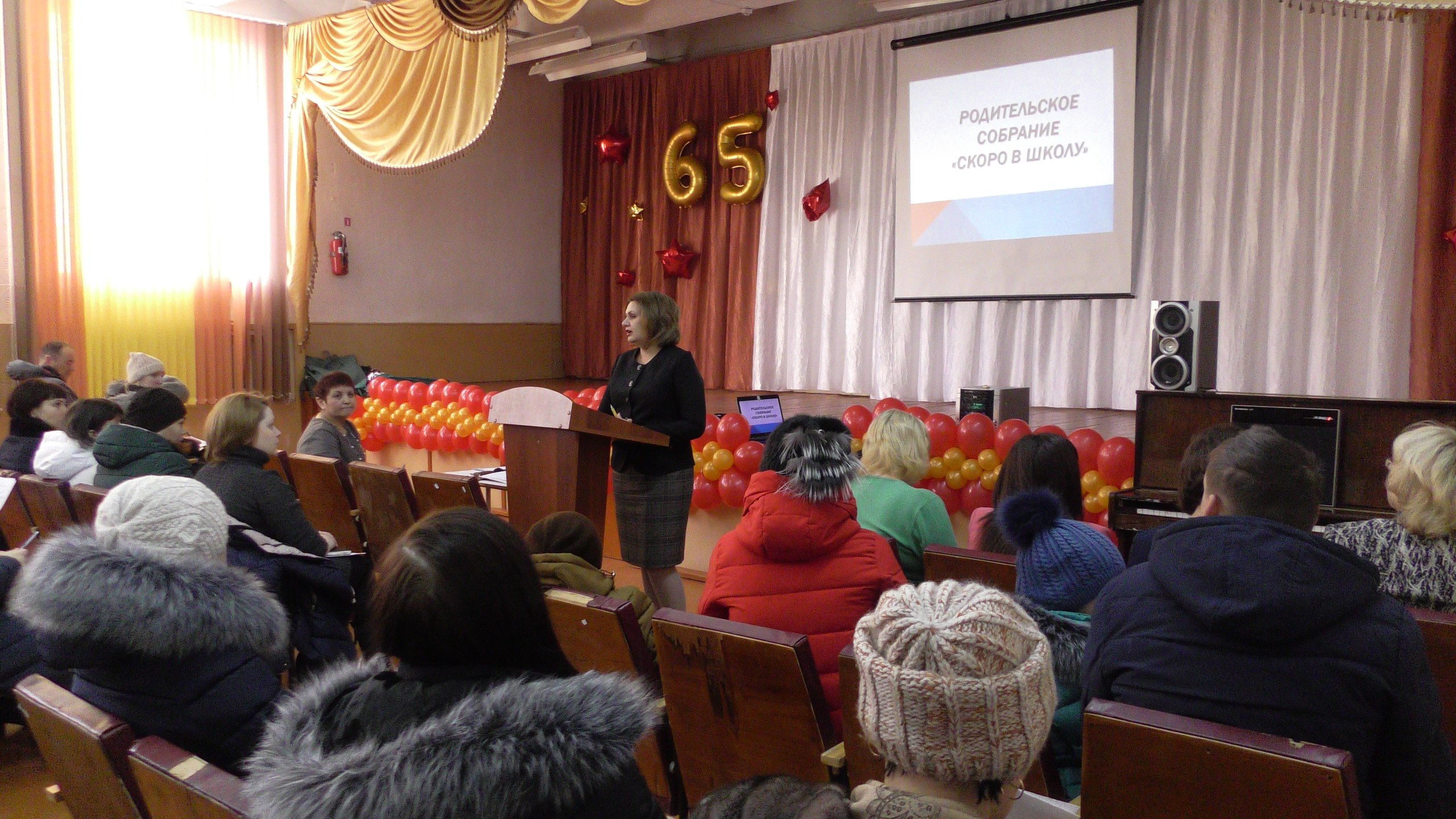 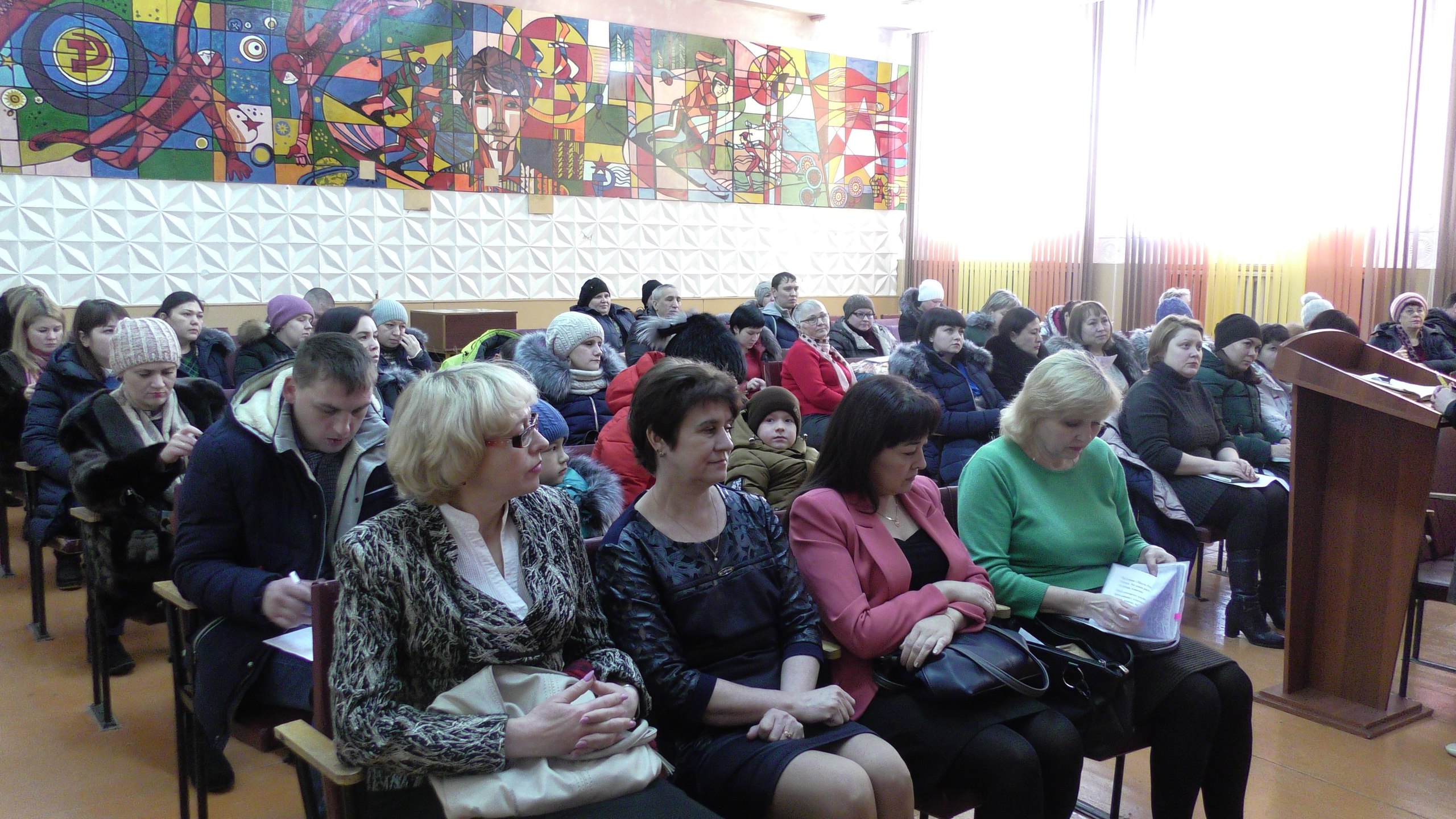 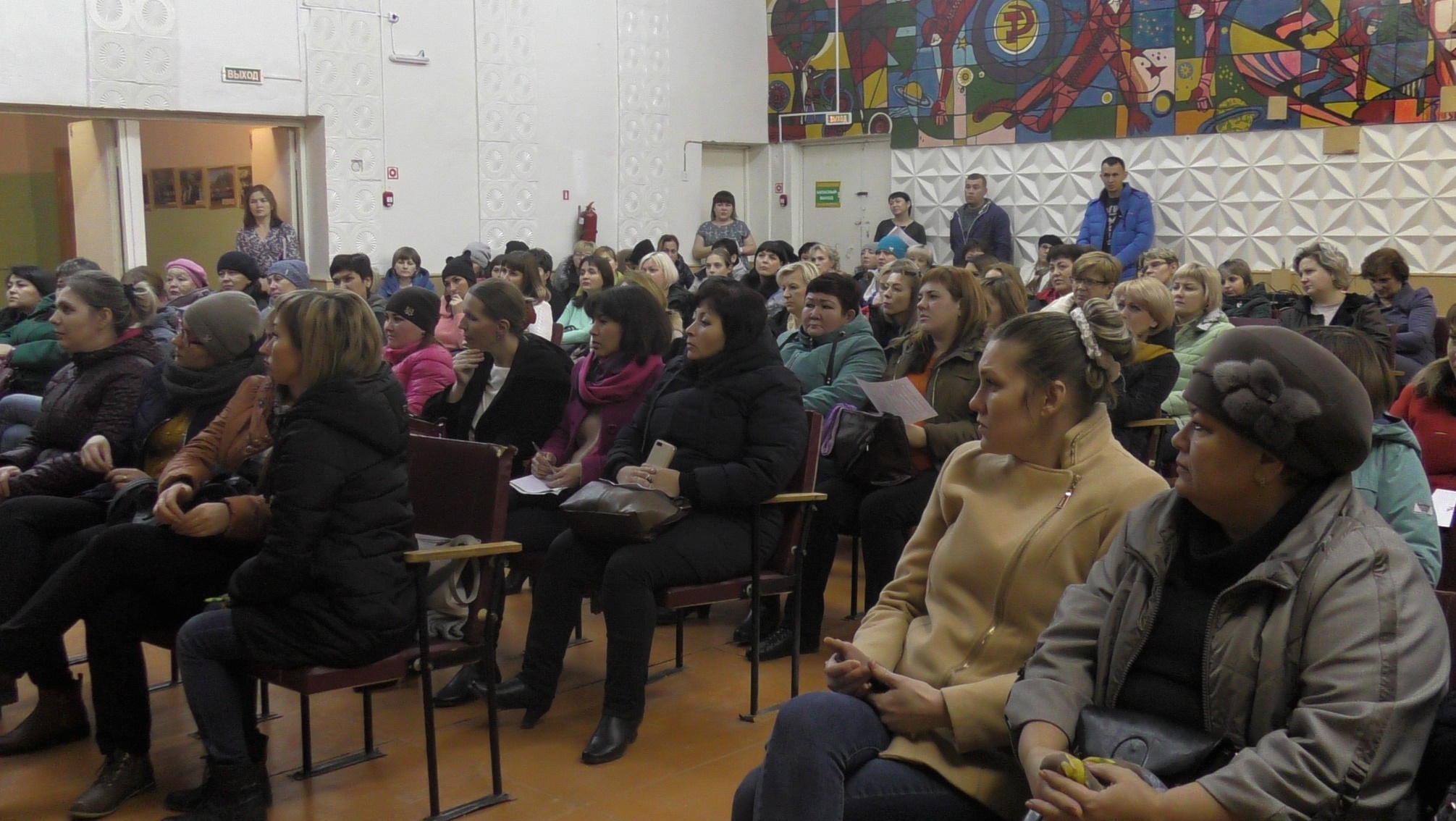 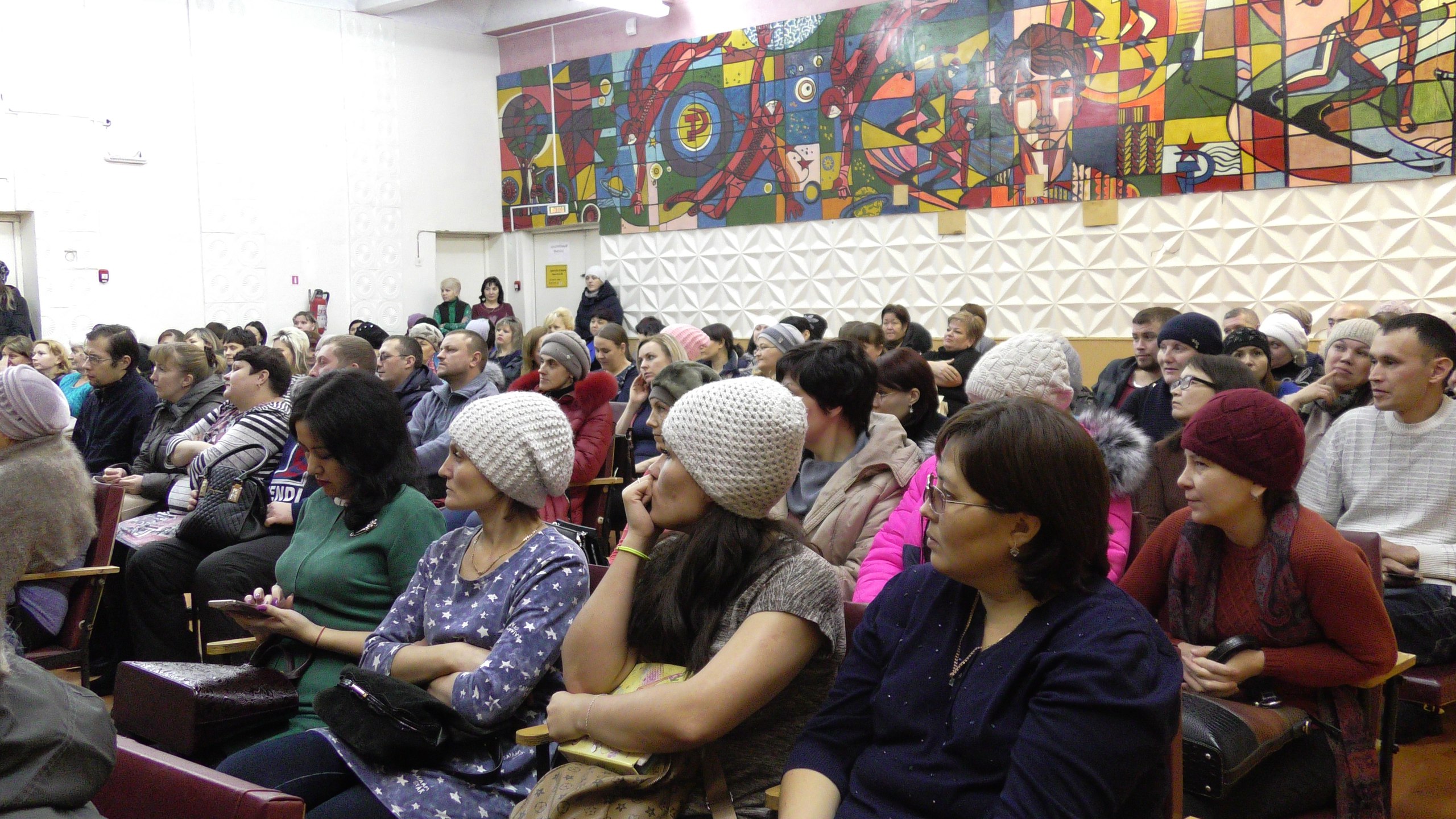 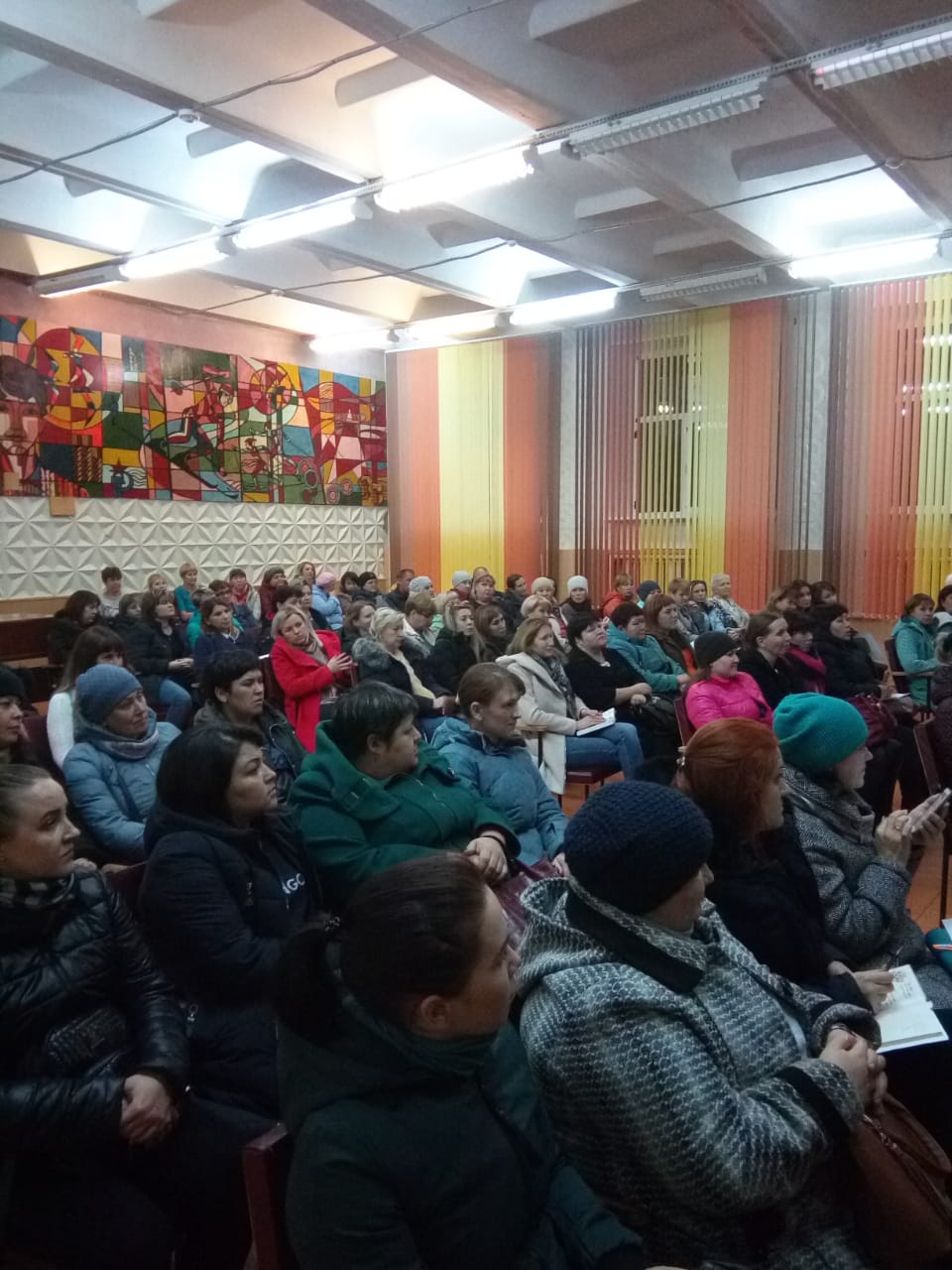 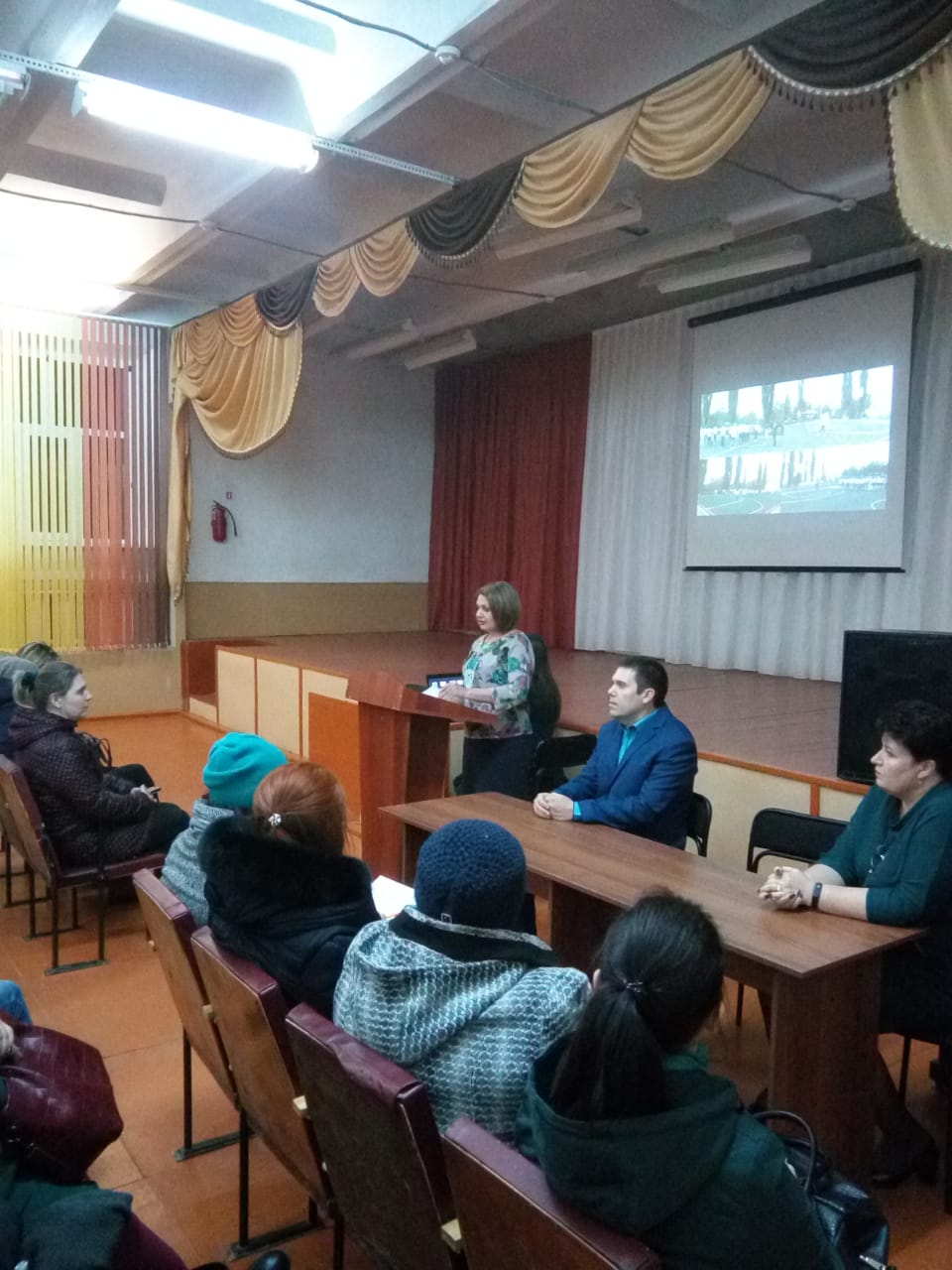 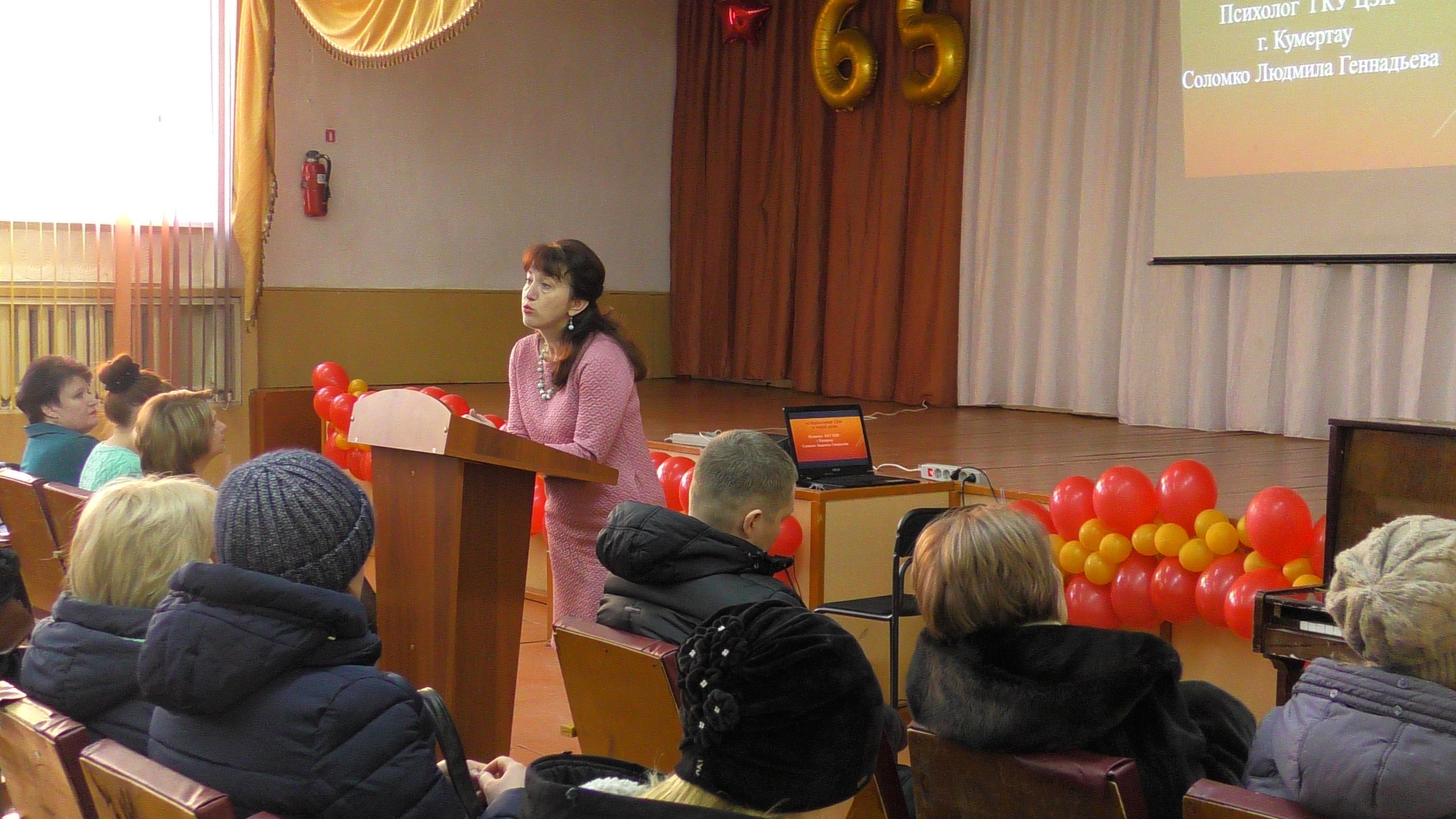 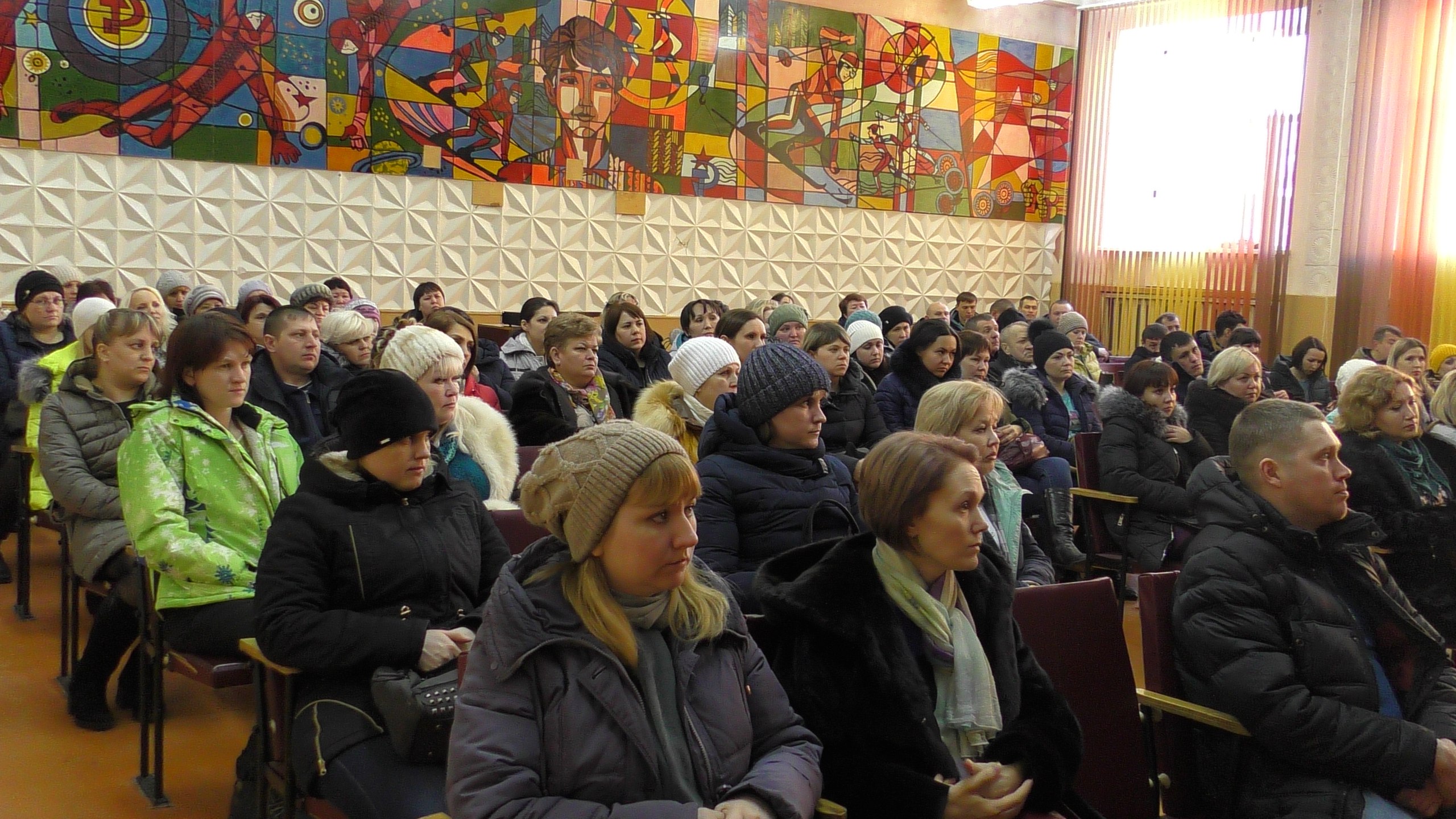 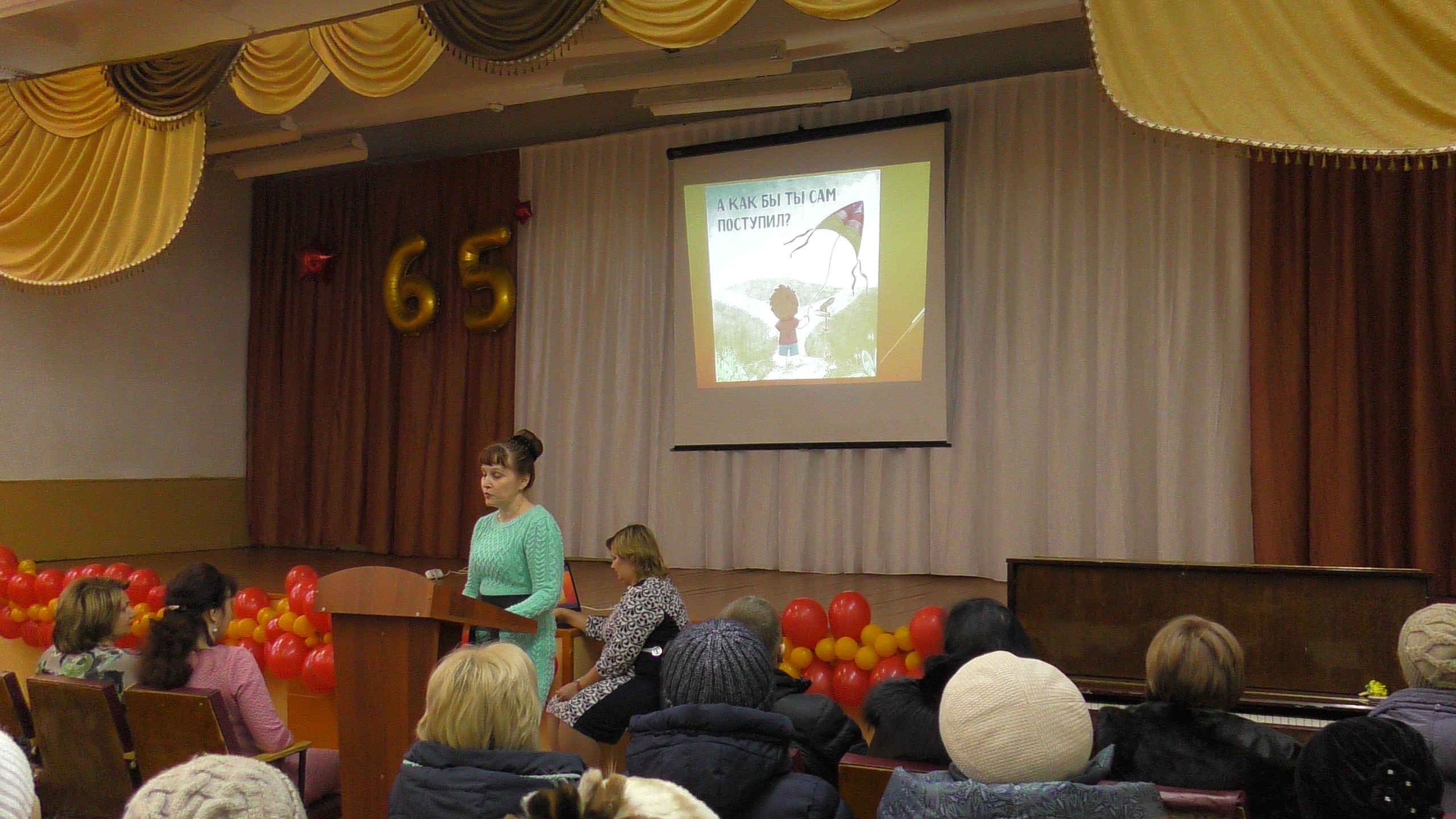 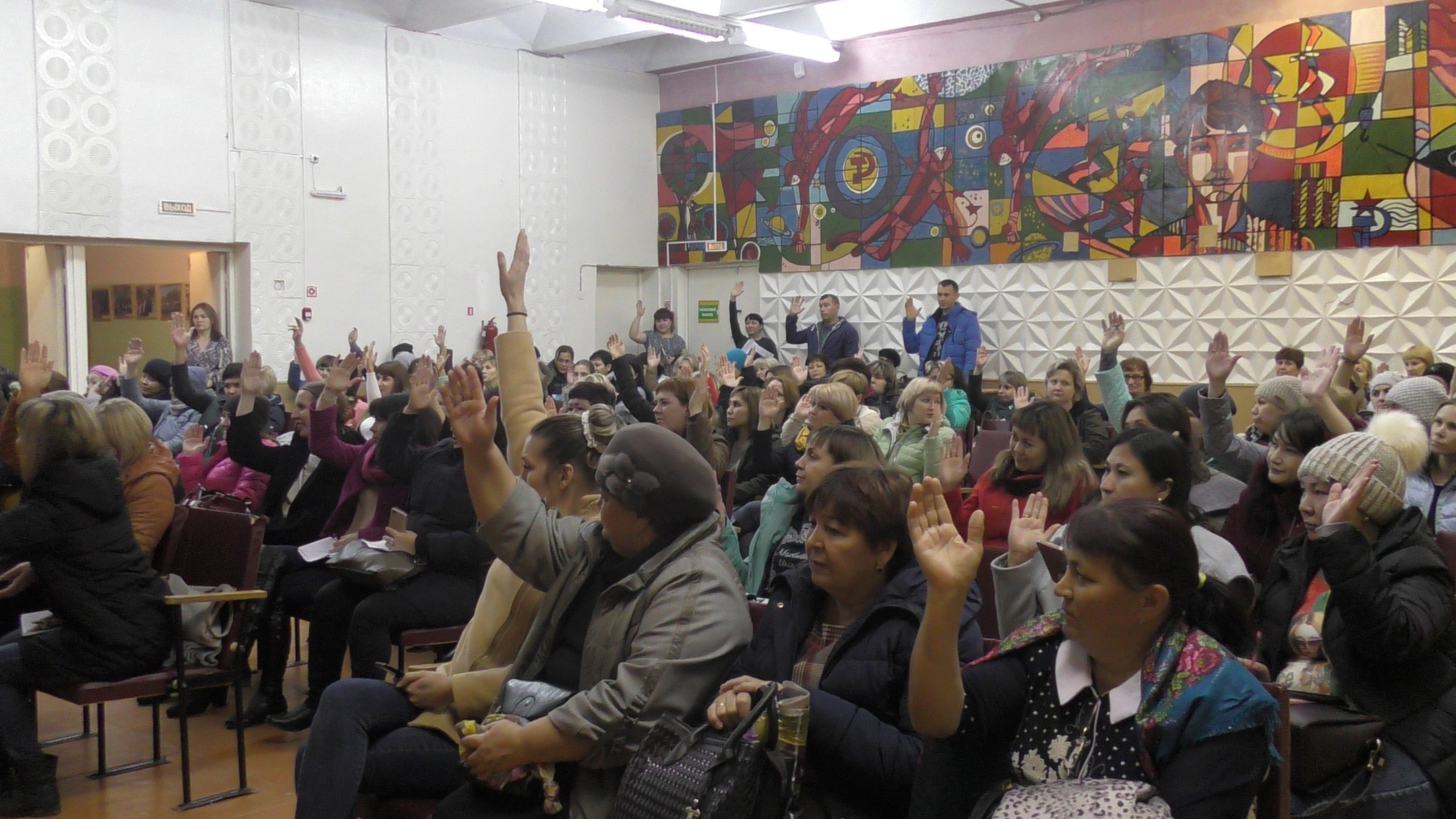 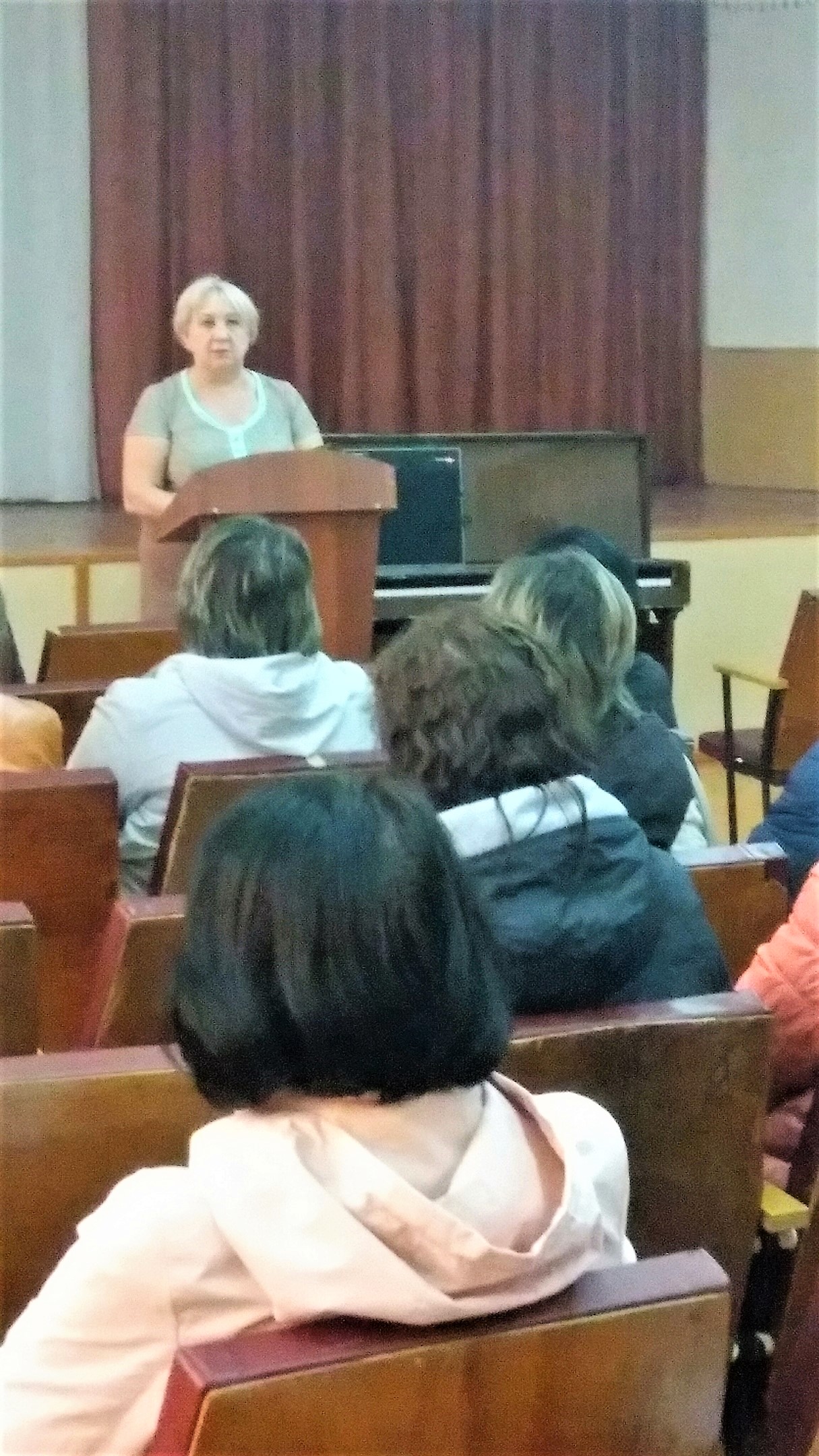 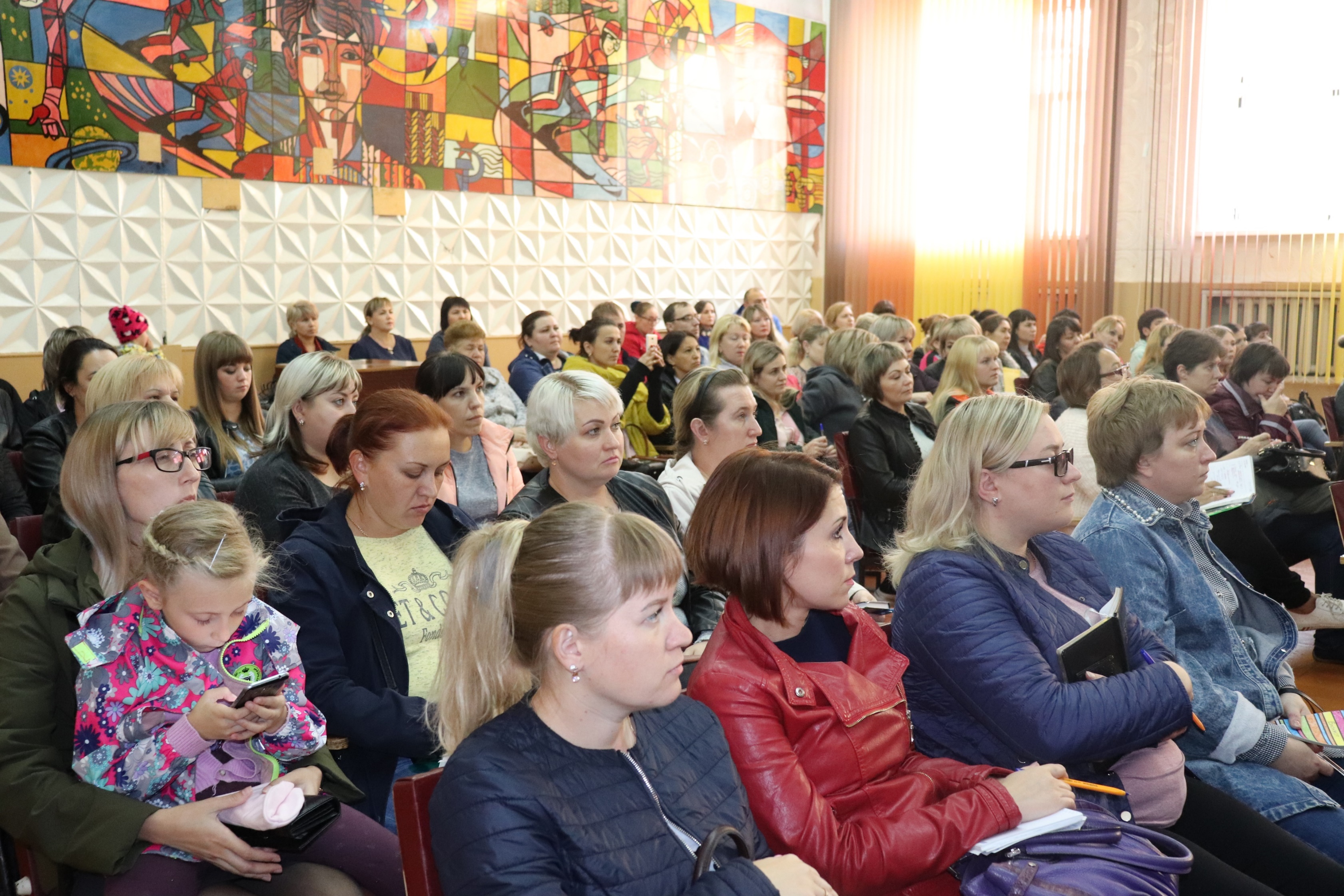 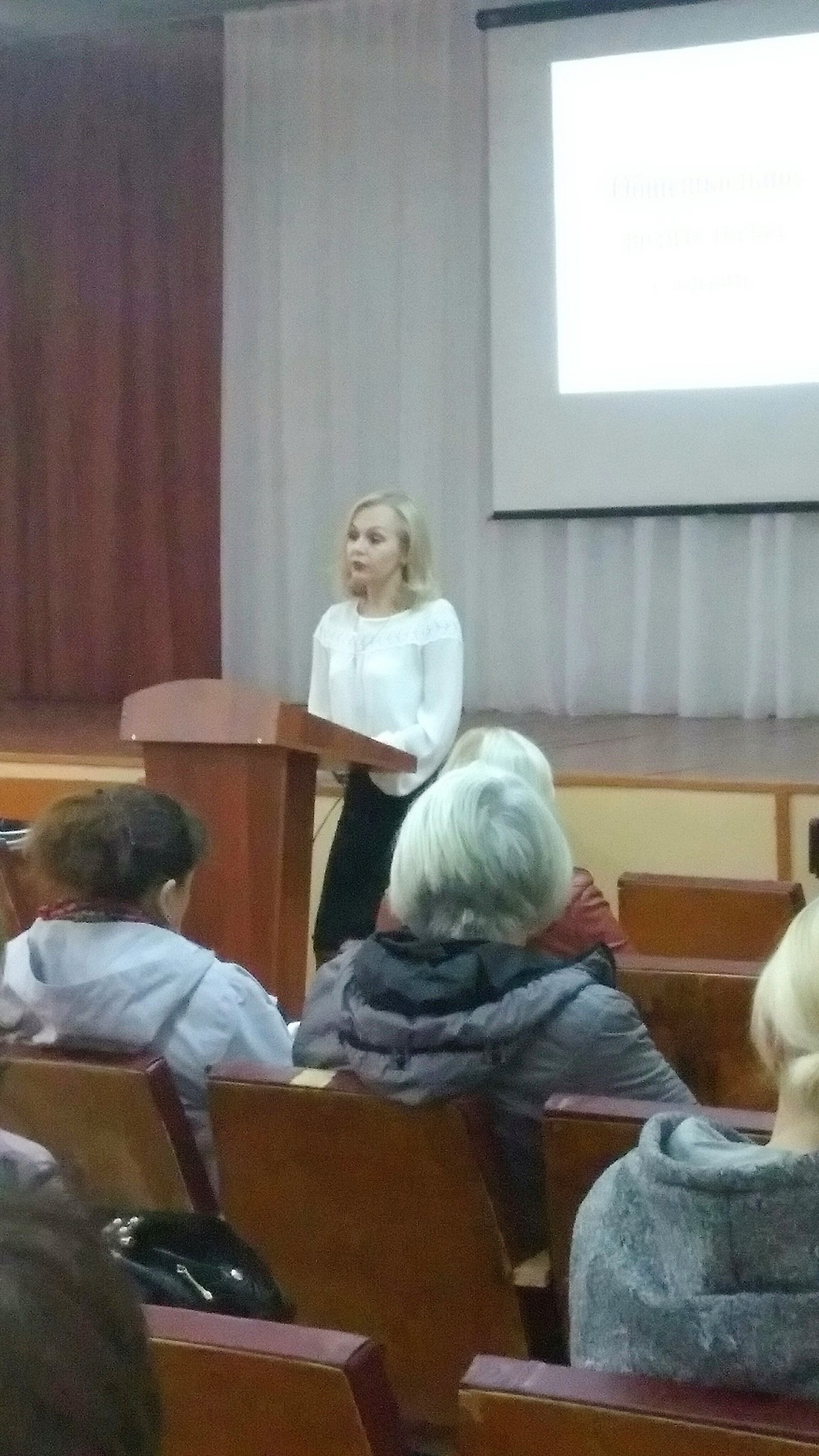 Информационная поддержка  родителей 
осуществляется   через просветительские сайты:
«Национальная родительская ассоциация»  https://nra-russia.ru/
«Интернет - журнал о здоровье, развитии, психологии, воспитании и обучении детей» https://childage.ru/page/68 
«Региональная общественная   организация «Продвинутые родители» http://roditelirb.ru 
«Родители & школа» http://zavklass.ru 
Онлайн – школы для родителей - https://info-hit.ru/company/obrazovanie
Онлайн центр информационной поддержки родителей https://ruroditel.ru/teasers/family-and-school 
Сайт «Я - родитель» https://www.ya-roditel.ru 
«Семейное образование» https://www.familyeducation.ru 
Ресурсный центр Родительского университета https://ioe.hse.ru/parentsuniversity/rodituniver
Четвёртое направление
День открытых дверей
«Попробуй школу на вкус»
Целевая аудитория – родители, обучающиеся, педагоги МБОУ «СОШ №5»
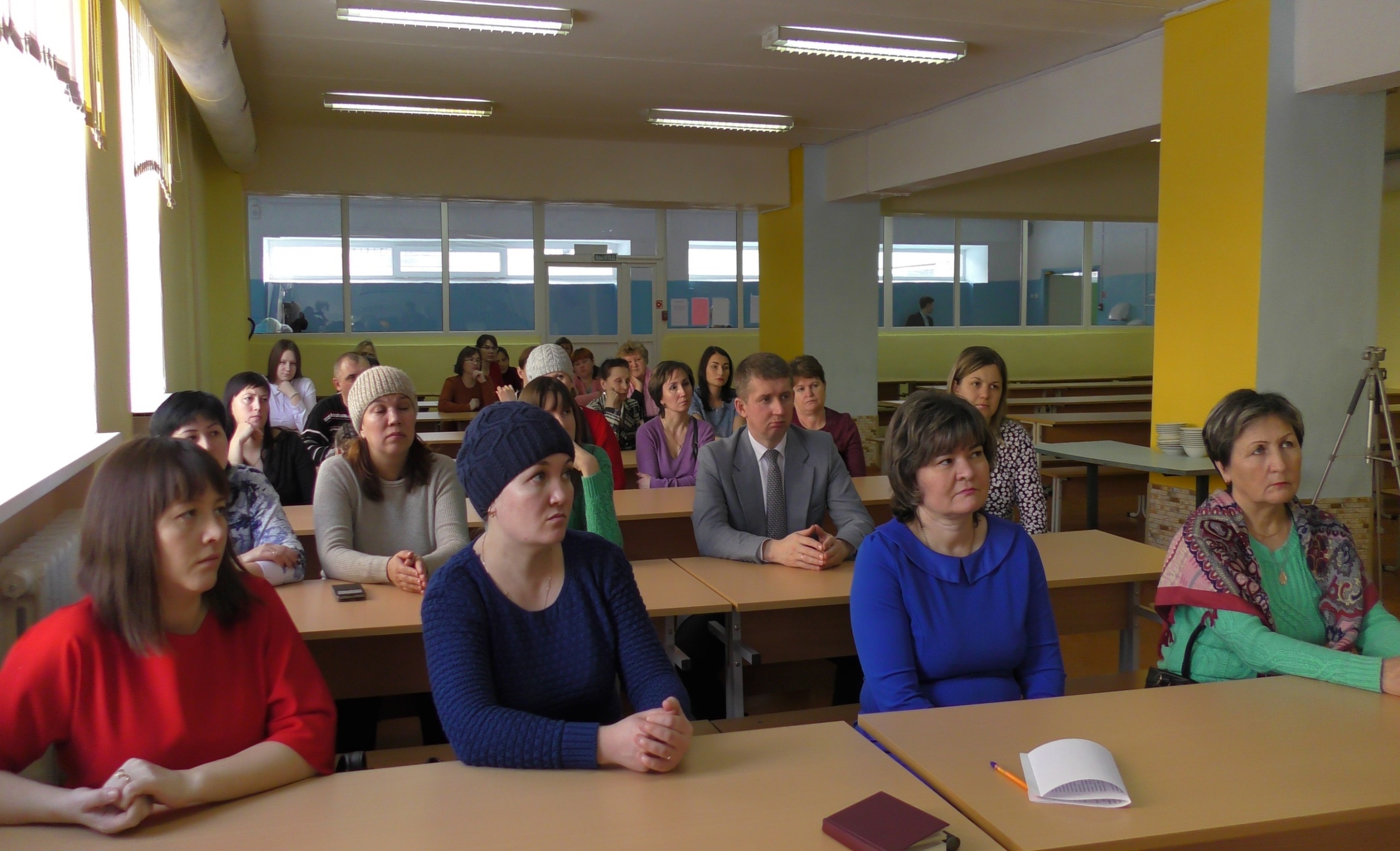 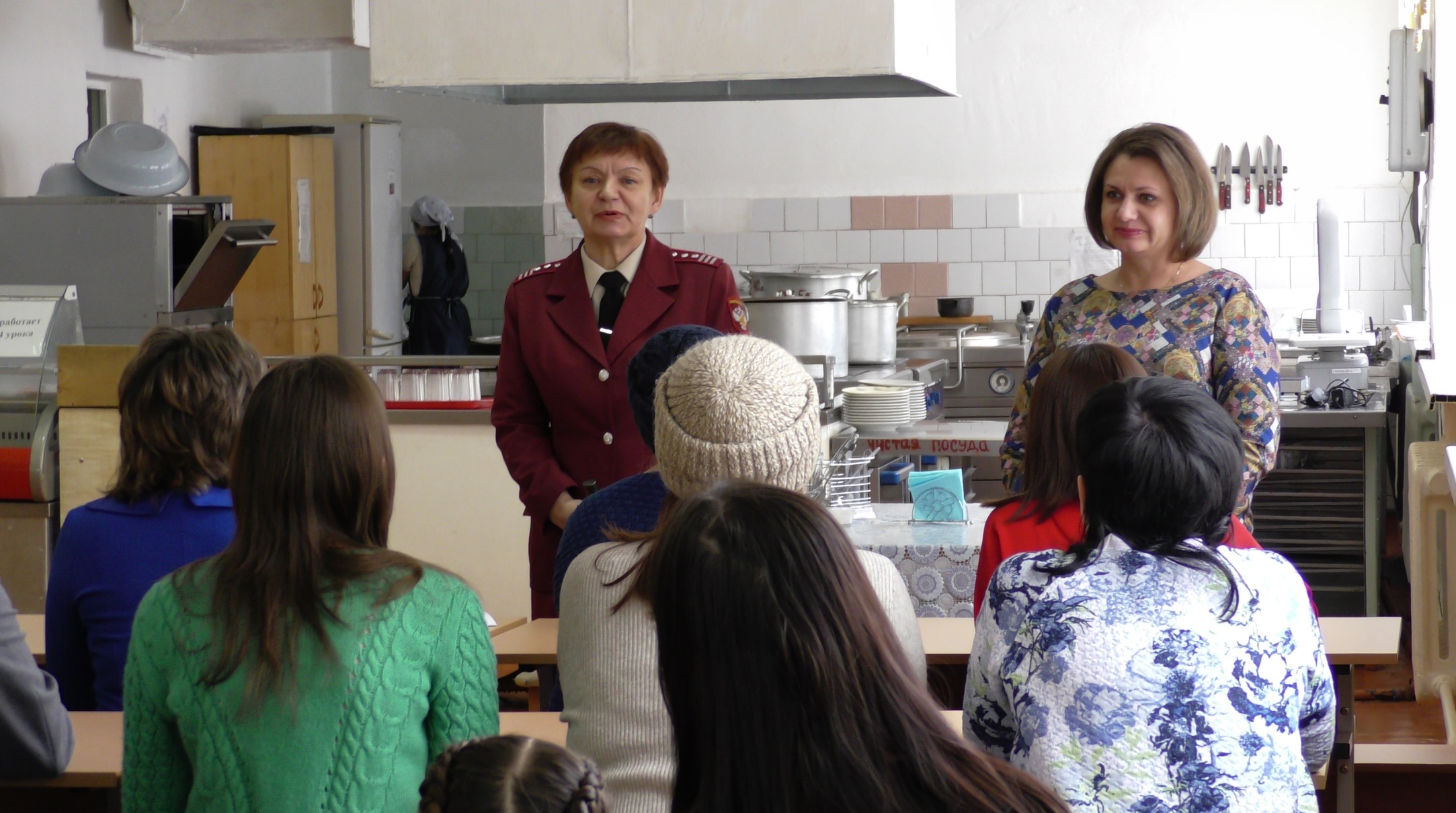 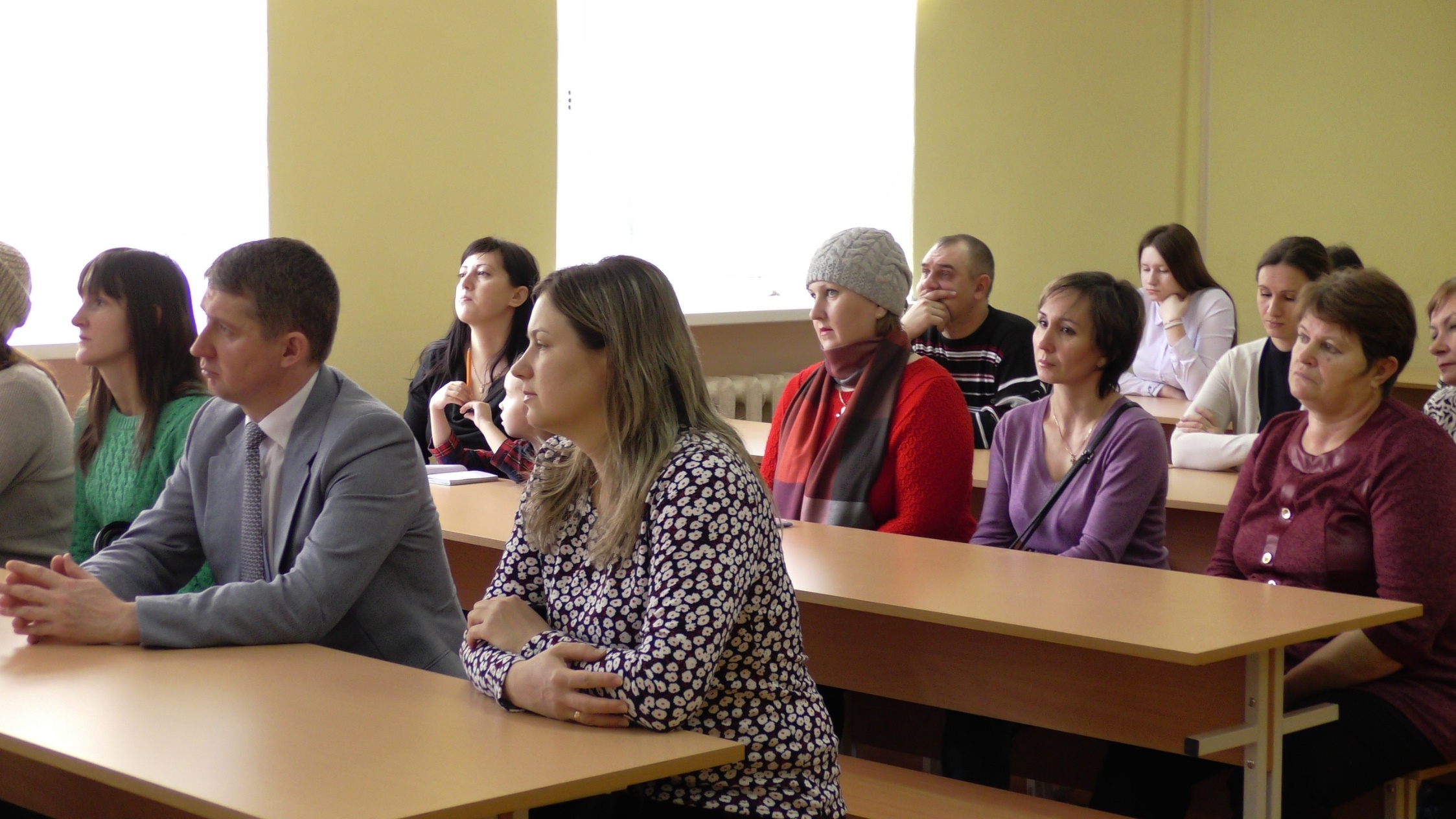 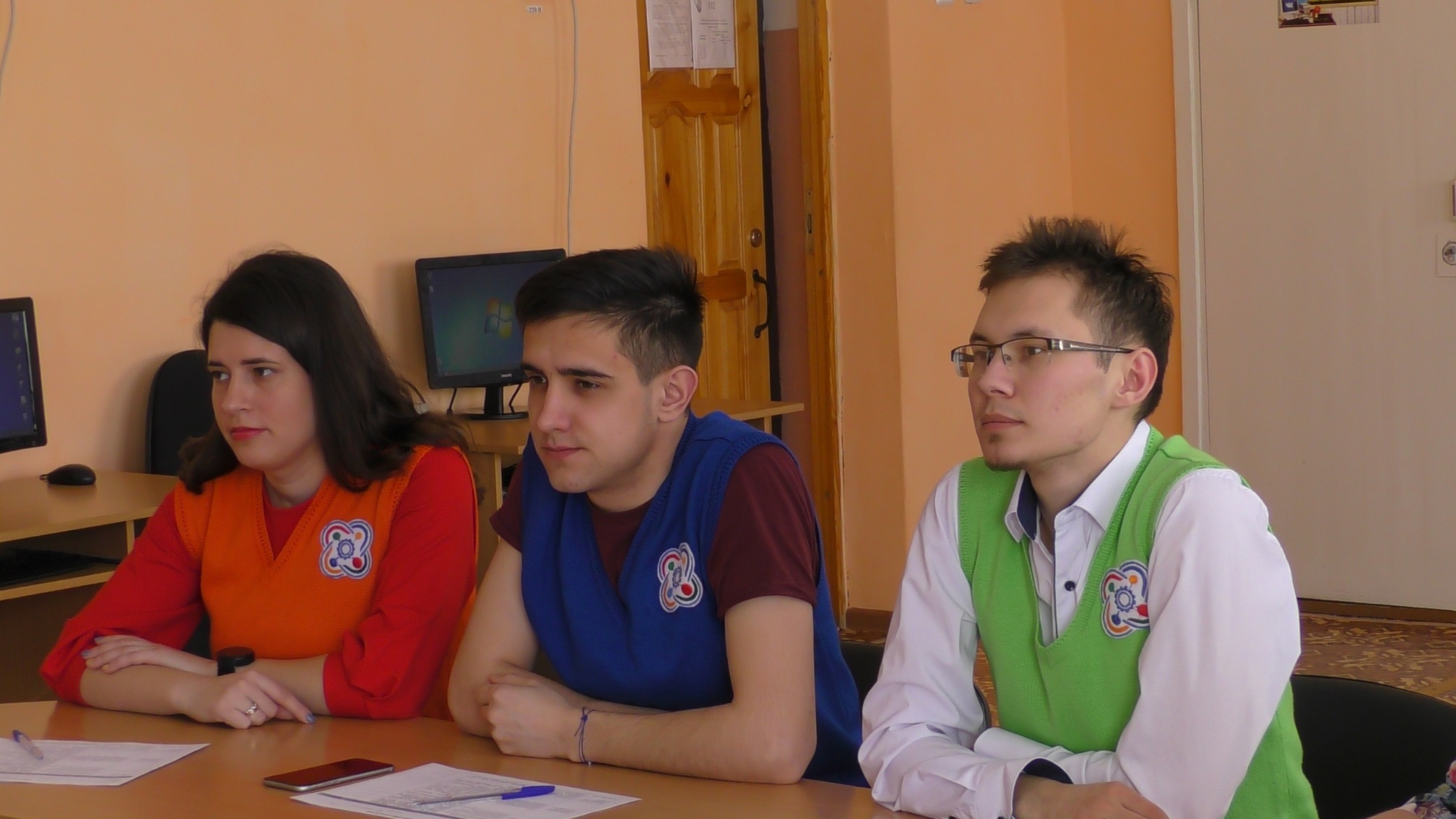 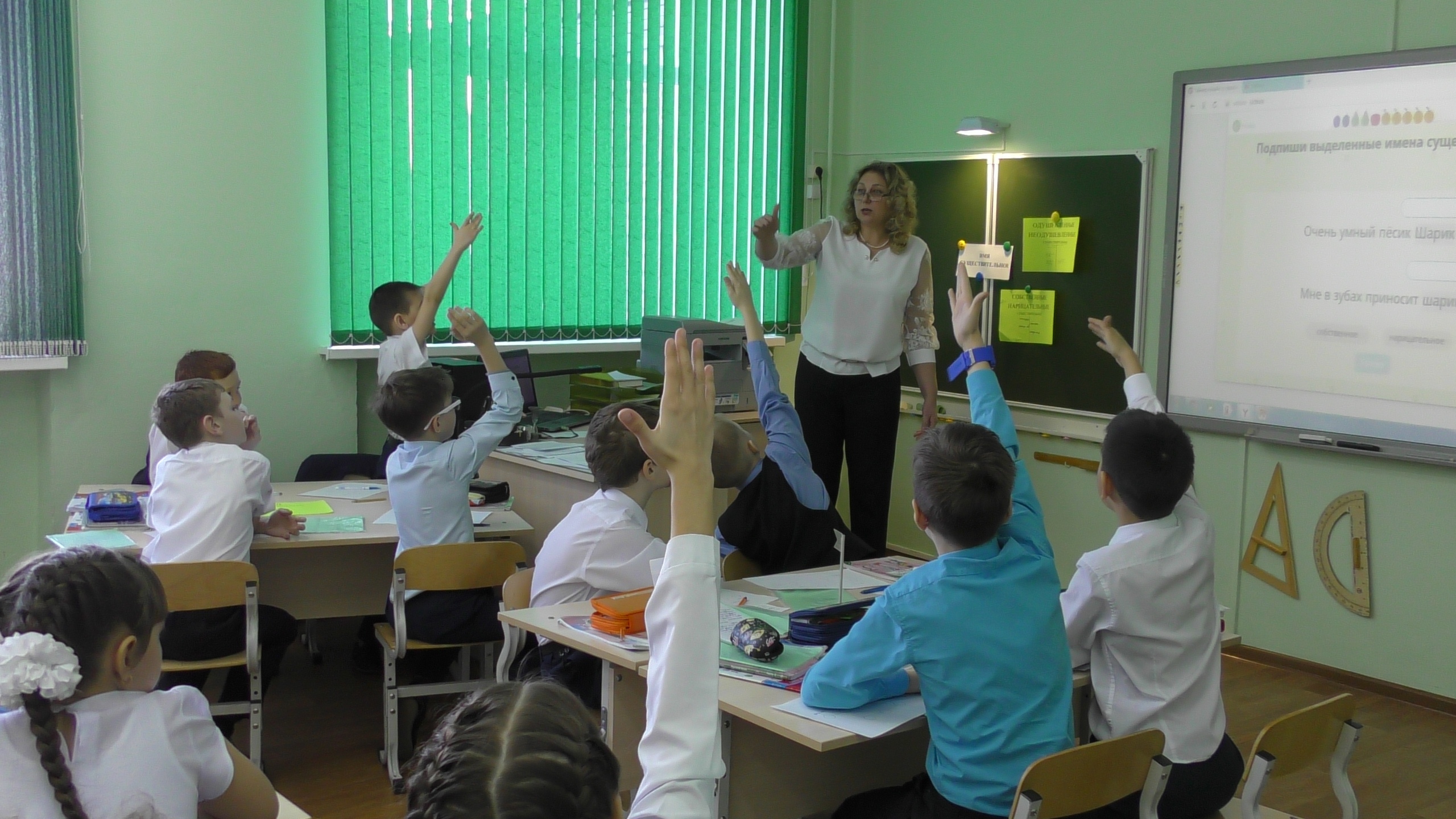 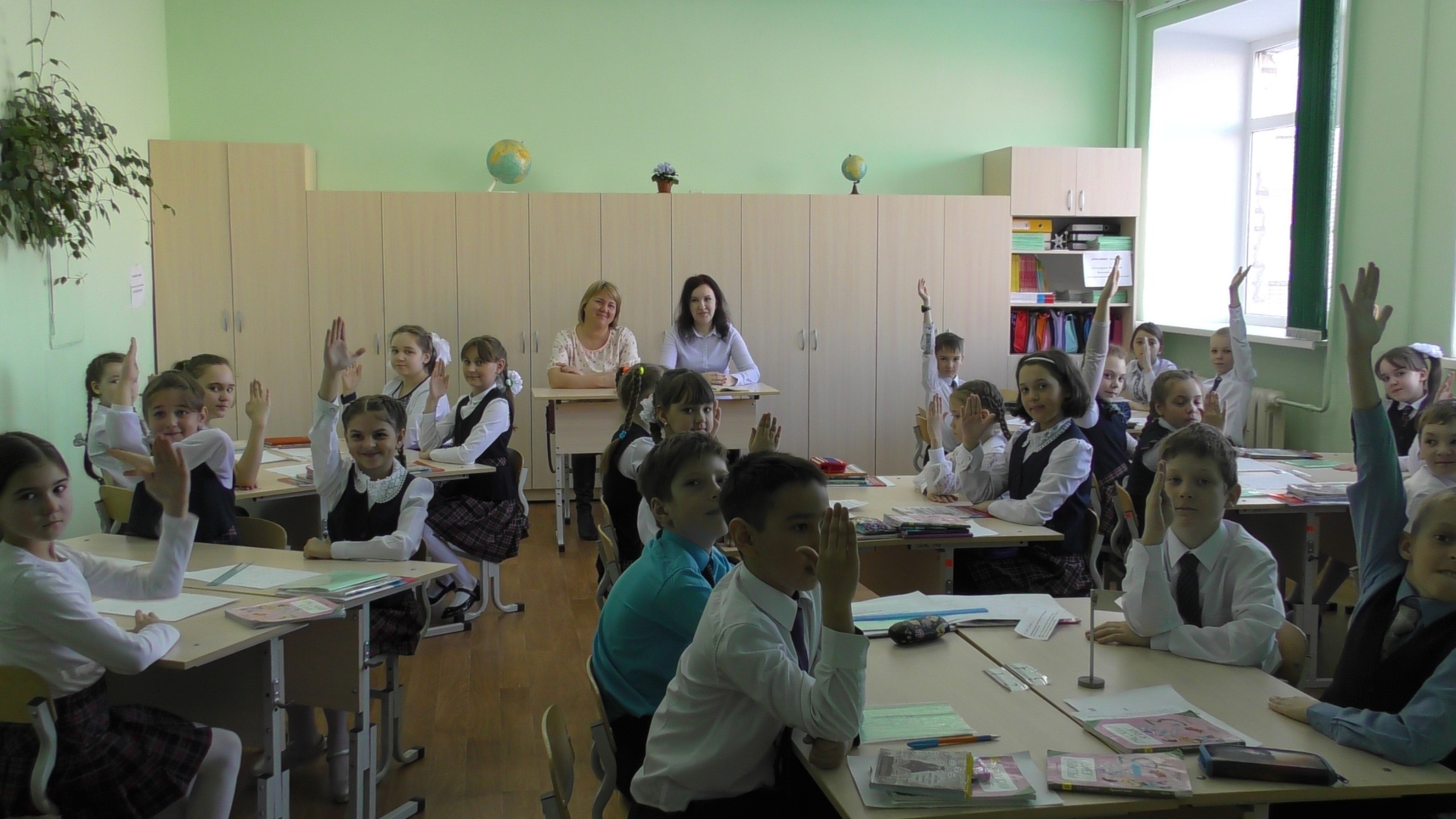 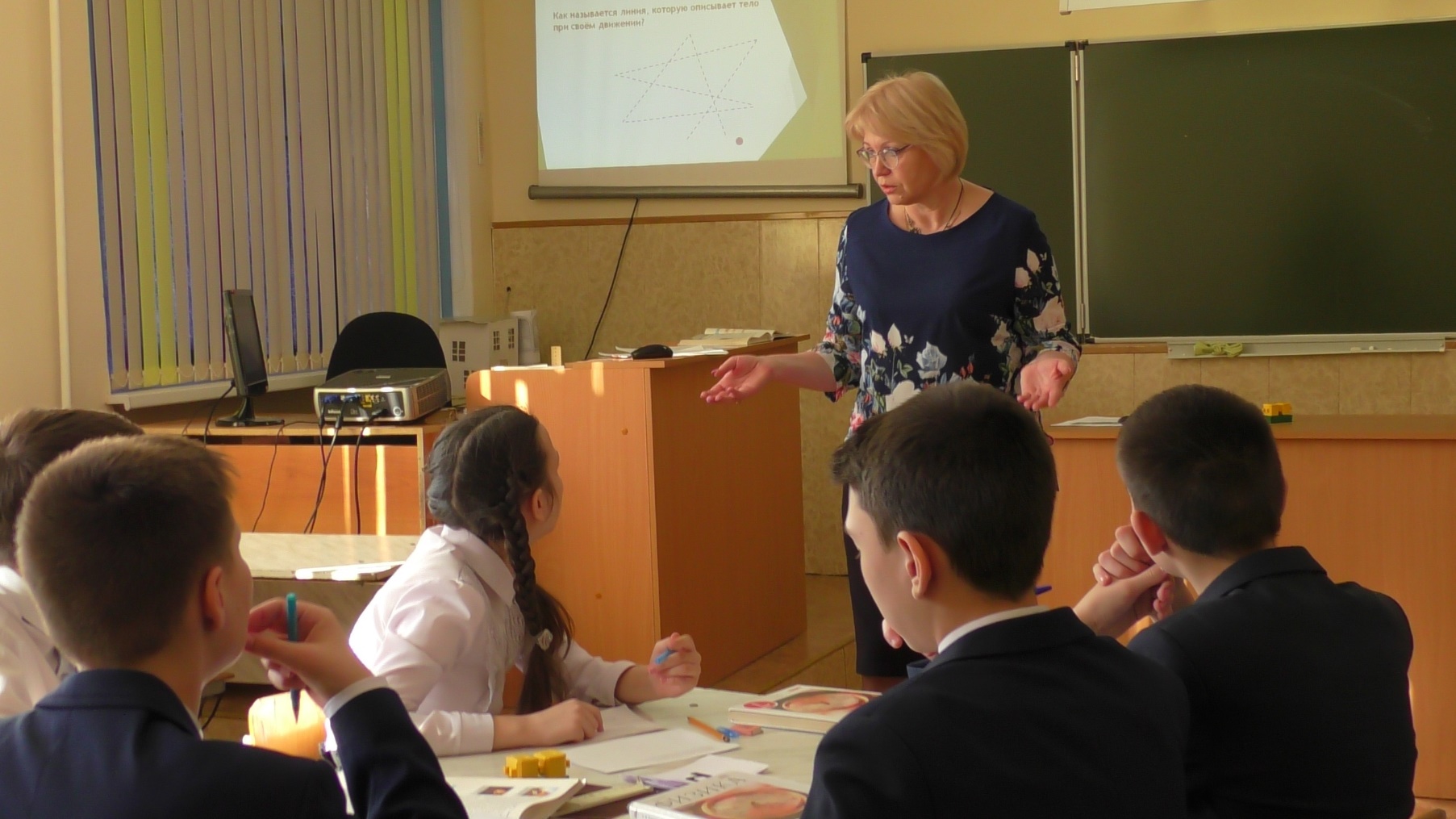 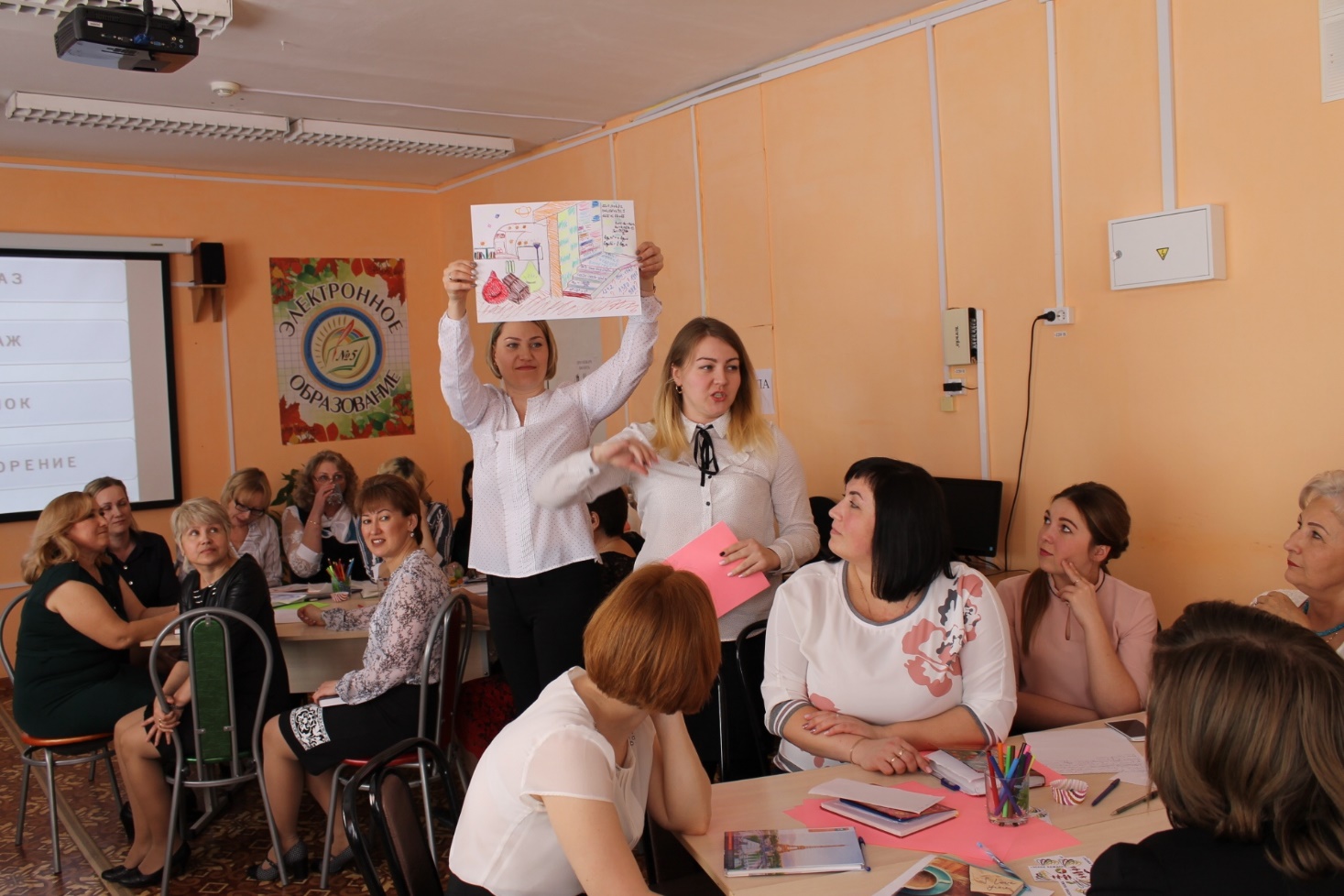 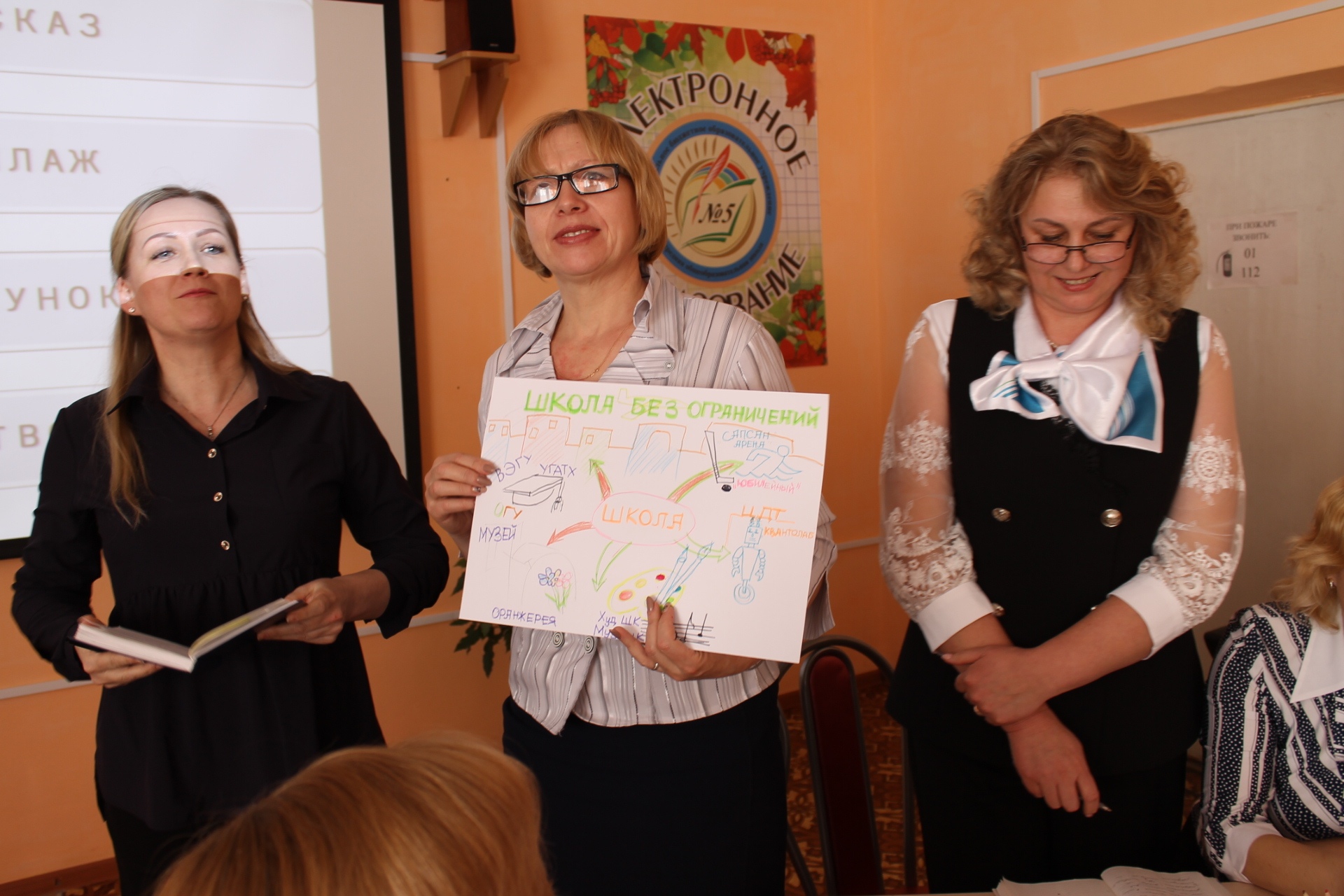 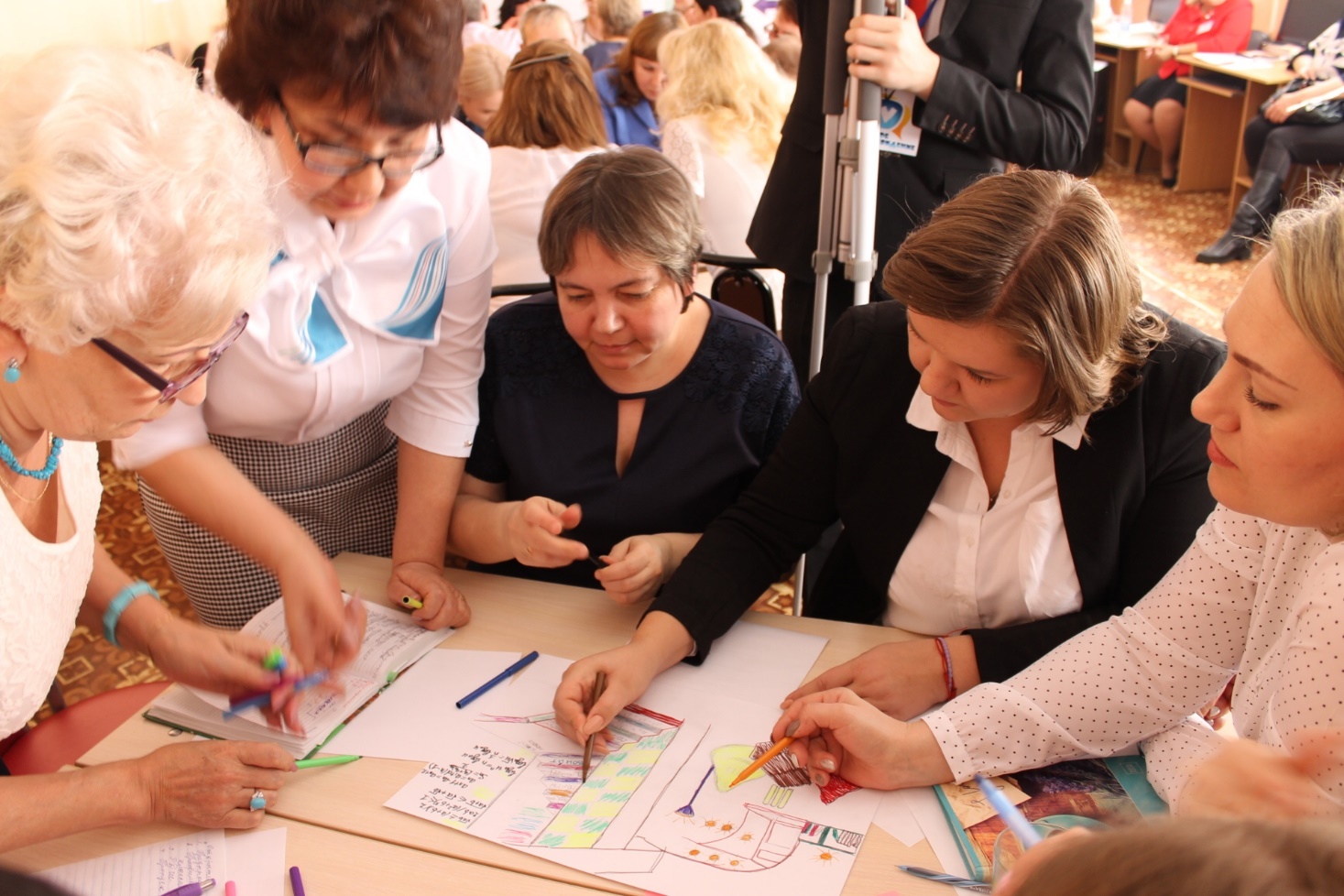 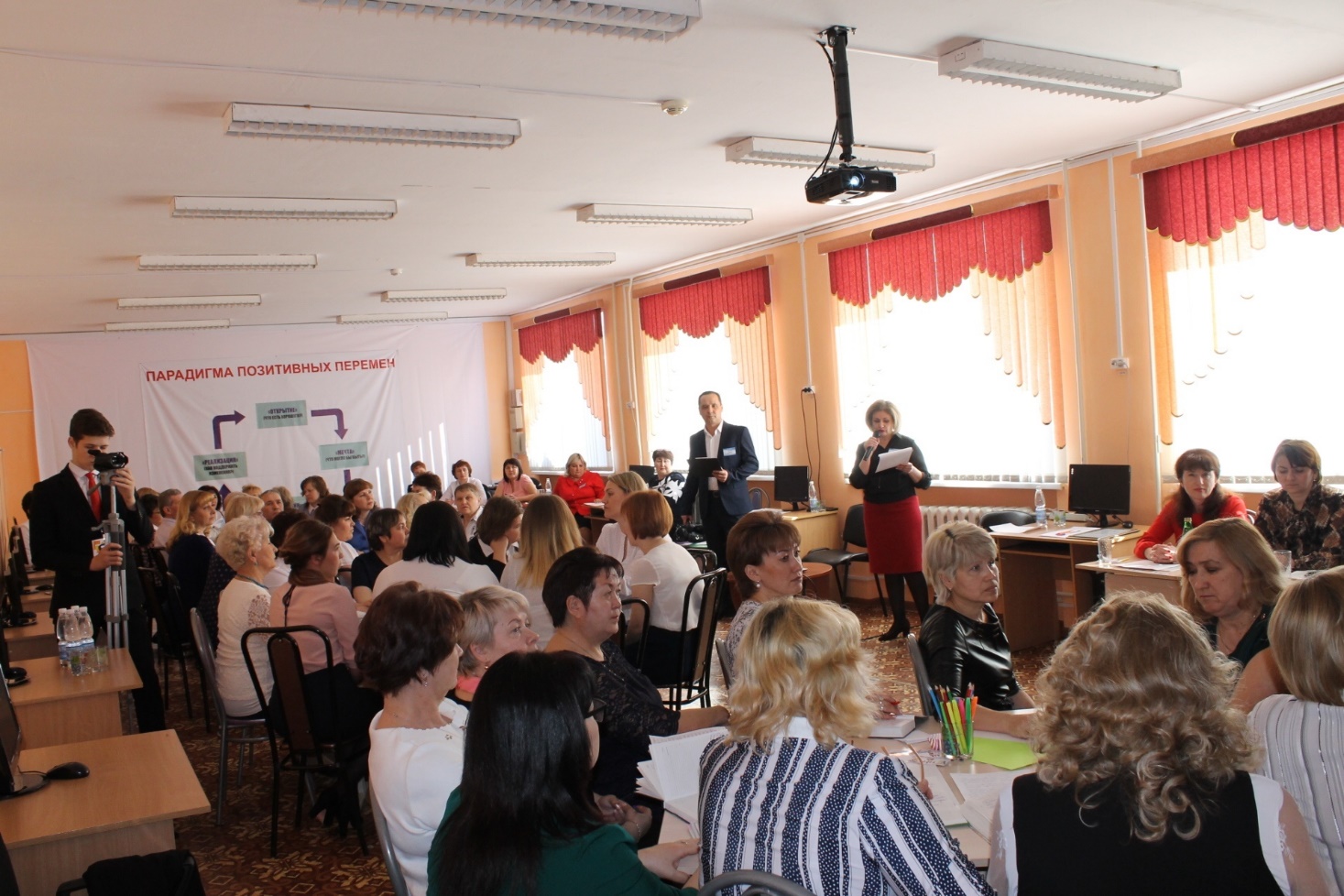 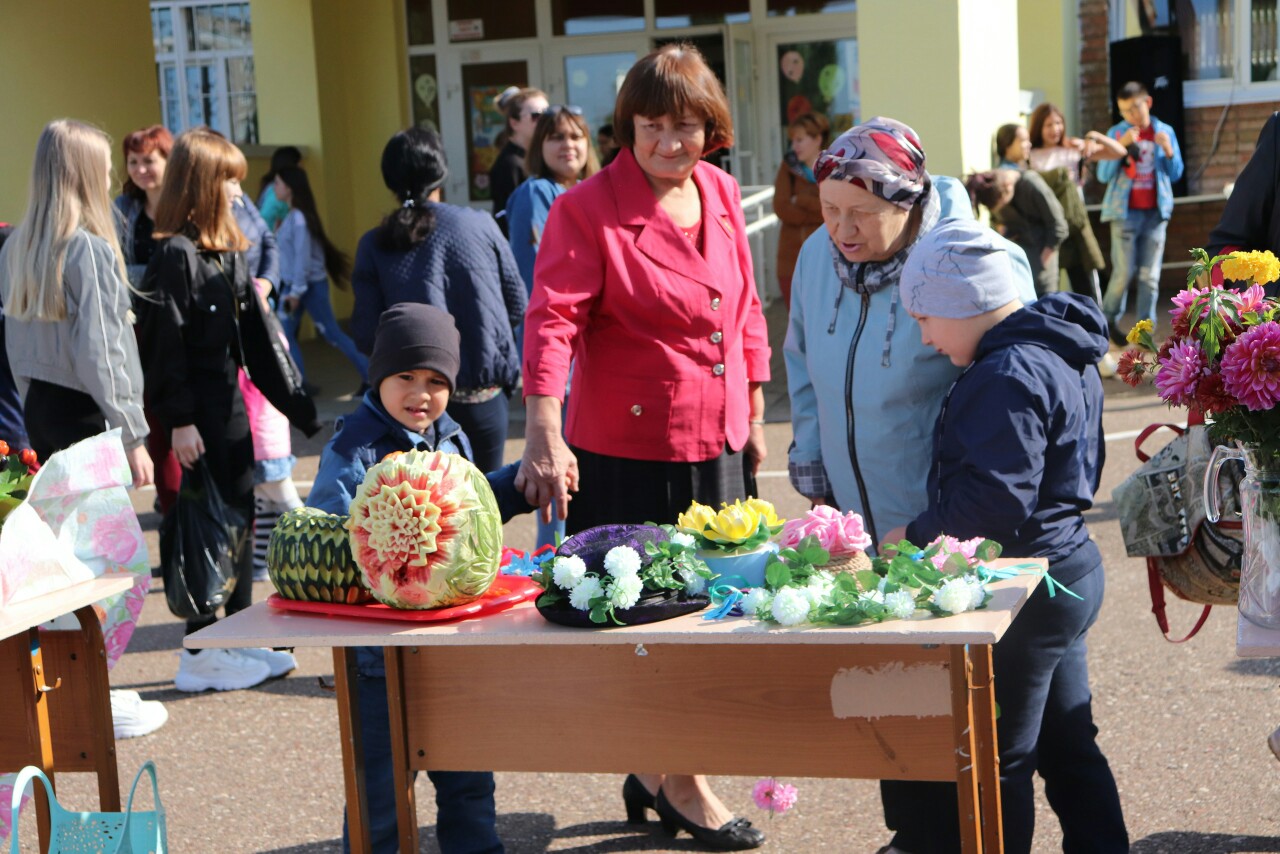 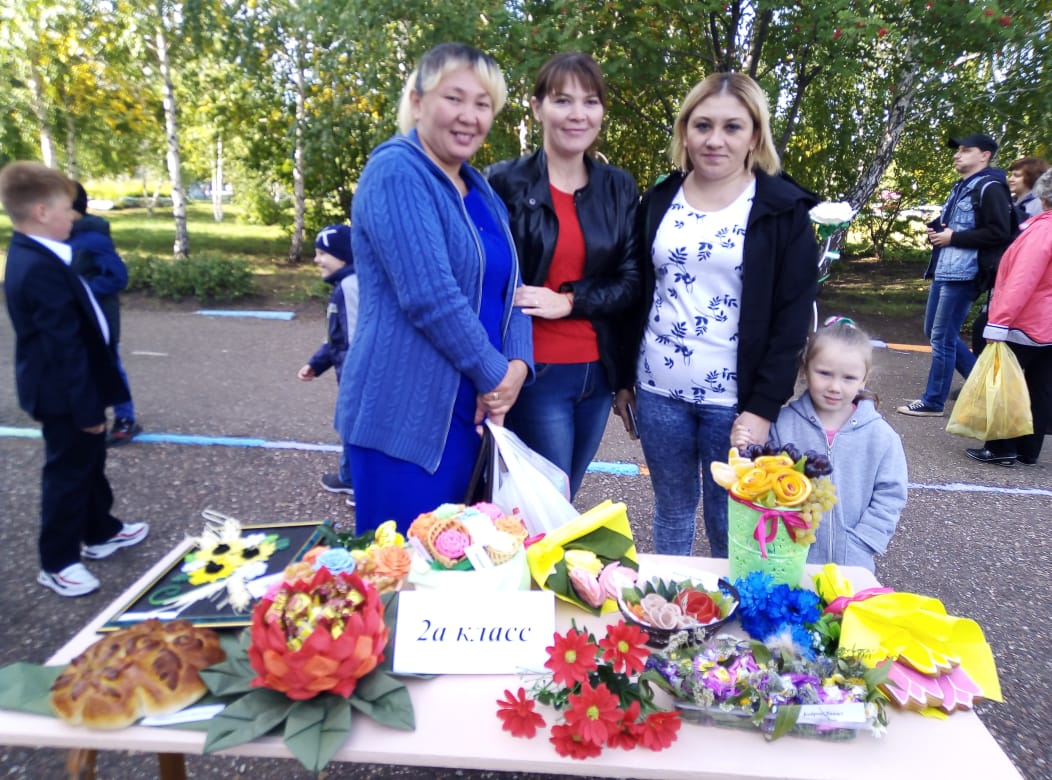 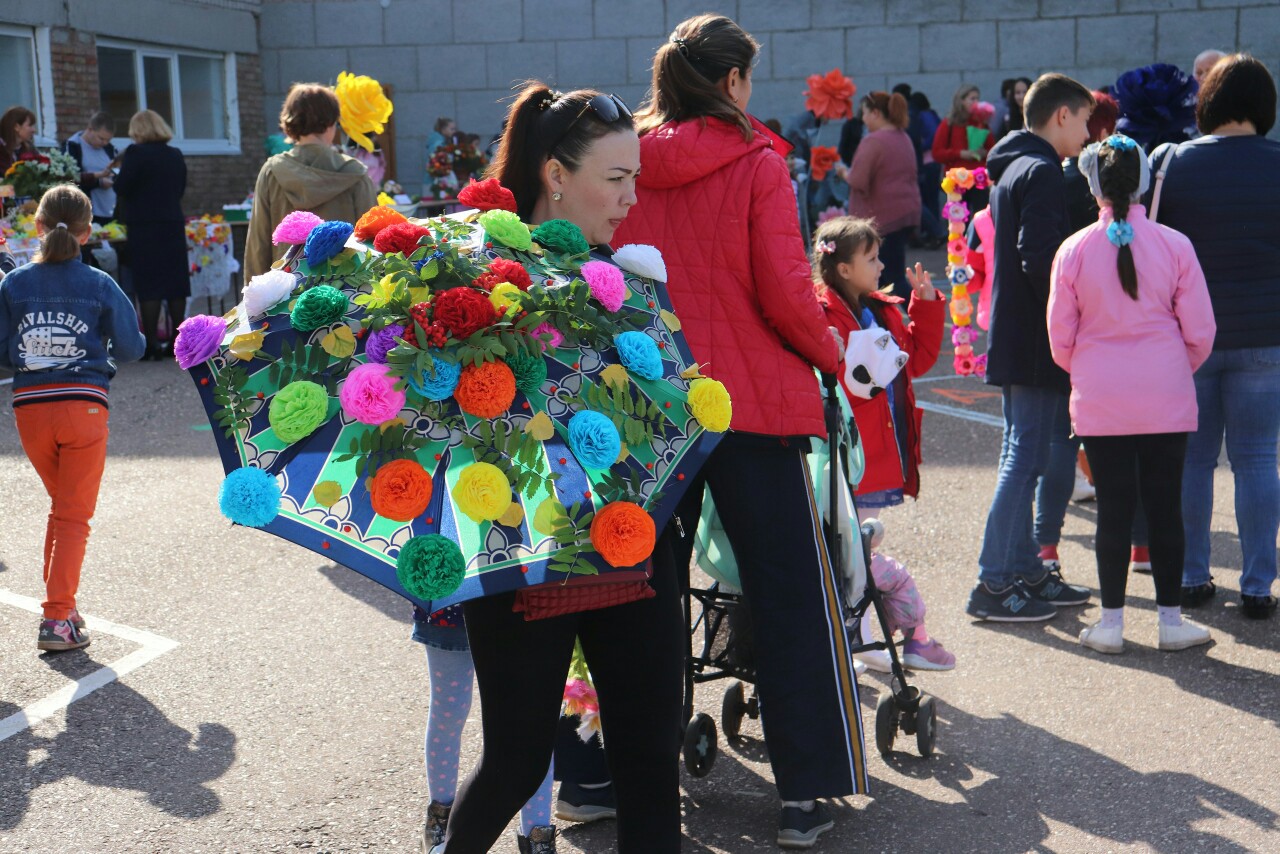 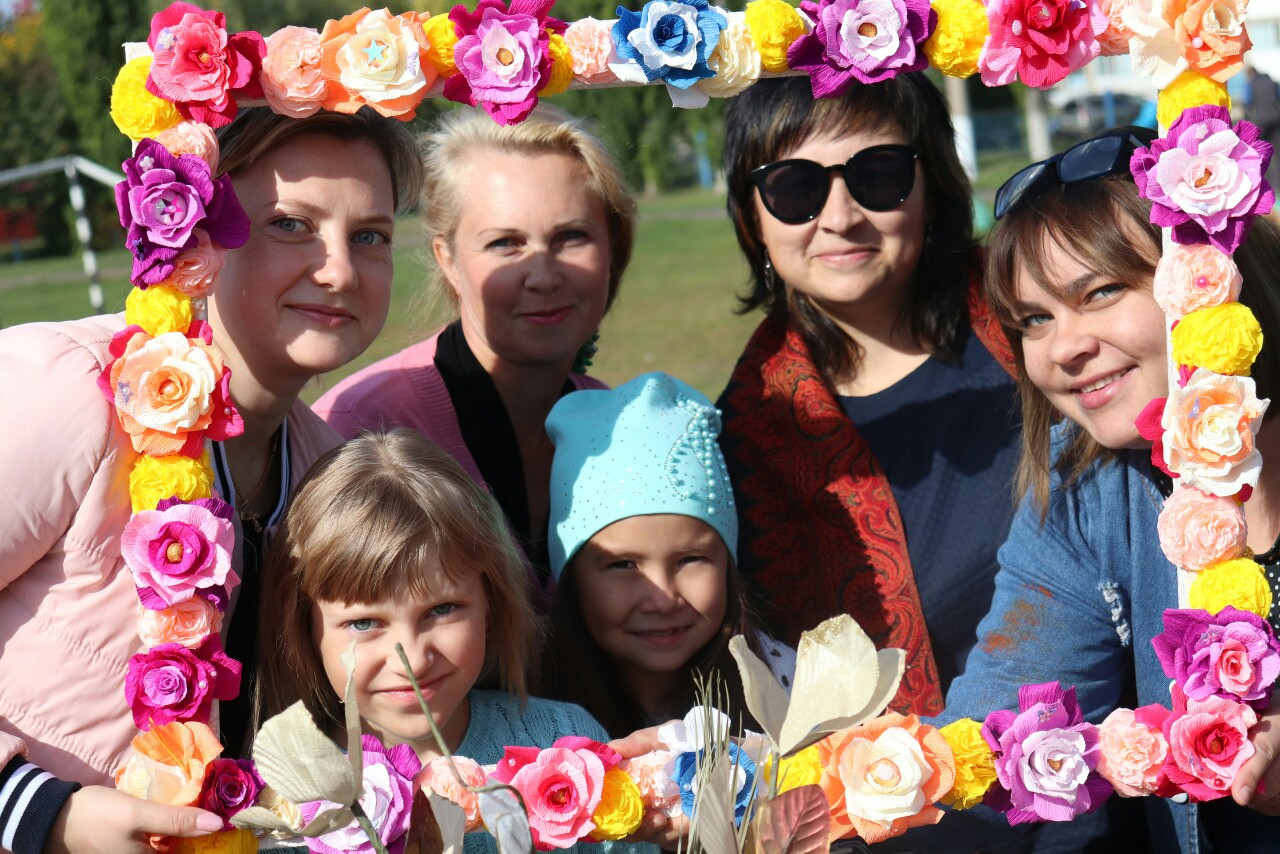